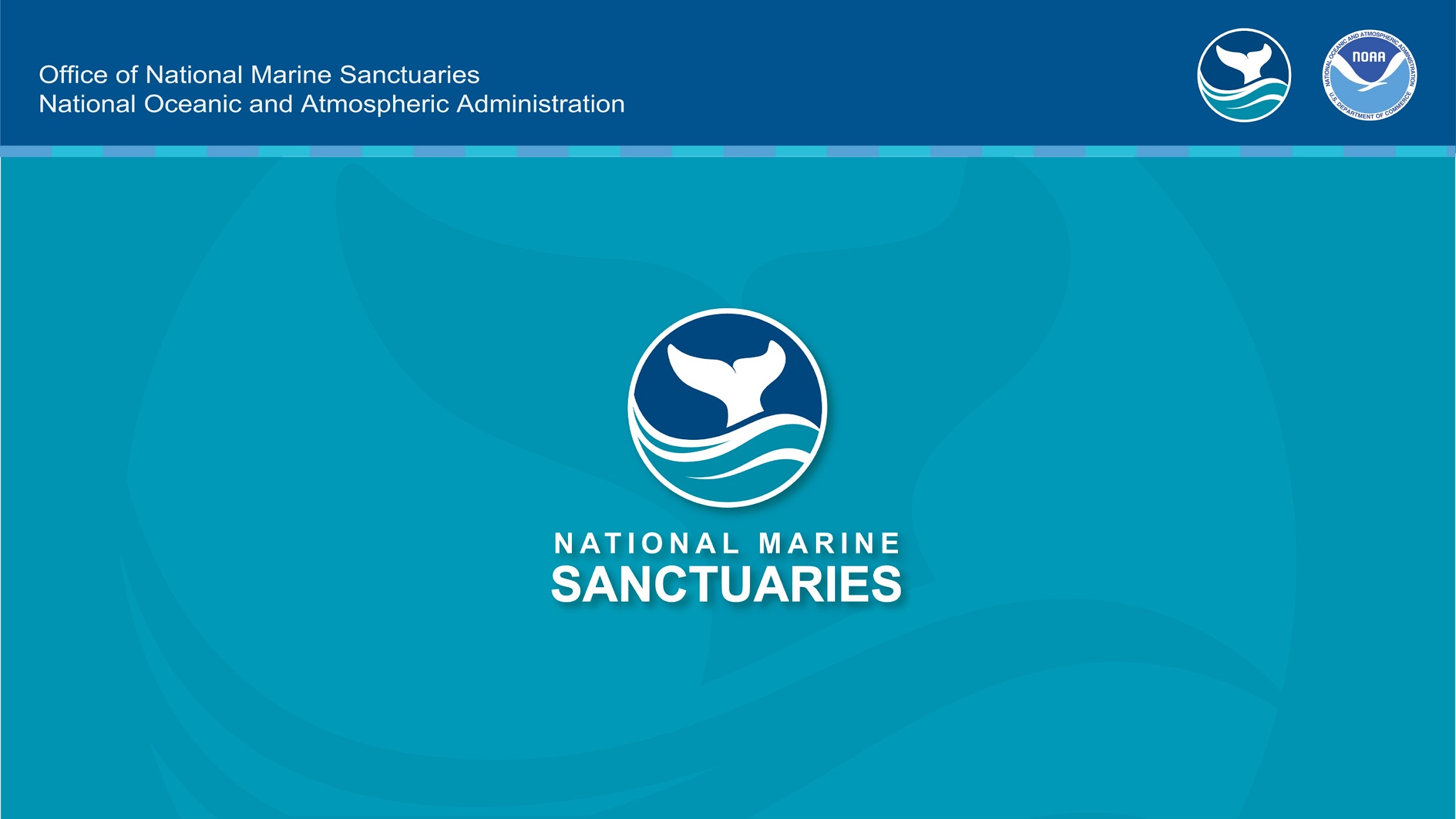 Sifting Sanctuary Sands
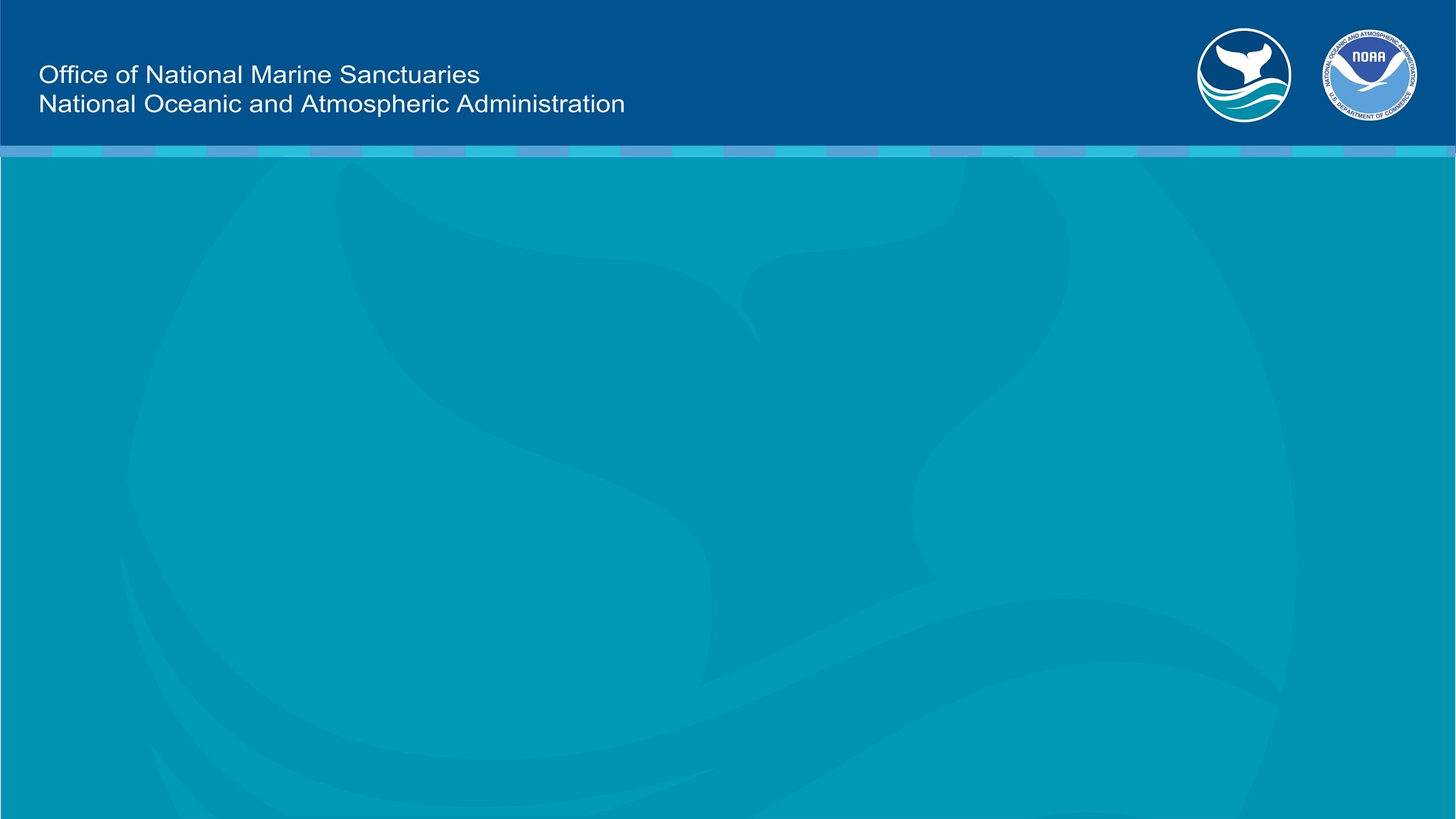 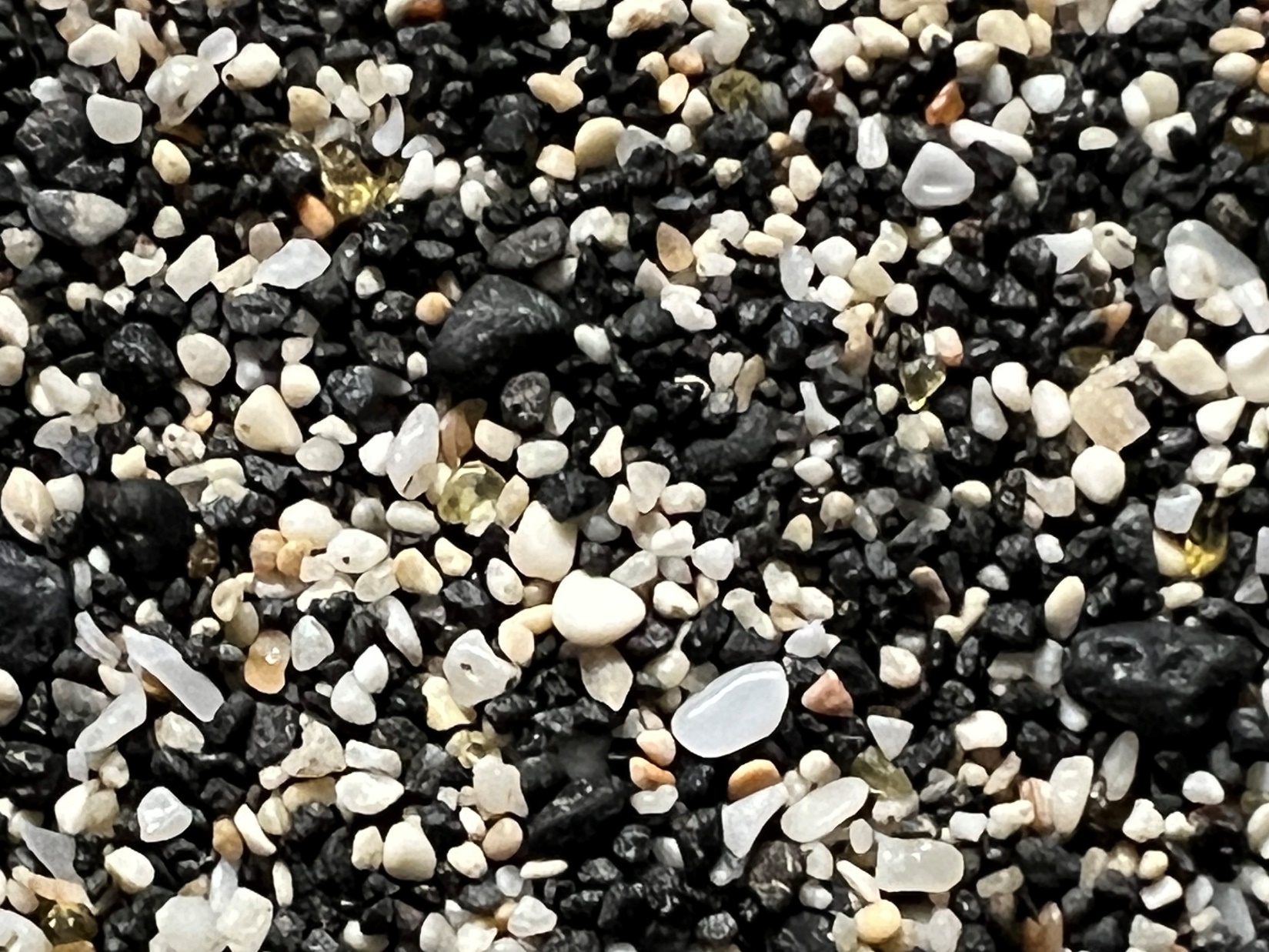 Magnified sand from Hawaiʻi
[Speaker Notes: Ask: What do you see in this photo? What do you notice about the sand? Does this sand look like sand you have seen before?
Photo: Justin Umholtz/NOAA]
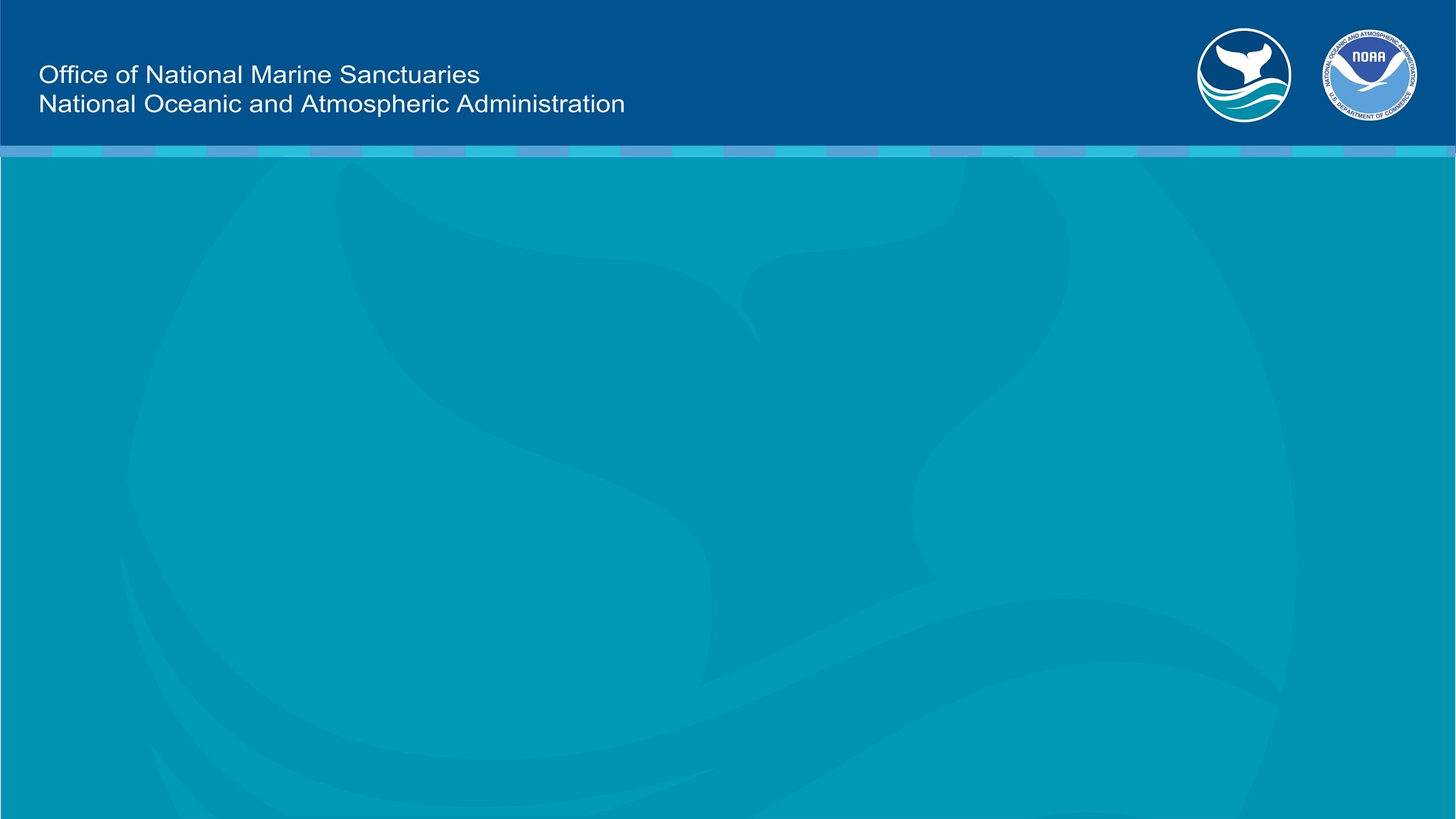 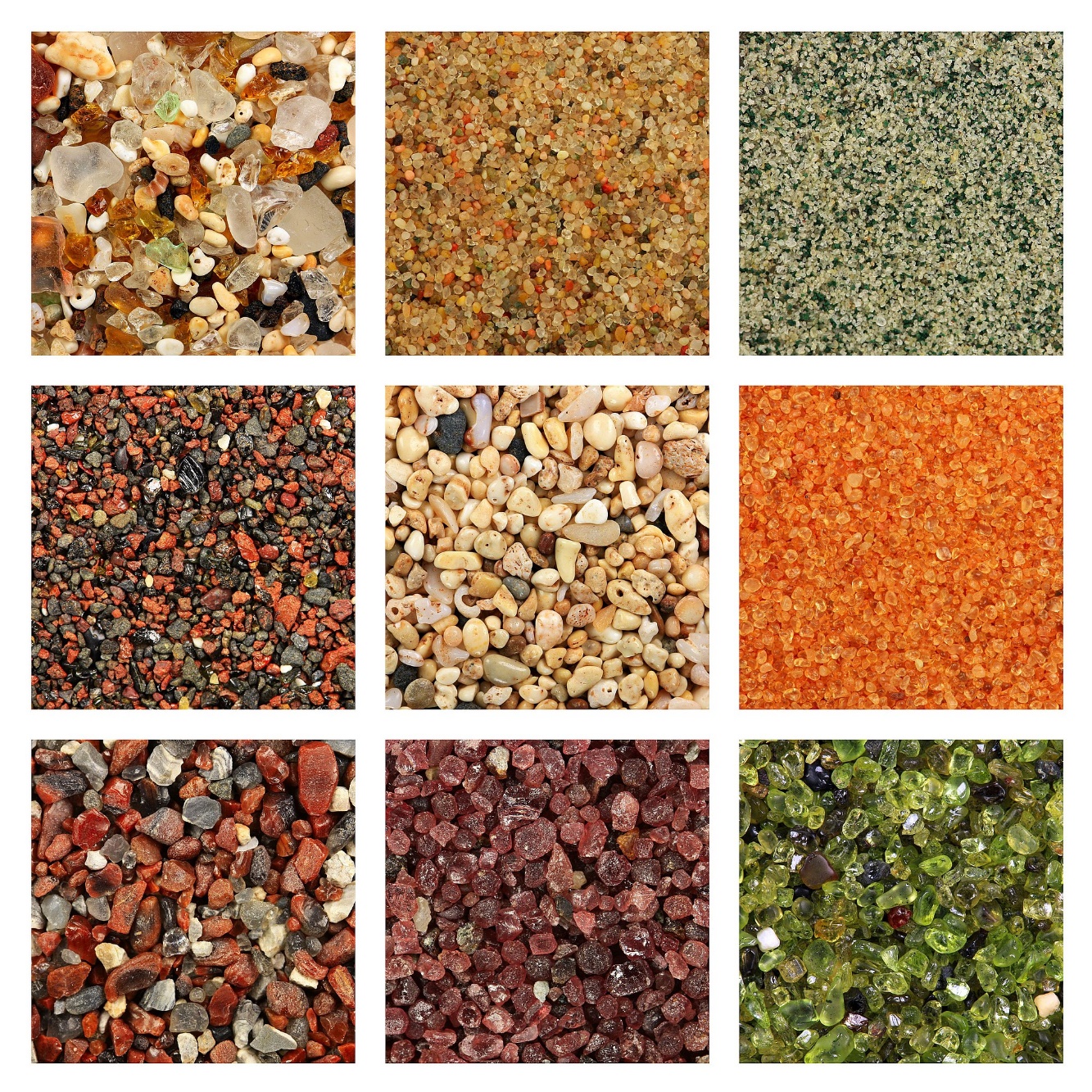 Sand Types

SO many types of sand around the world!

How could you describe and classify it?
[Speaker Notes: Sands from around the world. 
Photos: Siim Sepp CC BY-SA 3.0: https://en.wikipedia.org/wiki/File:00065_sand_collage.jpg]
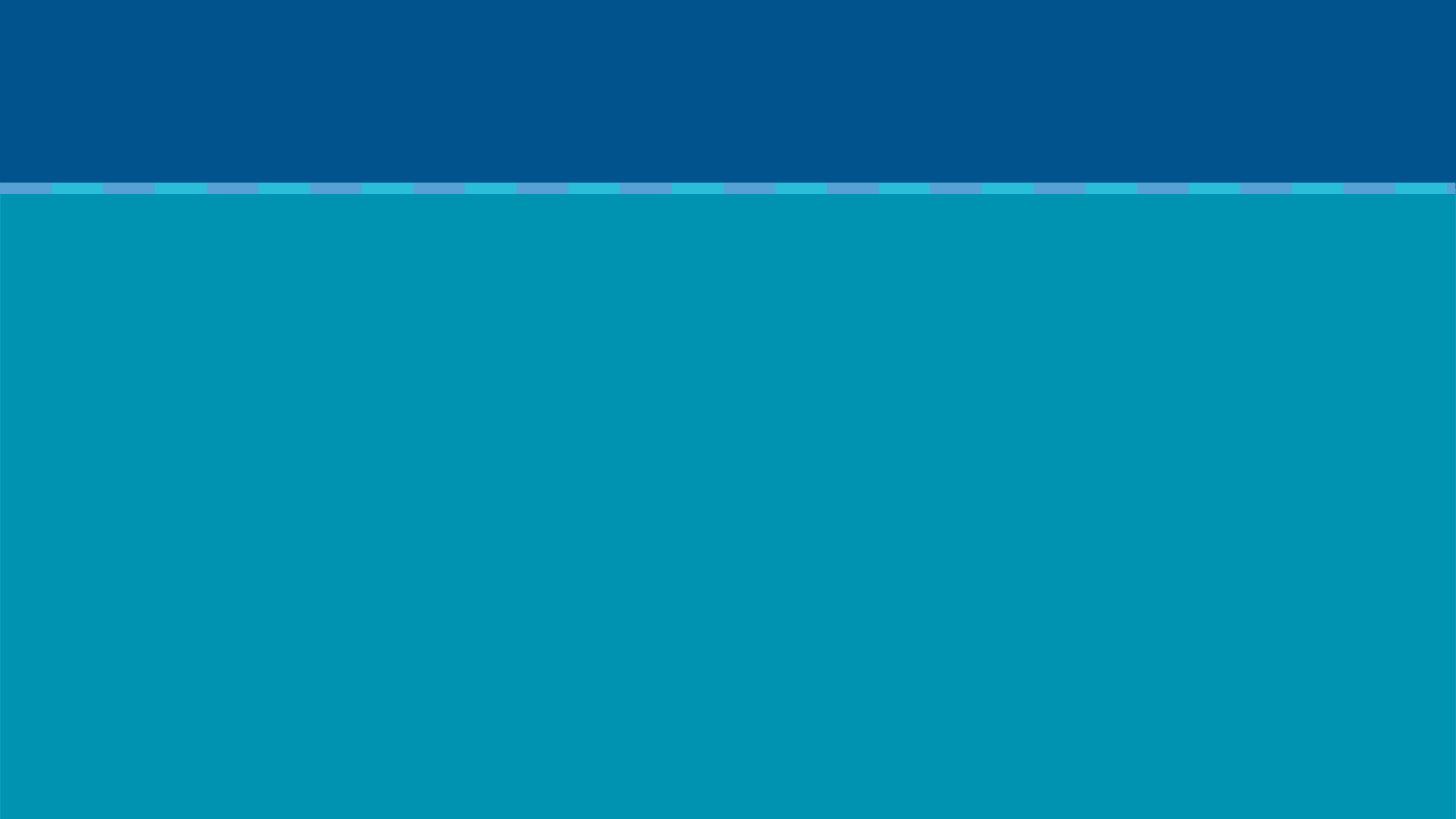 How can size help us classify rocks and sand?
Wentworth Grain-Size Scale
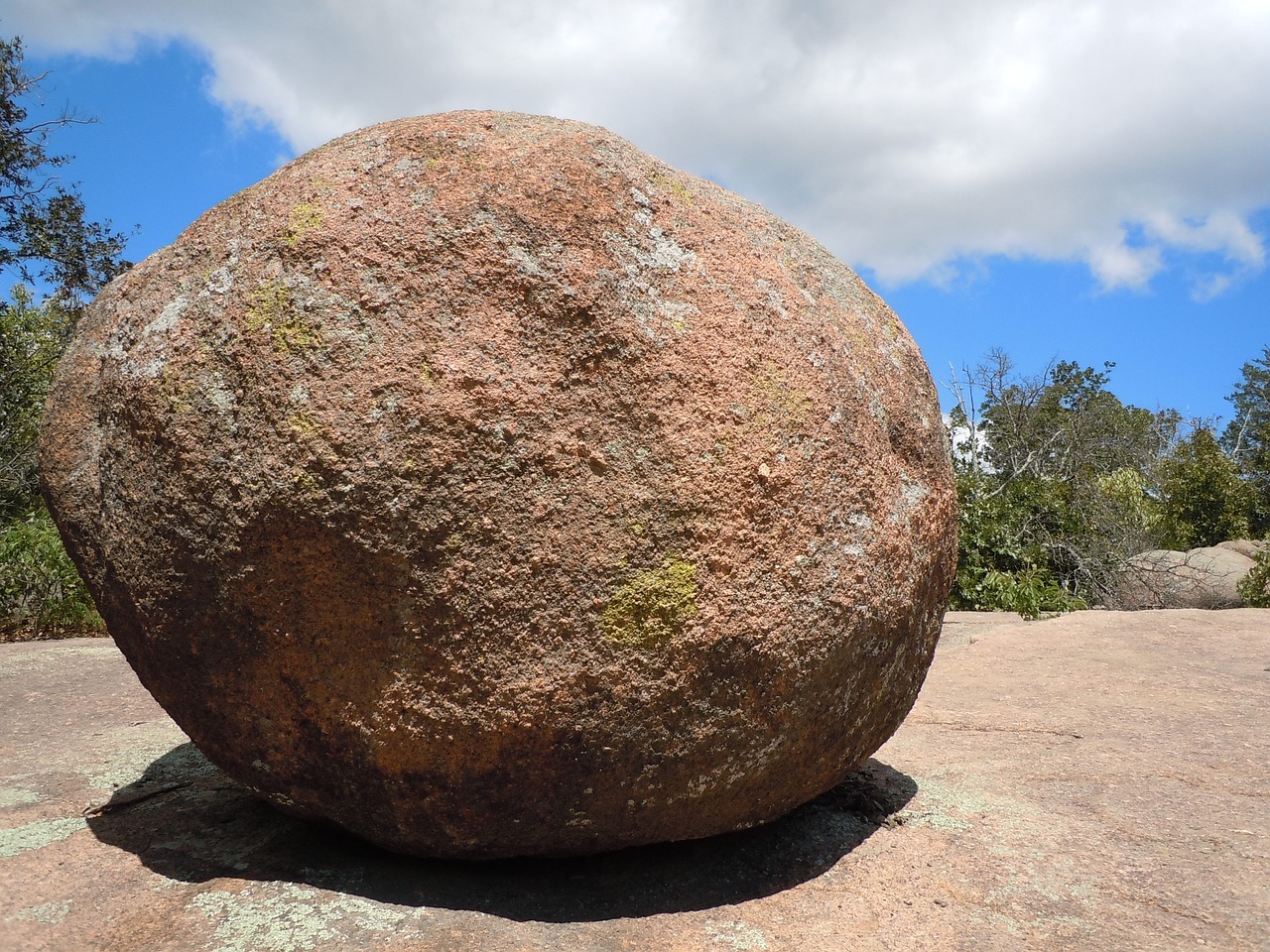 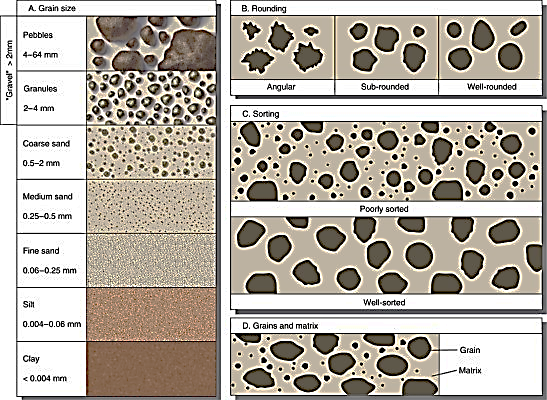 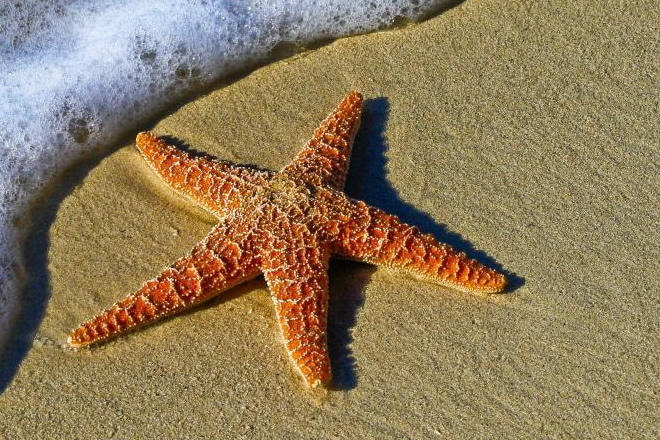 [Speaker Notes: The Wentworth scale gives scientists a way to categorize sediment by size. To be called sand, sediment must be at least 1/16 mm in size. Sand can be subdivided further from very coarse to very fine. 
Boulder photo: HISdesign from Pixabay: https://pixabay.com/photos/rock-boulder-round-stone-nature-403774/
Basalt cobble photo (with lens cap for scale): James St. John CC BY 2.0 https://www.flickr.com/photos/jsjgeology/49934875976
Pebble photo: James St. John CC BY: 2.0 https://www.flickr.com/photos/jsjgeology/46986439855
Sediment sorting table: National Park Service: https://www.nps.gov/teachers/classrooms/sediment-sorting.htm
Sand and starfish photo: Pexels/FreeRangeStock: https://freerangestock.com/photos/129273/starfish-on-beach-sand-.html]
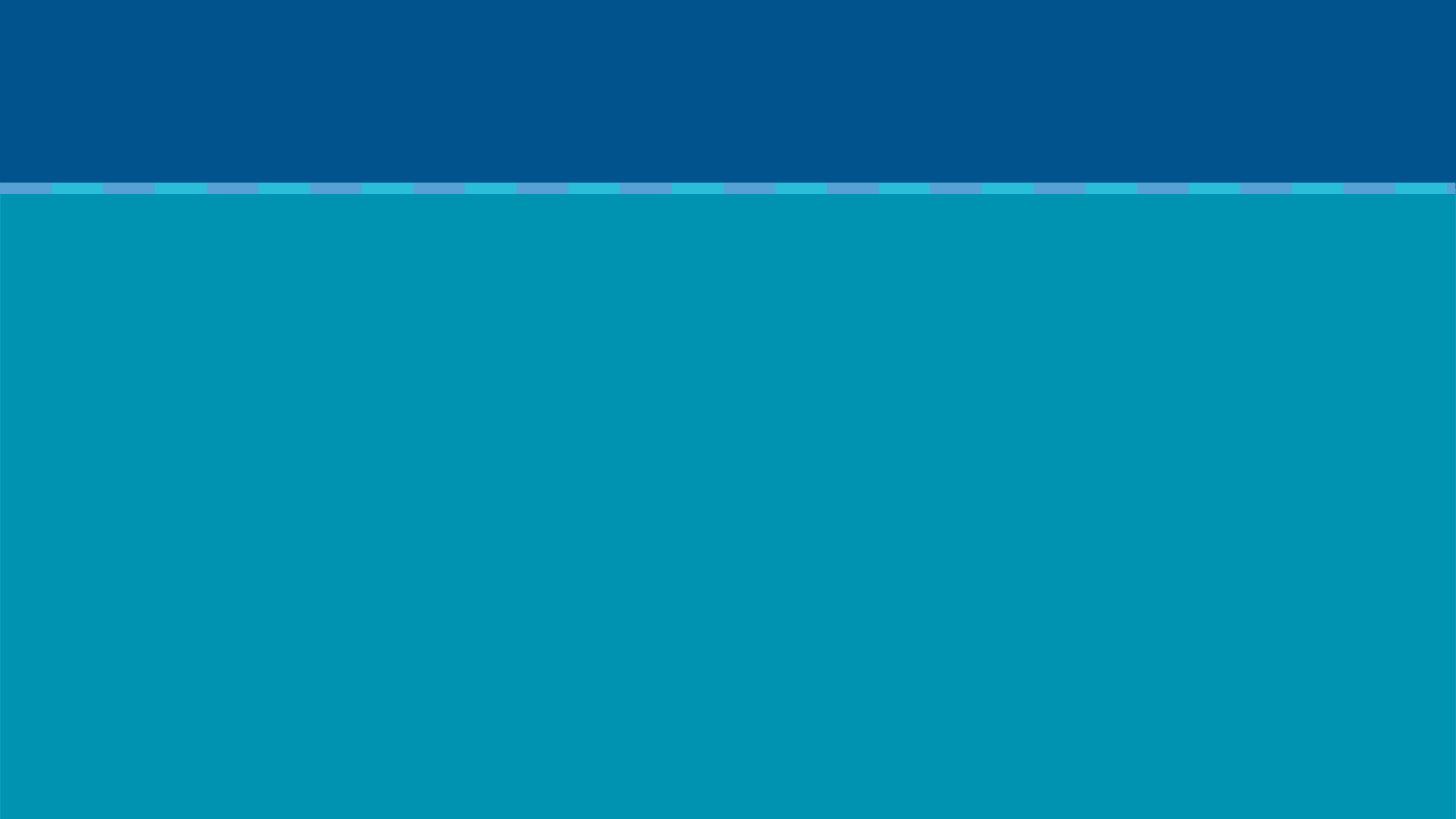 How can shape help us classify sand?
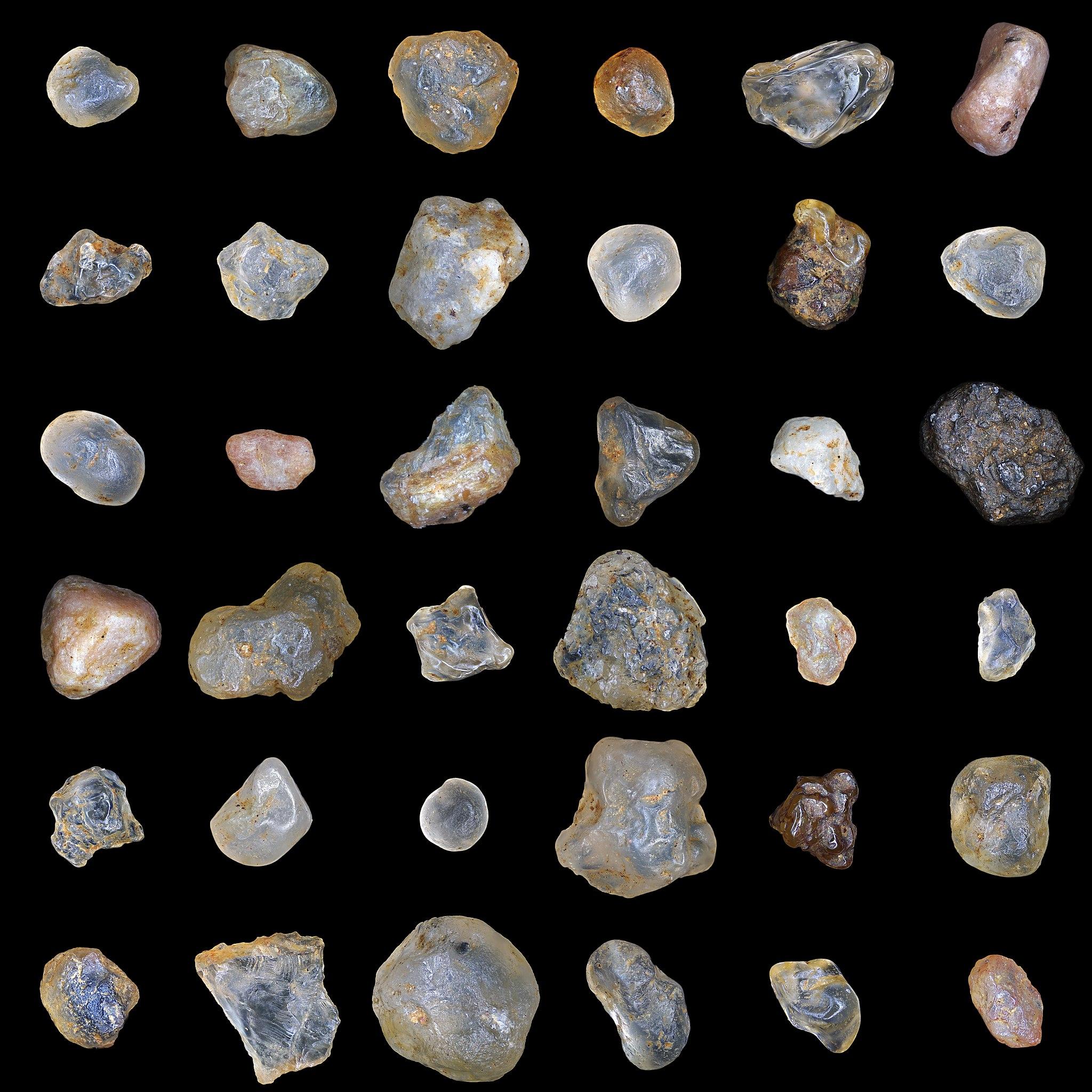 Angular
Sub-rounded
Rounded
[Speaker Notes: Scientists also classify sand based on how rounded the grain, versus angular. They also determine whether it is spherical or more oblong or oval-shaped. 
Photo: Alexander Klepnev CC BY 4.0: https://en.wikipedia.org/wiki/Sand]
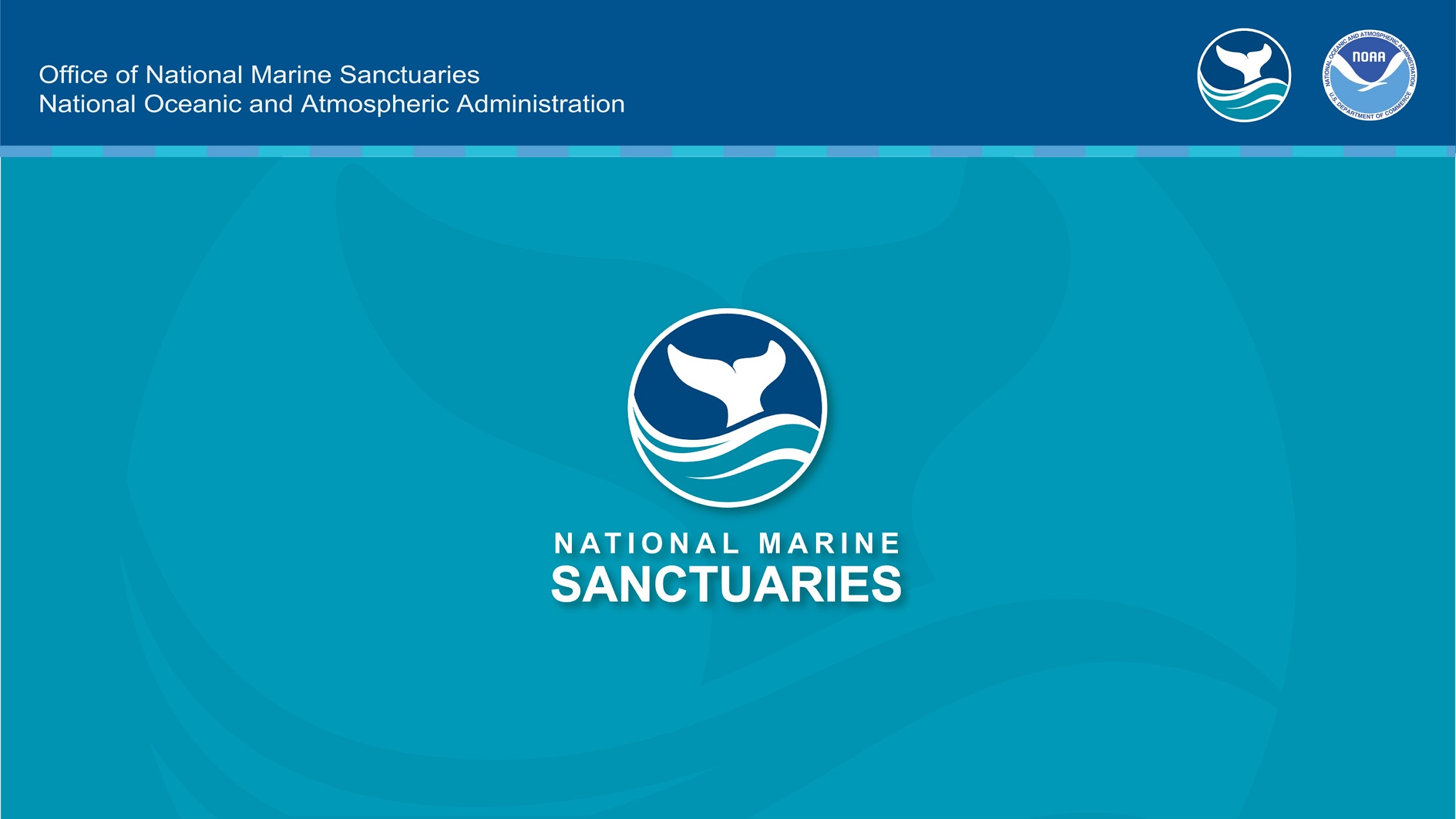 EXPLORE
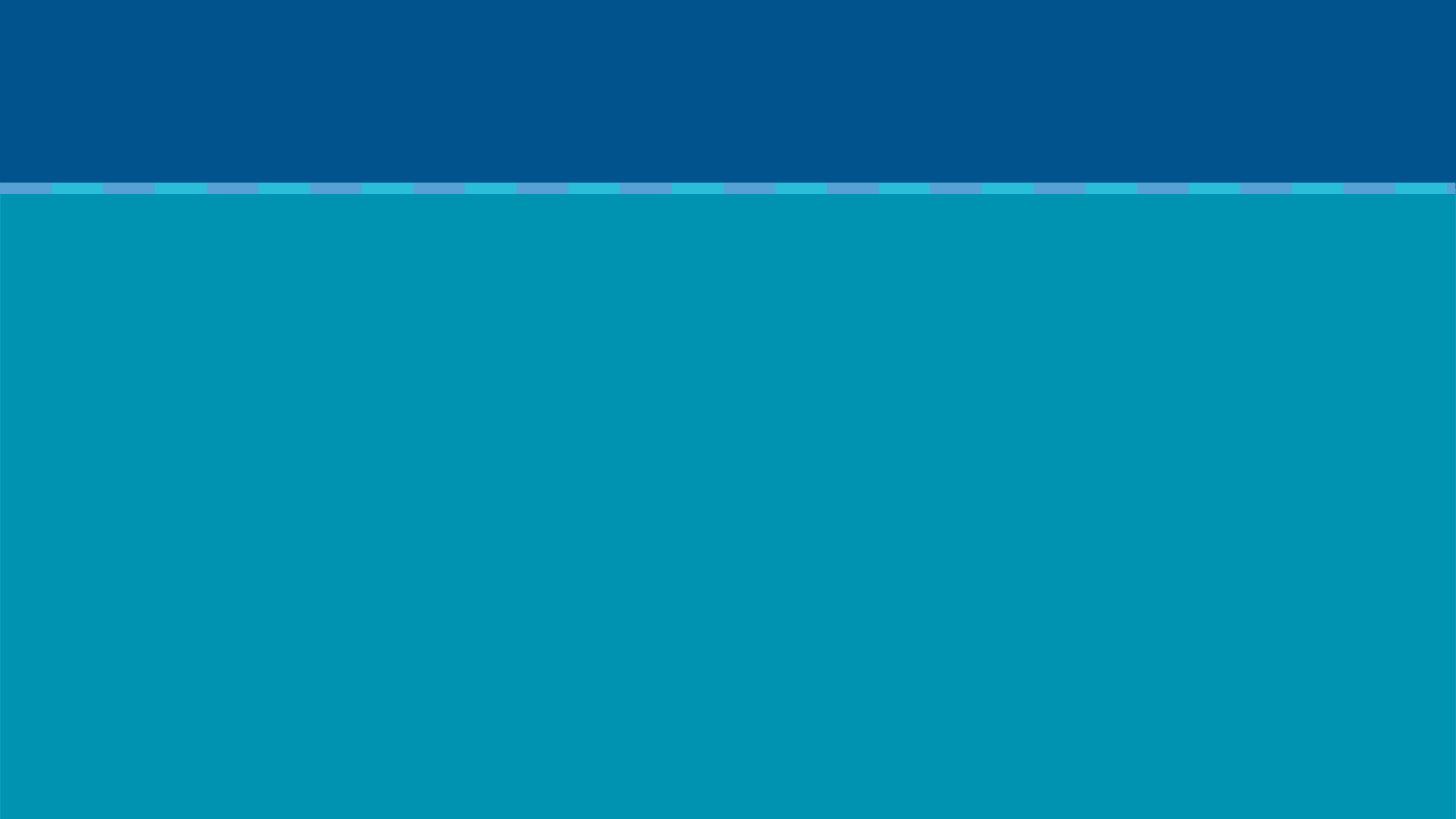 Let’s Go to the Beach!Sand Sites to “Visit”
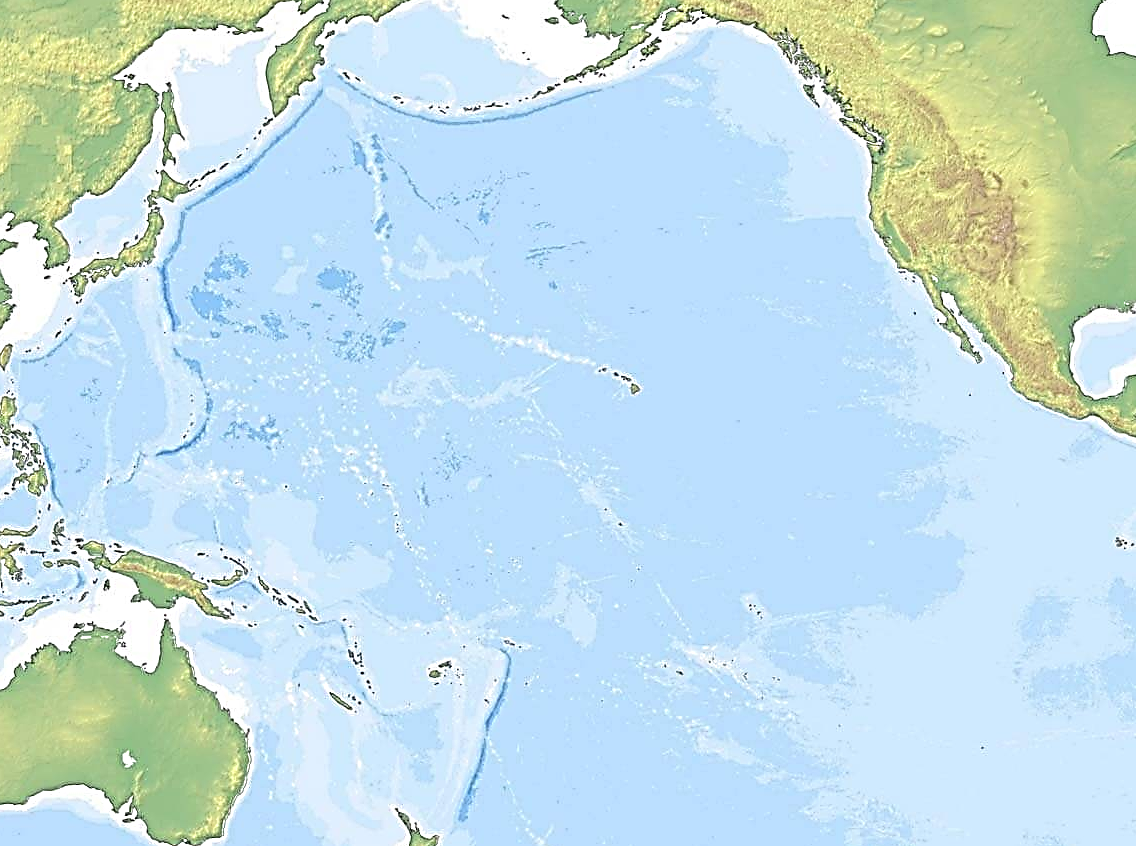 Sites 6 & 7: Olympic Coast, Sites A & B
Site 8: Cordell Bank
Site 9: Monterey Bay
Site 1: Kīholo Beach, Hawaiʻi
Site 4: Kuaihelani (Midway Atoll)
Site 2: Wai’uli Beach, Hawaiʻi
Site 5: Lalo (French Frigate Shoals)
Site 3: Kamilo Beach, Hawaiʻi
[Speaker Notes: Map: Adapted from Daniel Feher, MSc, FreeWorldMaps.net, in accordance with site permissions: https://www.freeworldmaps.net/ocean/pacific]
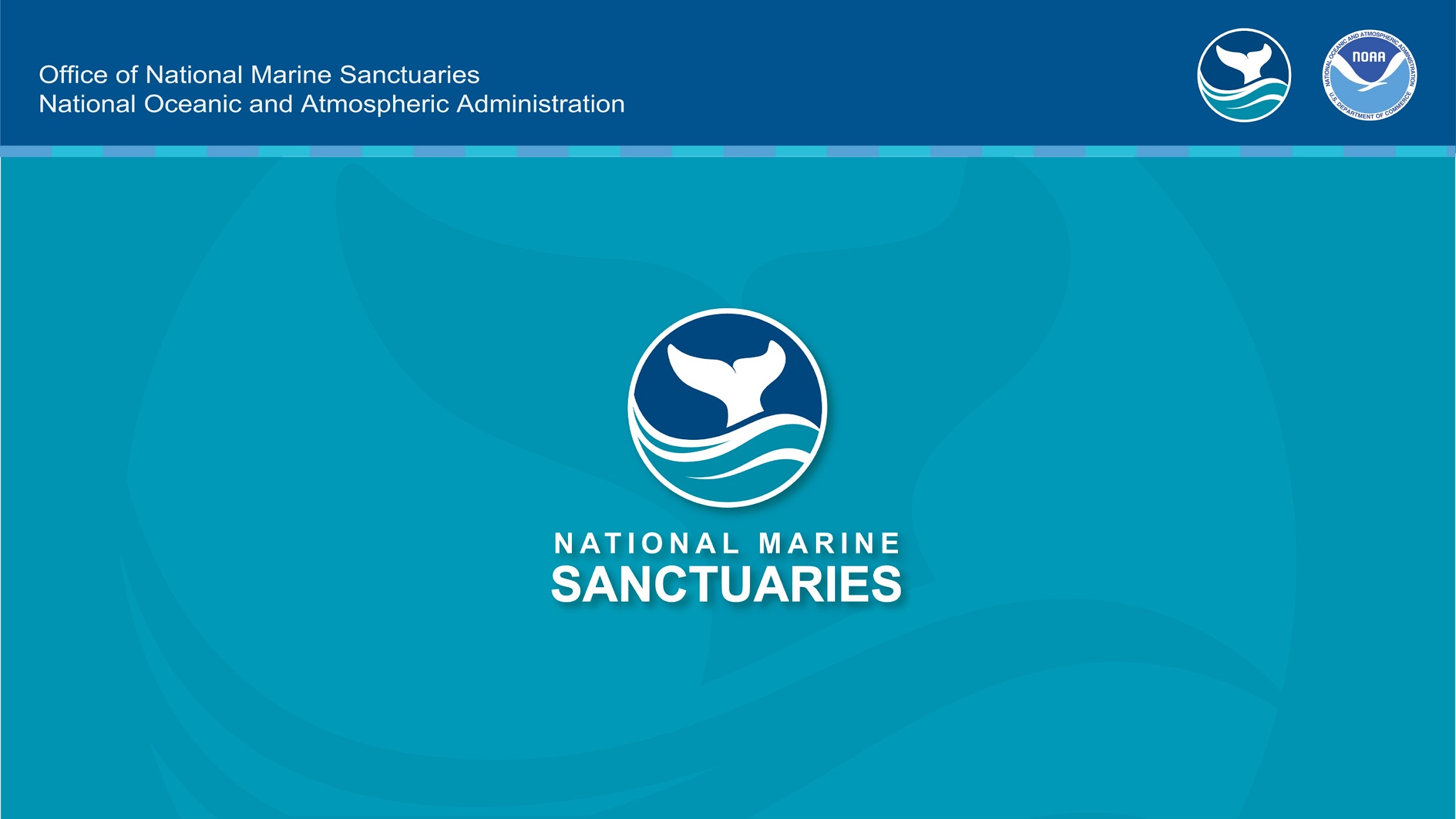 EXPLAIN
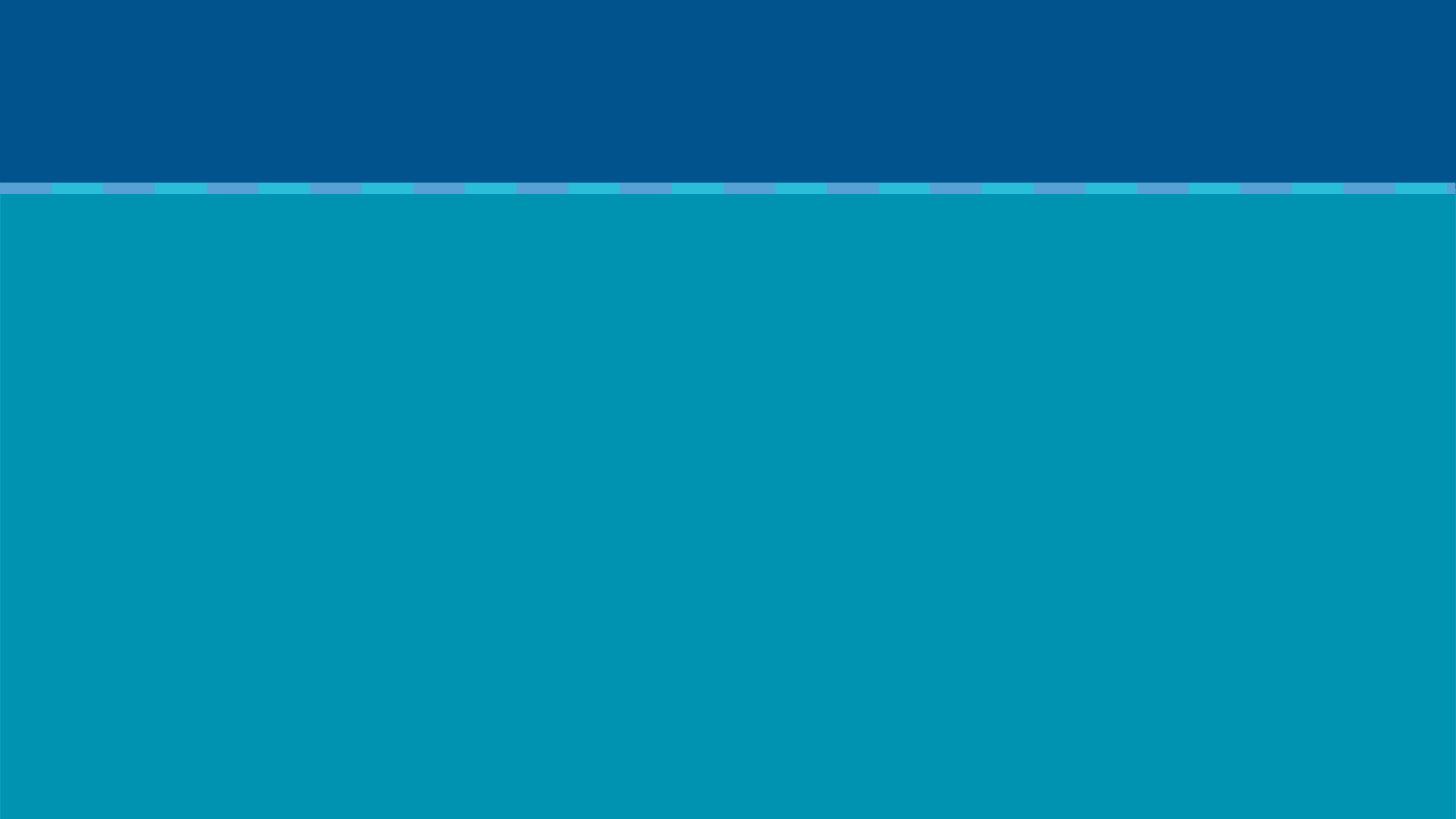 A. Can you identify this location using your recorded observations?
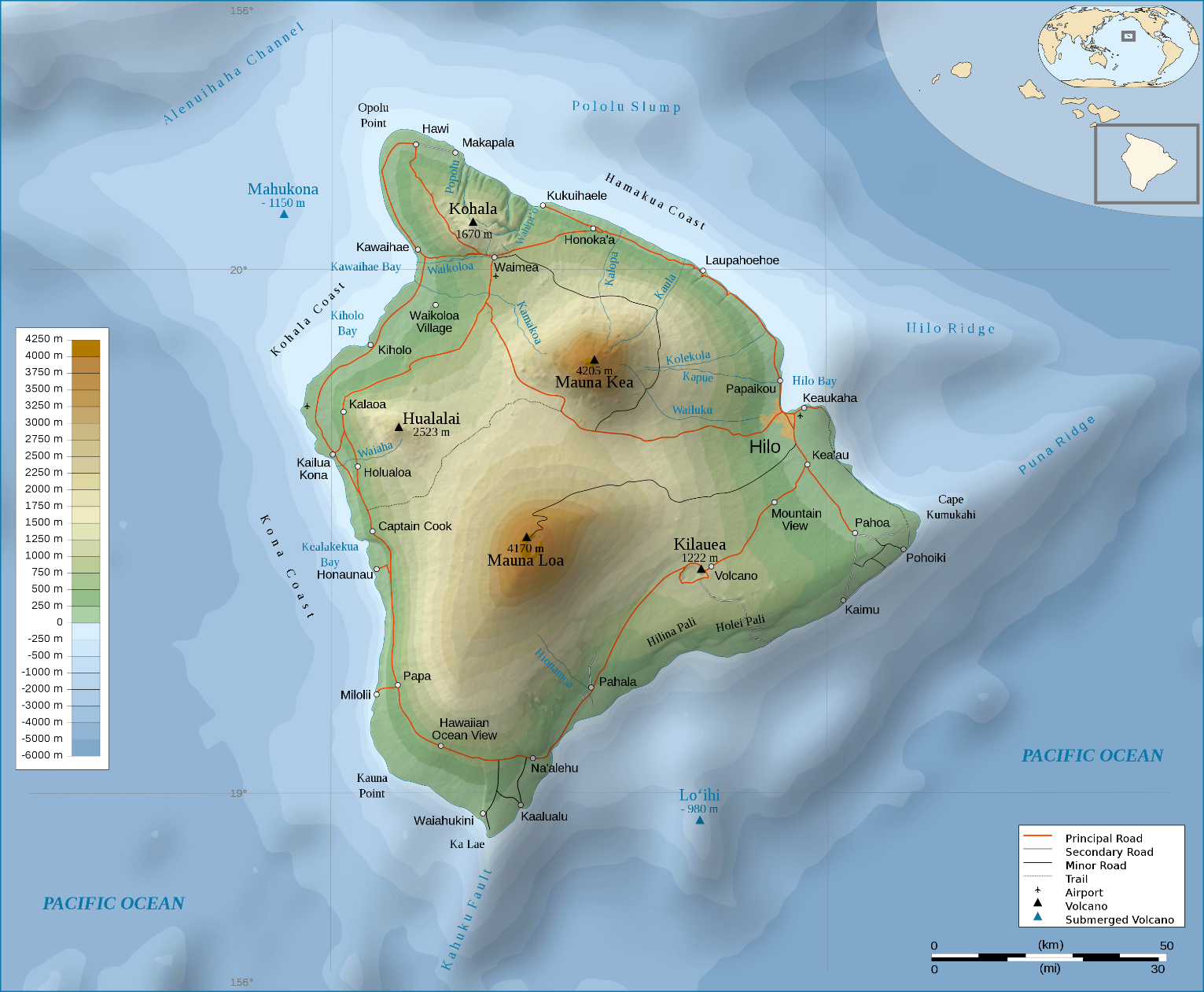 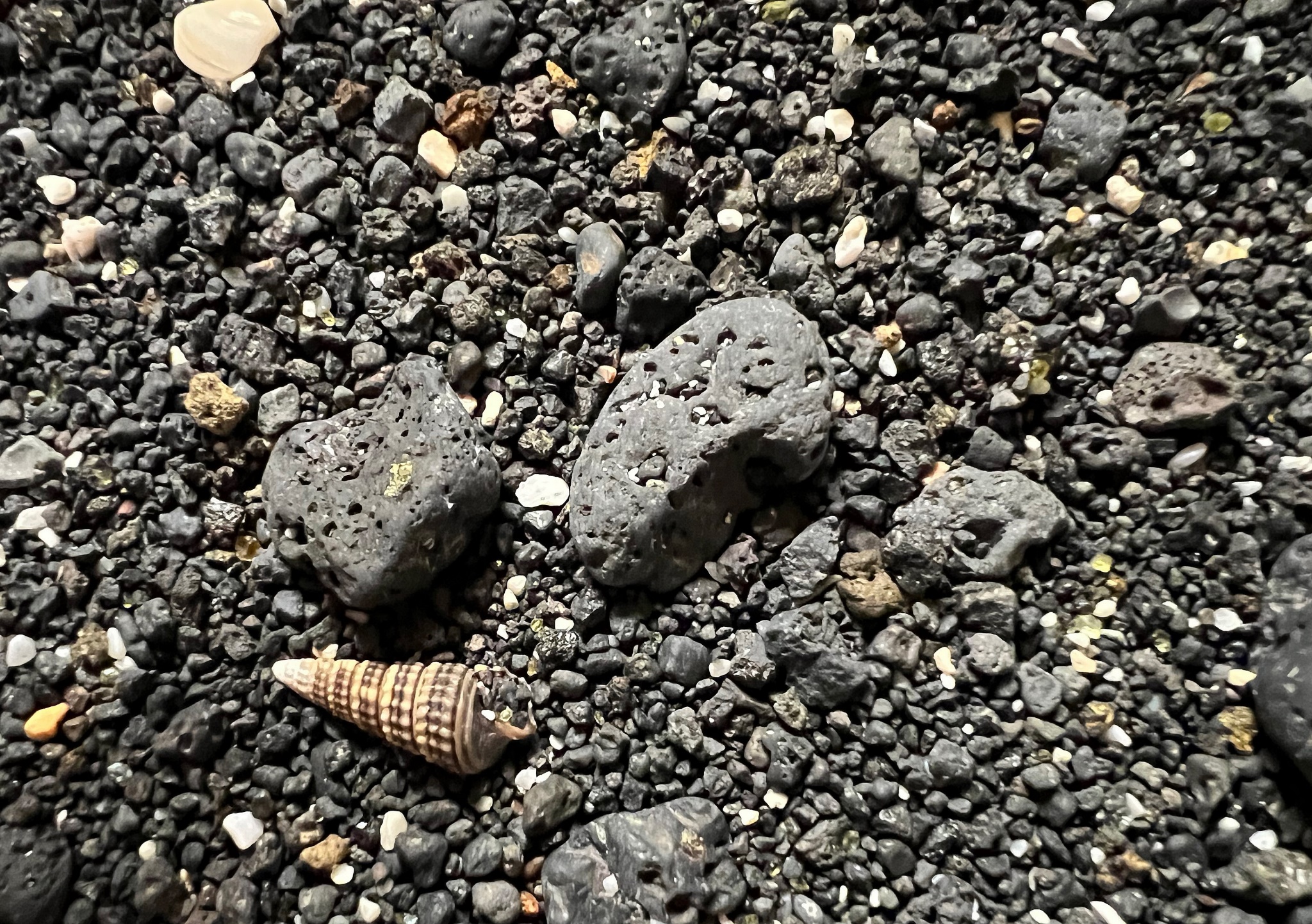 Color?
Grain size?
Shape?
Source?
Wai’uli Beach (#2), Hawaiʻi Island, near Hawaiian Islands Humpback Whale National Marine Sanctuary!
Hawaiʻi Island
Wai’uli Beach,Hilo Bay
[Speaker Notes: Photo: Justin Umholtz/NOAA
Map: Adapted from Kmusser CC BY-SA 3.0: https://commons.wikimedia.org/wiki/File:Hawaii_Island_topographic_map-en-loihi.svg]
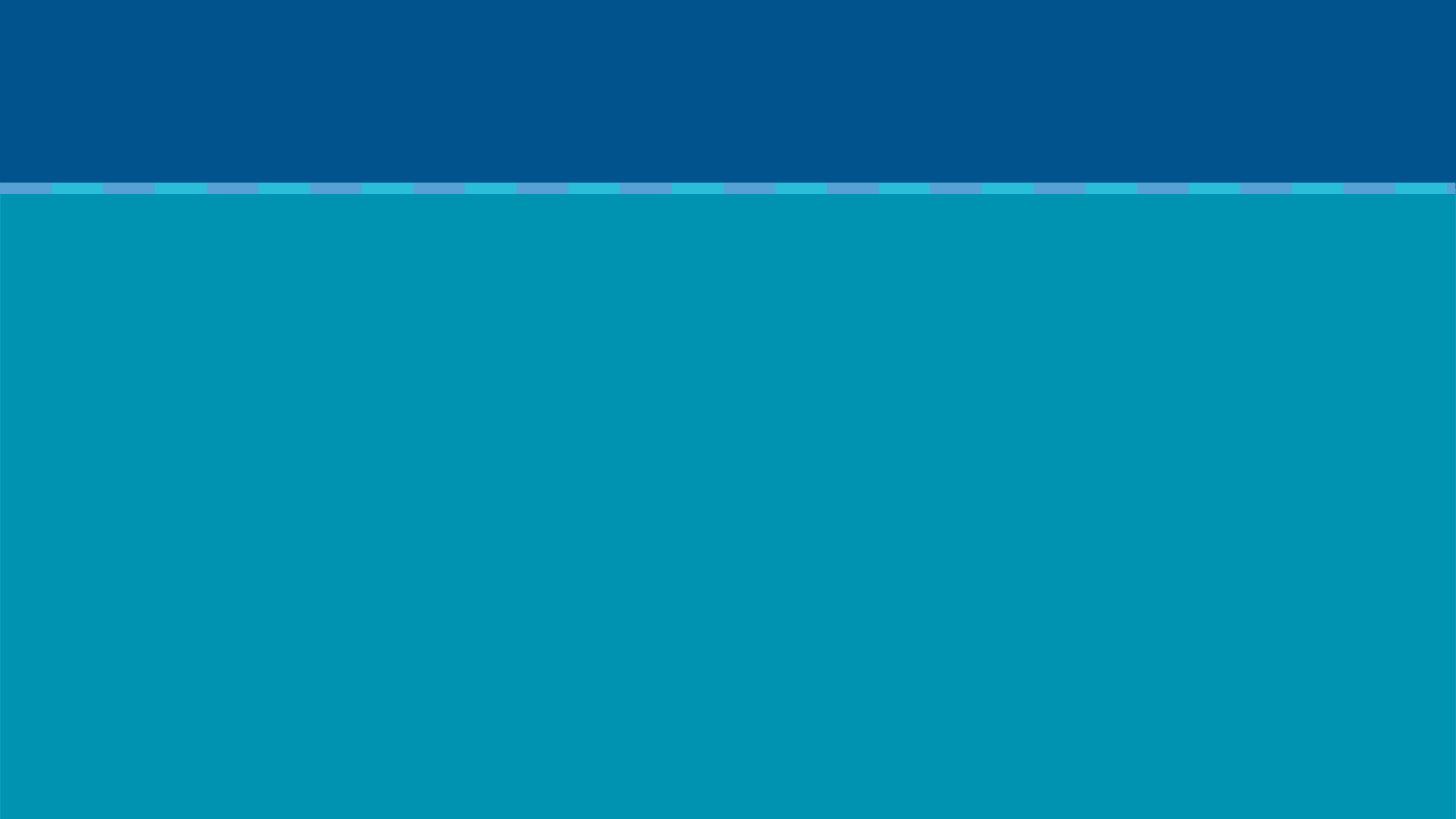 B. Where’s this beach?
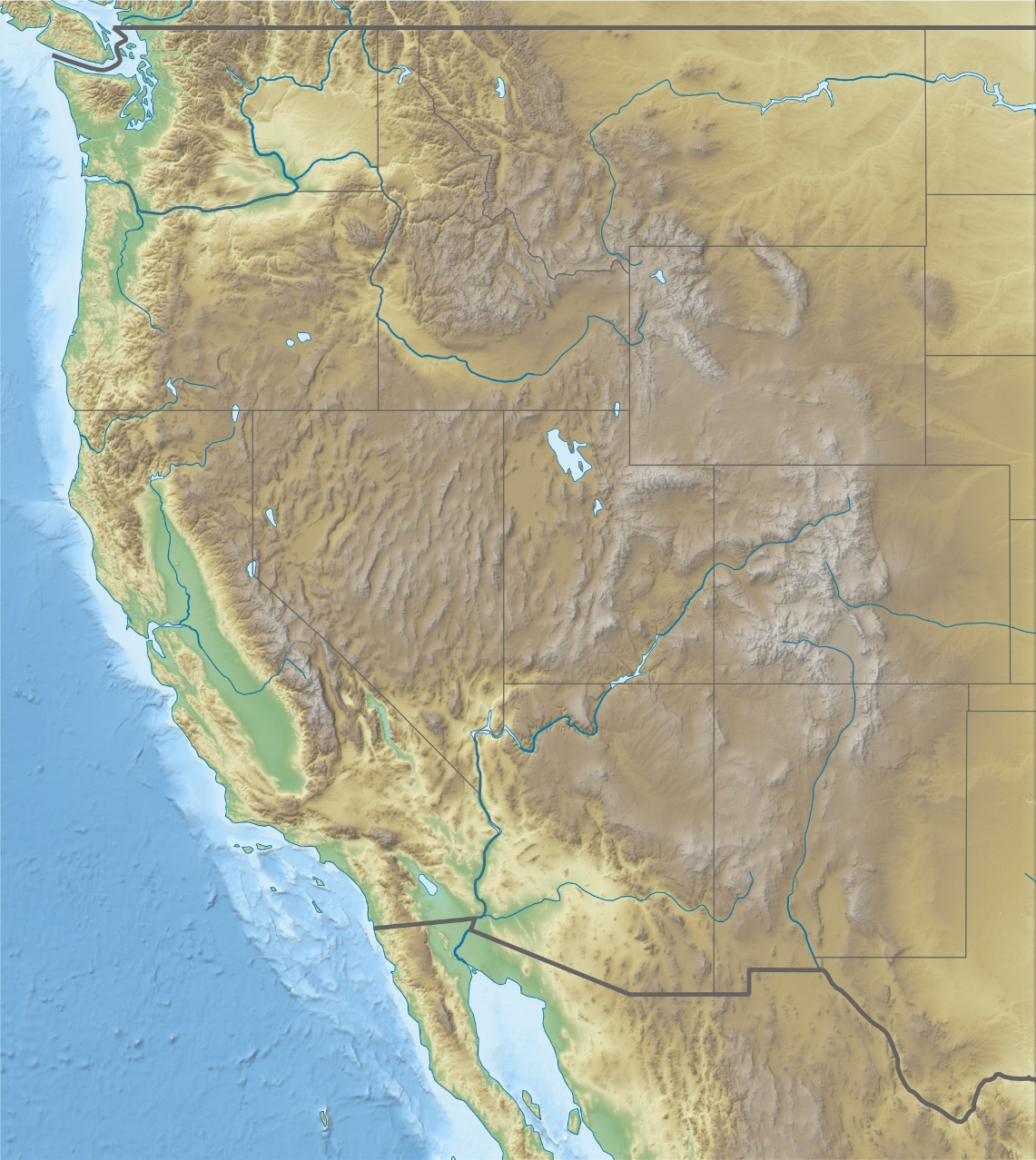 Color?
Grain size?
Shape?
Source?
Olympic Coast National Marine Sanctuary! (Location B, #7)
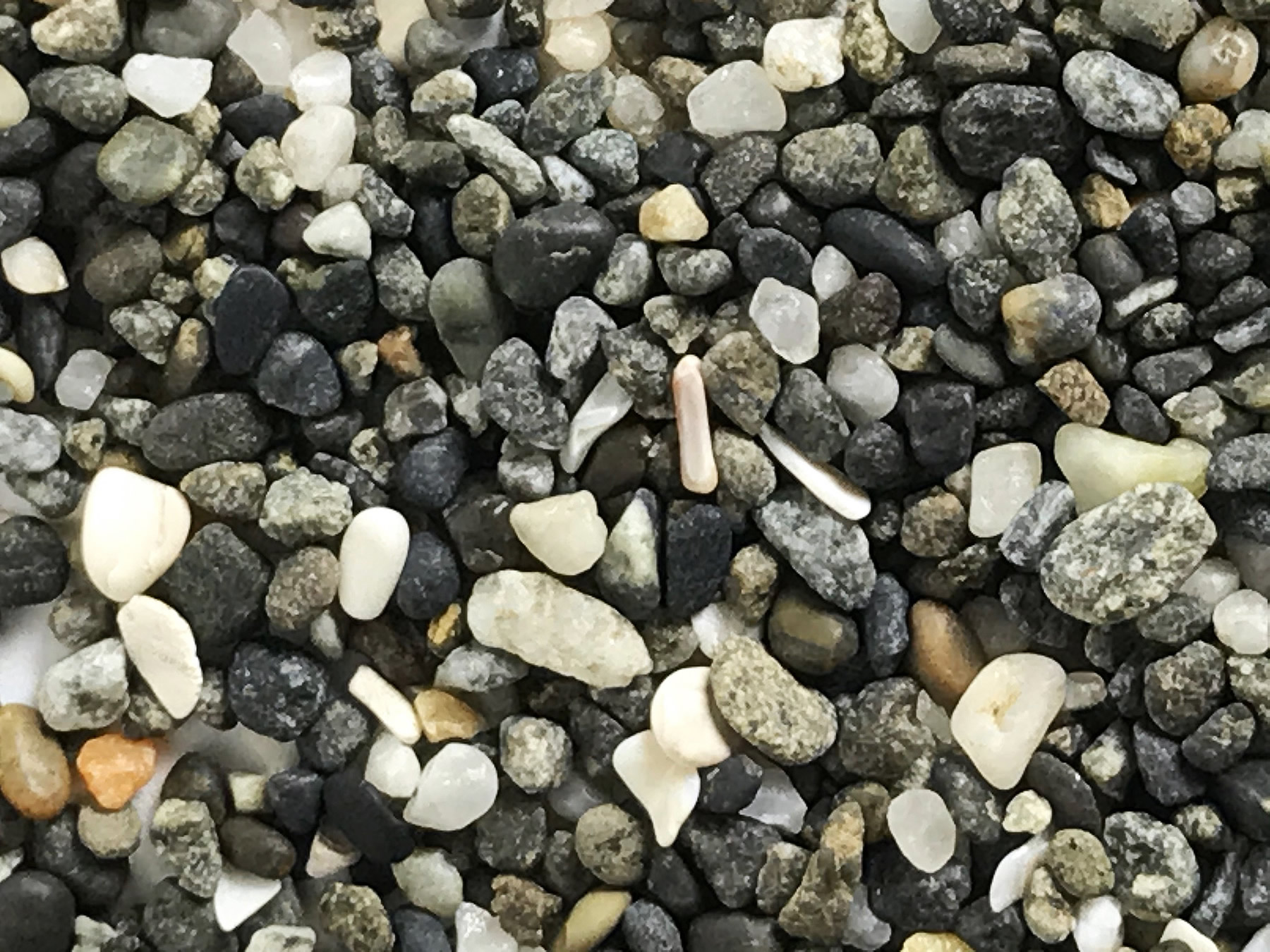 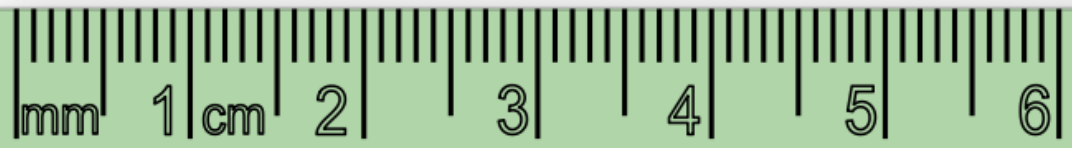 [Speaker Notes: Do you see any clues in this panoramic photo that might explain the source of rocks and sand here?
Photo: Carey Floyd/NOAA
Map: Adapted from Daniel Feher, MSc, FreeWorldMaps.net, in accordance with site permissions: https://www.freeworldmaps.net/ocean/pacific]
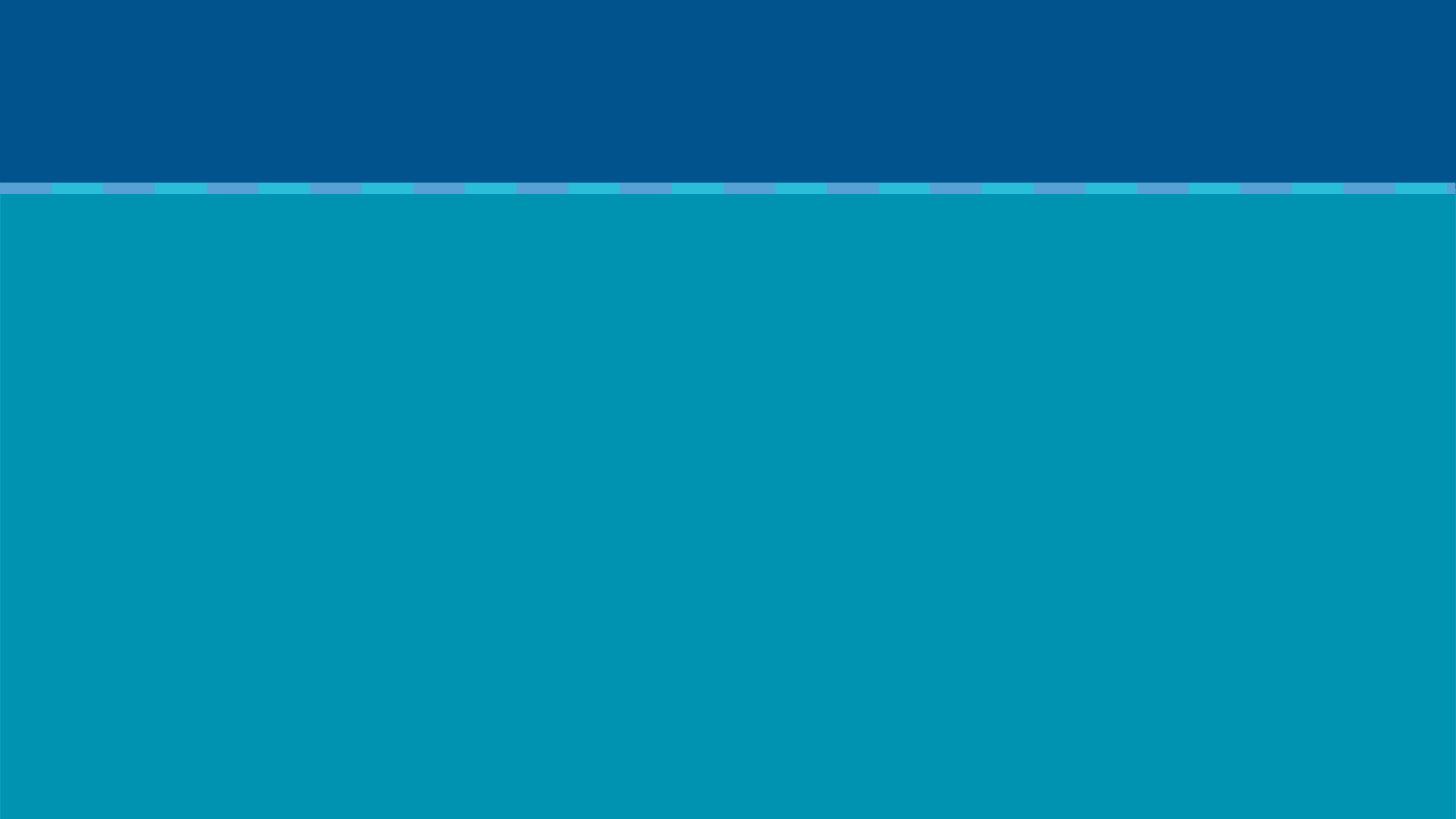 C. Where’s this beach?
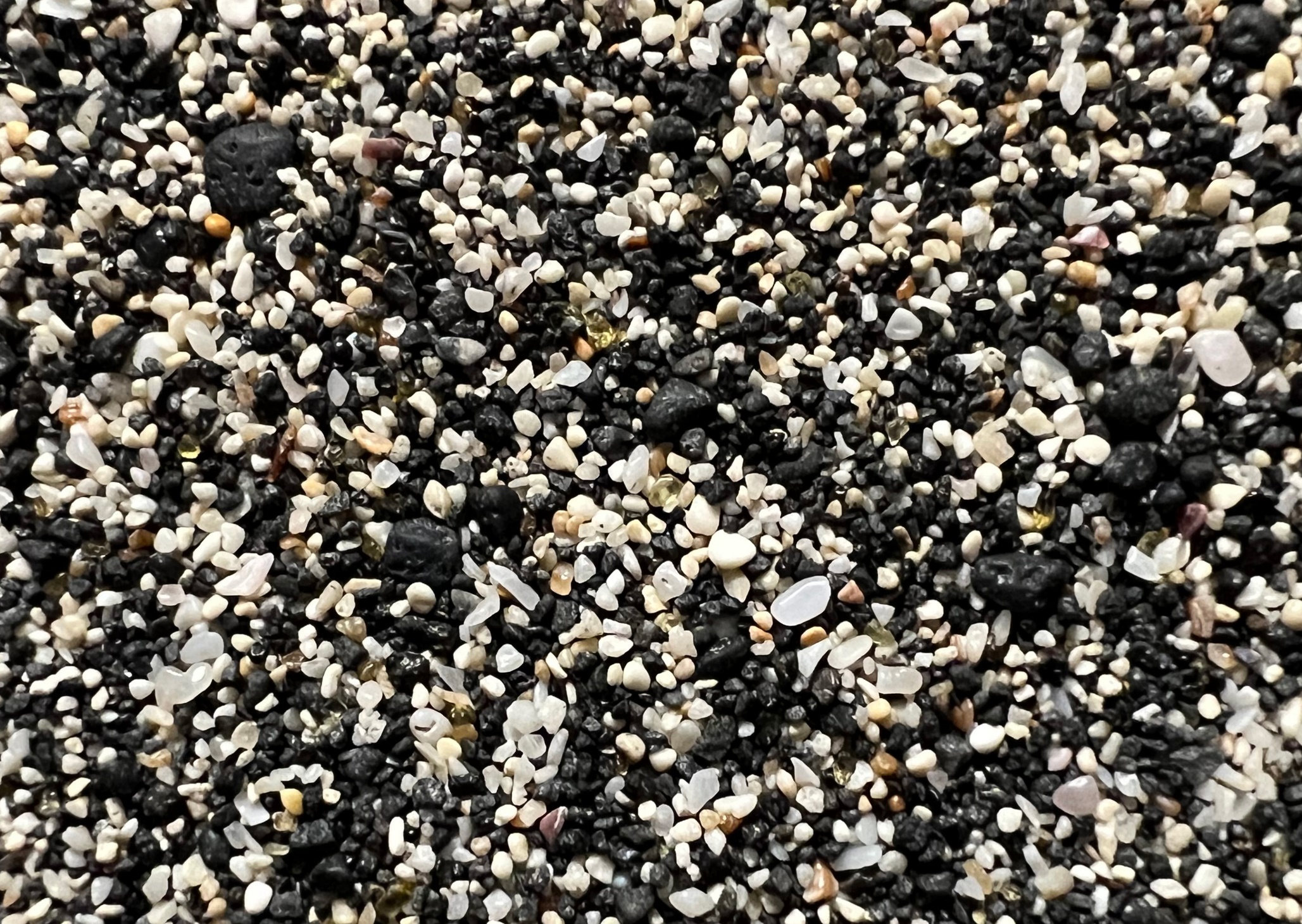 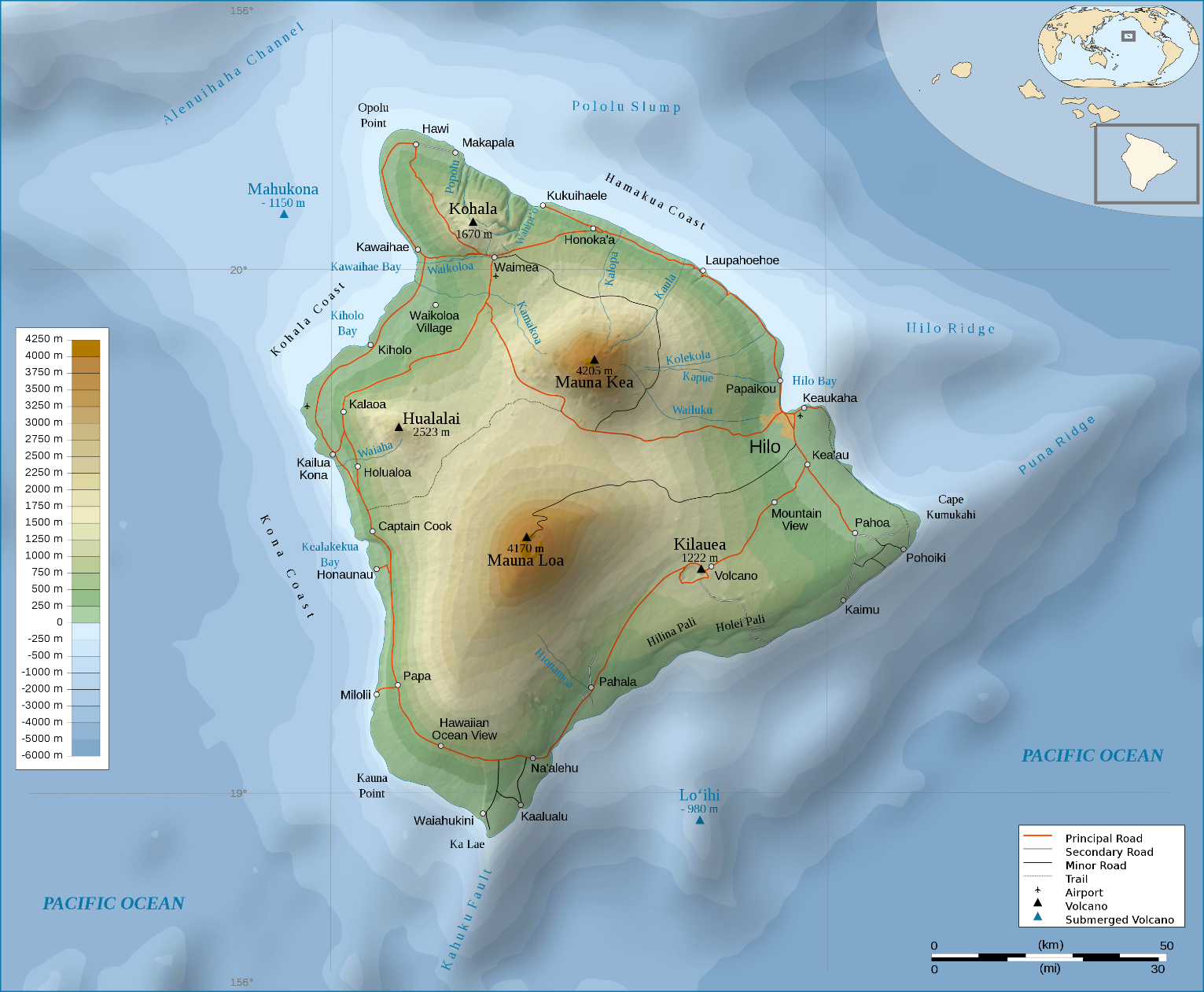 Color?
Grain size?
Shape?
Source?
Kīholo Bay Beach, Hawaiʻi Island (#1), near Hawaiian Islands Humpback Whale National Marine Sanctuary!
Hawaiʻi Island
Kīholo Bay Beach
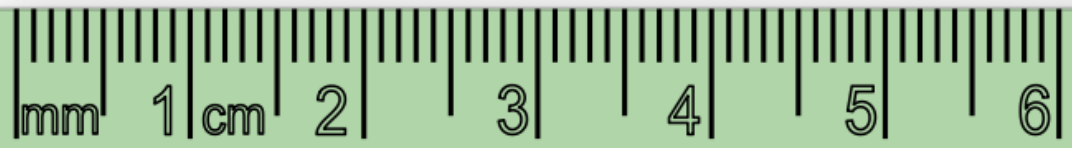 [Speaker Notes: Photo: Justin Umholtz/NOAA
Map: Adapted from Kmusser CC BY-SA 3.0: https://commons.wikimedia.org/wiki/File:Hawaii_Island_topographic_map-en-loihi.svg]
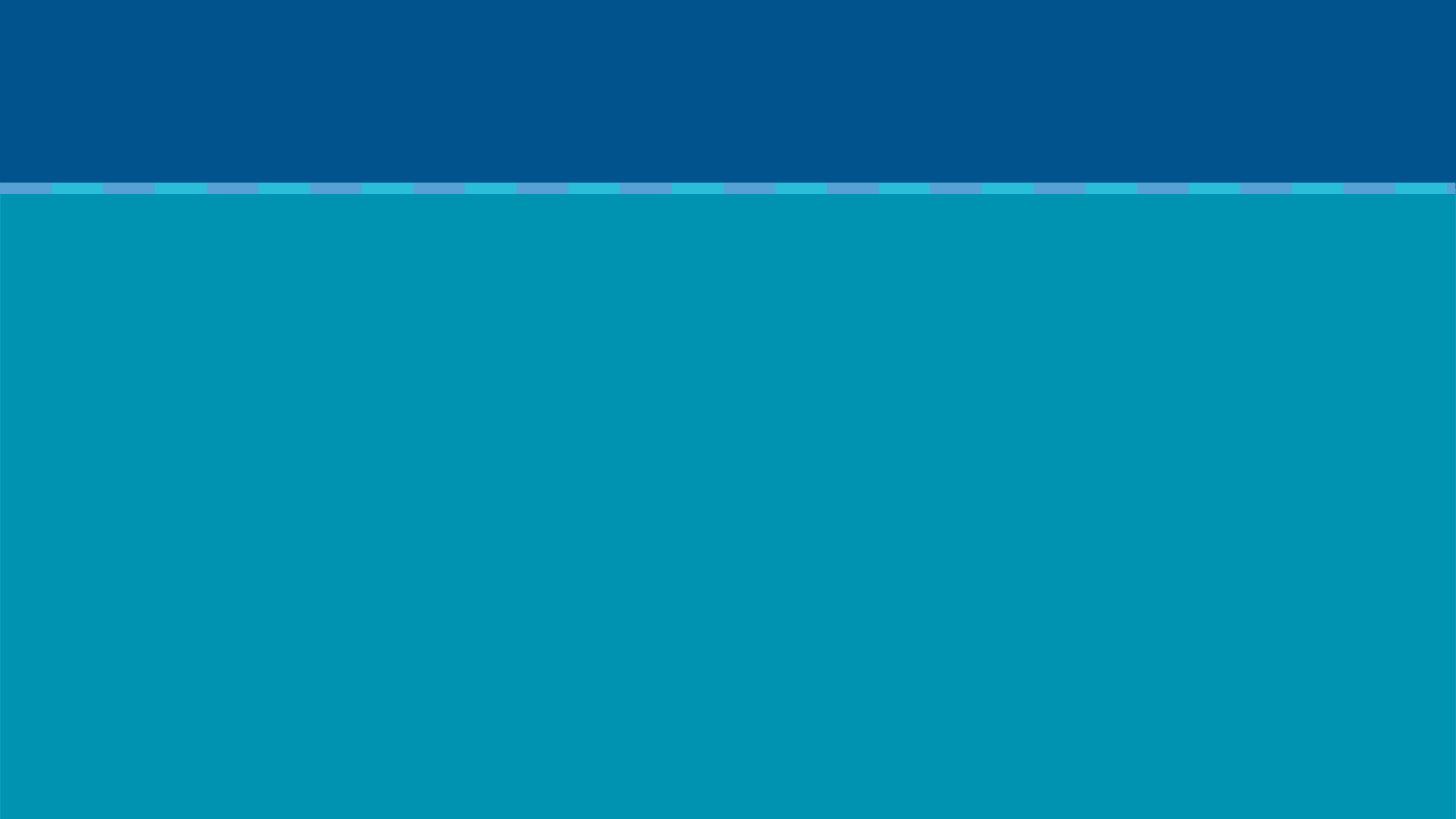 D. Where’s this beach?
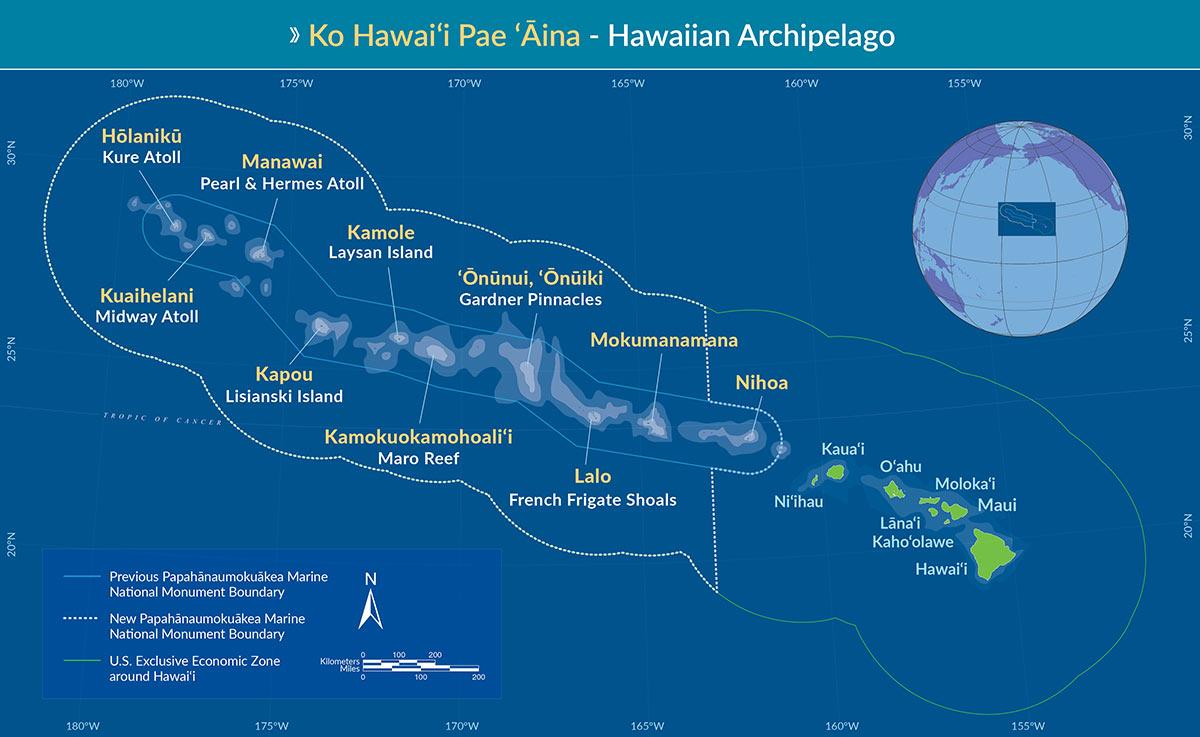 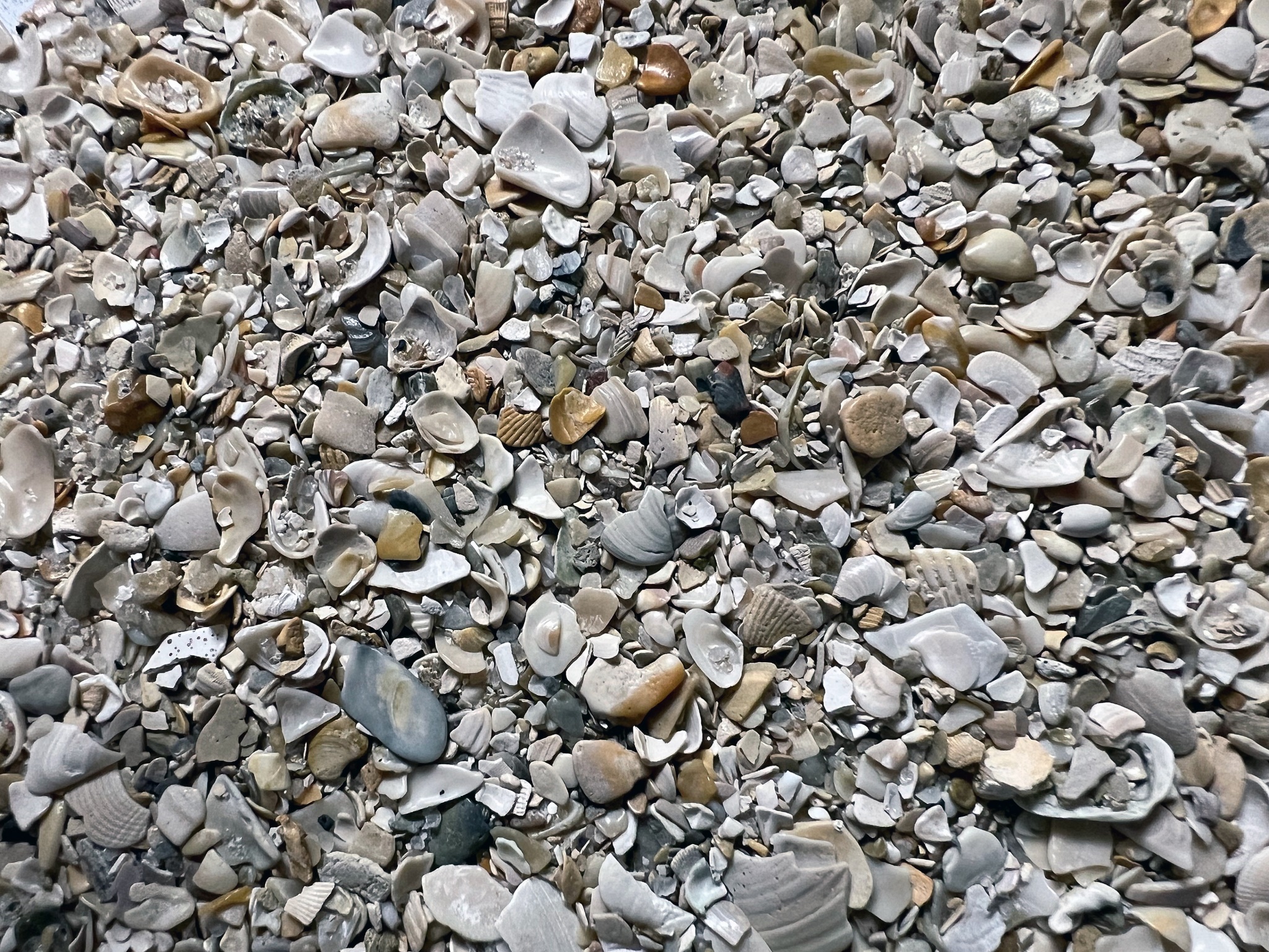 Color?
Grain size?
Shape?
Source?
Lalo (French Frigate Shoals, #5), Papahānaumokuākea Marine National Monument!
[Speaker Notes: Photo: Justin Umholtz/NOAA
Map: NOAA]
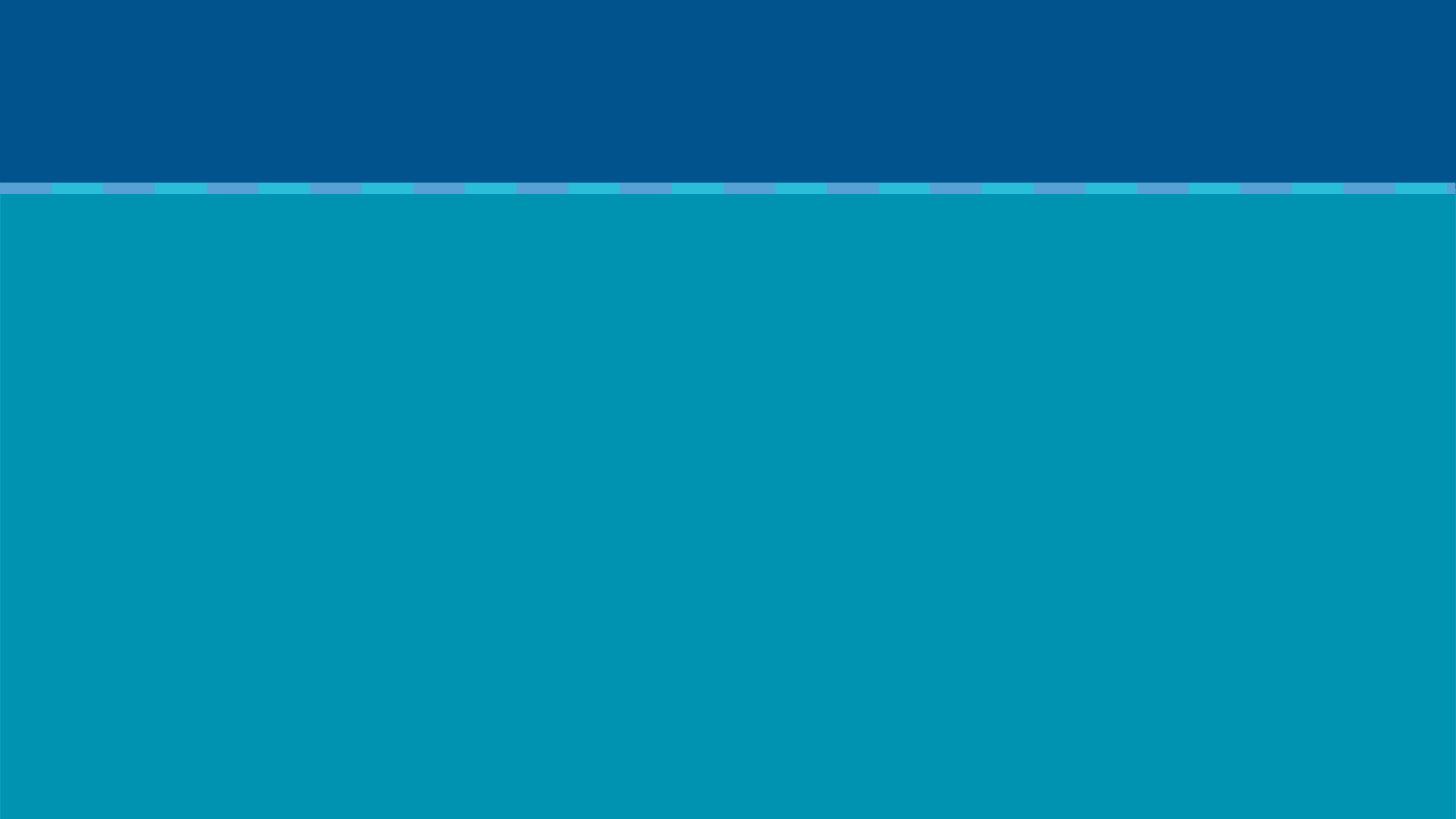 E. Where is this sand from?
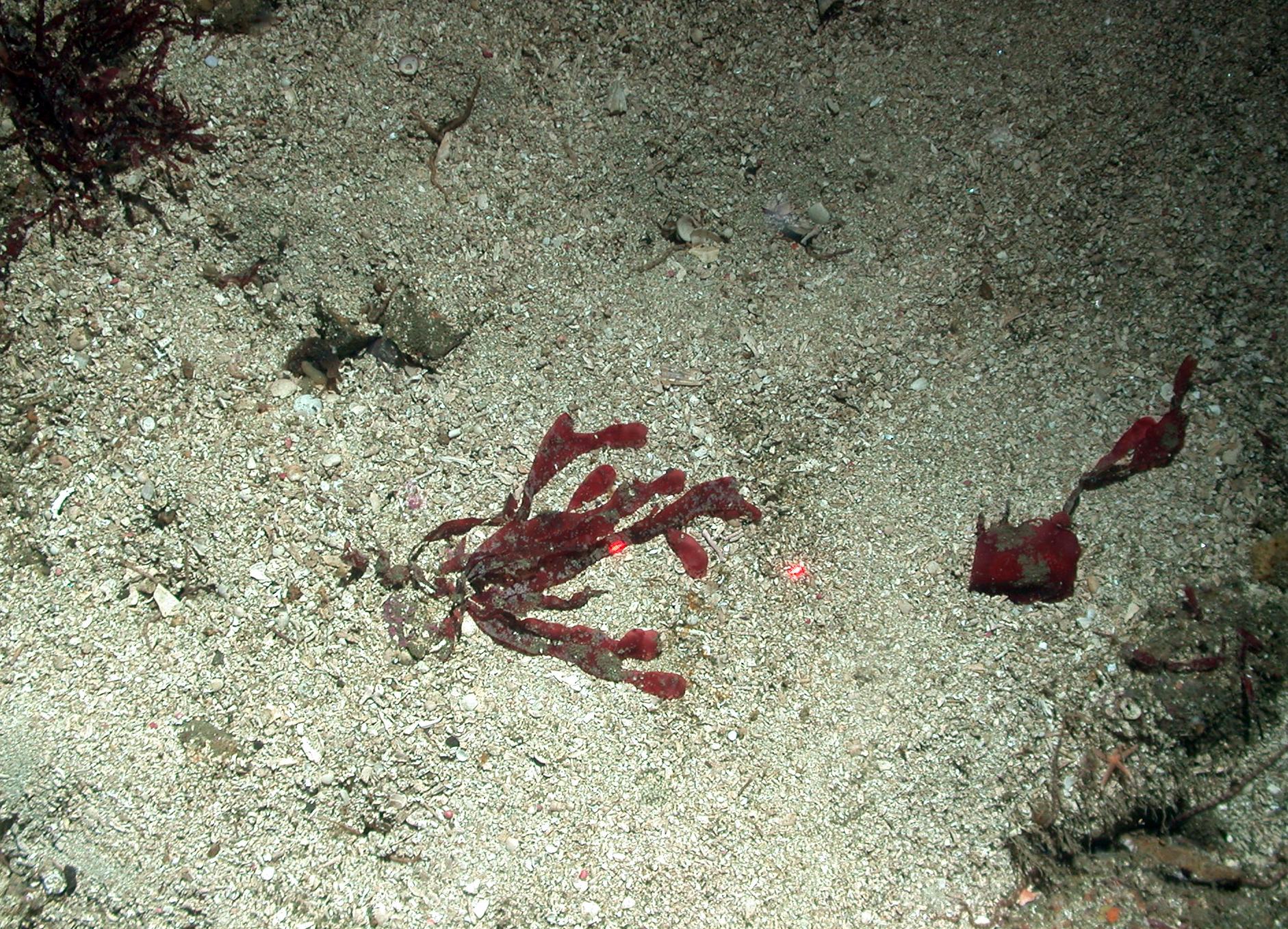 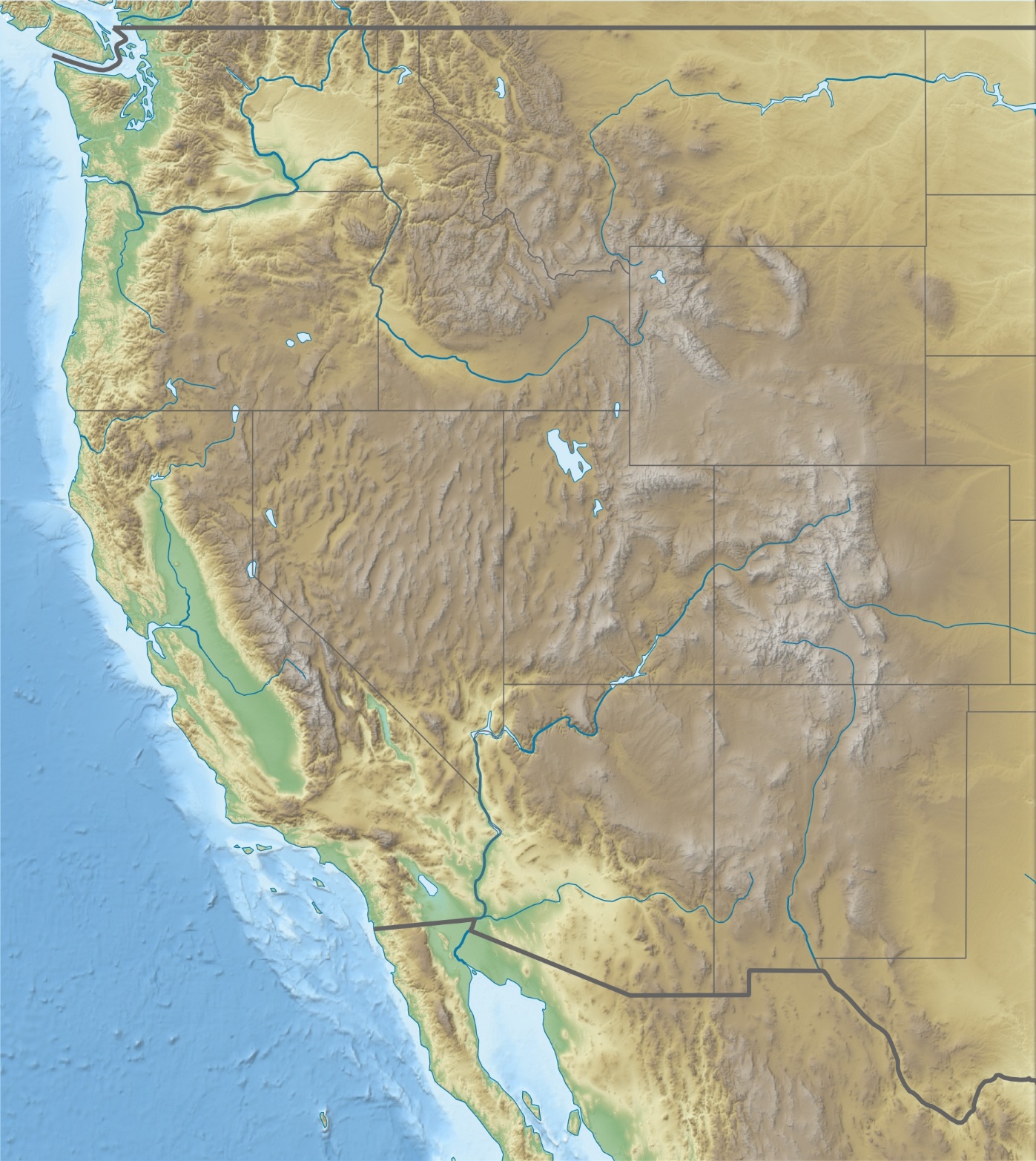 Color?
Grain size?
Shape?
Source?
Cordell Bank National Marine Sanctuary! (#8)
[Speaker Notes: Photo: NOAA]
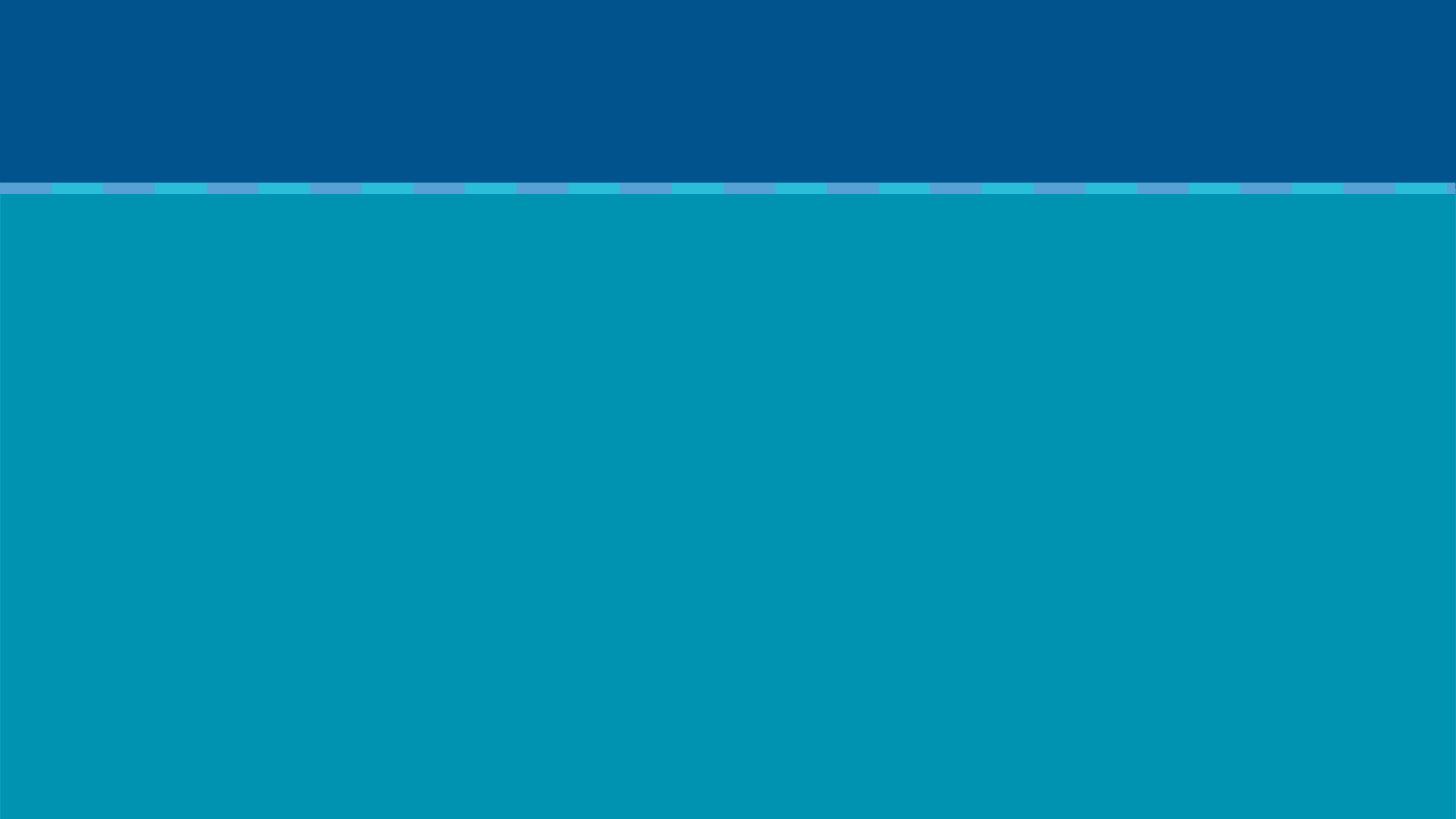 F. Where’s this beach?
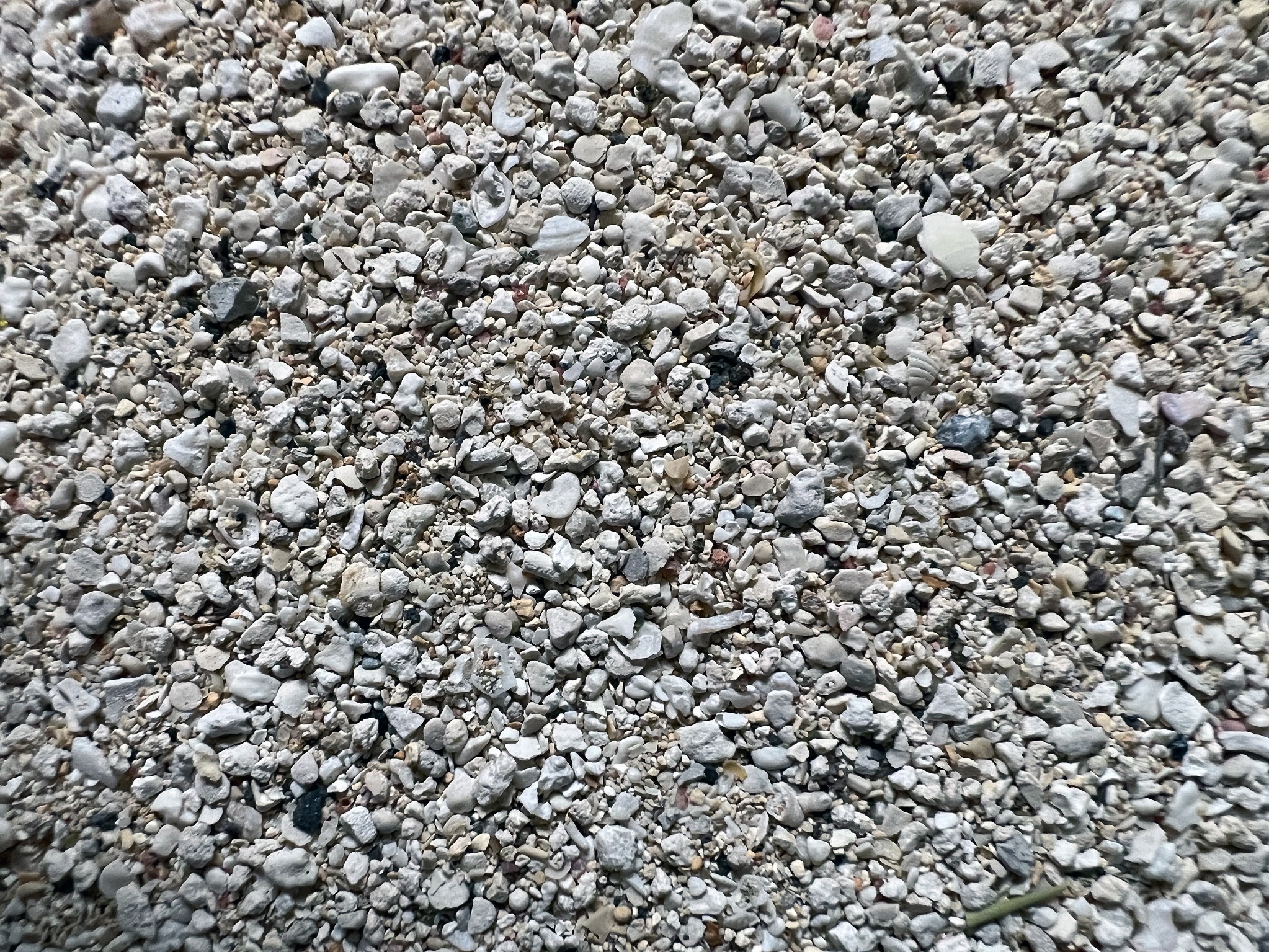 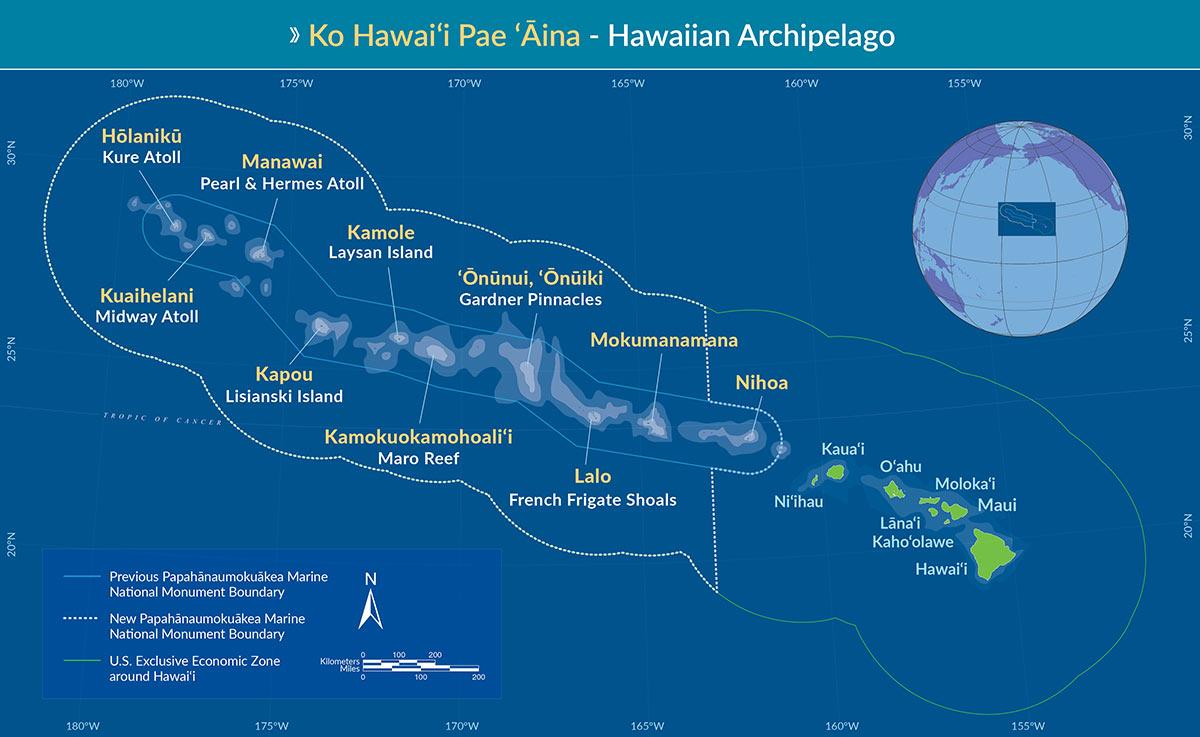 Color?
Grain size?
Shape?
Source?
Kuaihelani (Midway Atoll #4), Papahānaumokuākea Marine National Monument!
[Speaker Notes: Photo: Justin Umholtz/NOAA
Map: NOAA]
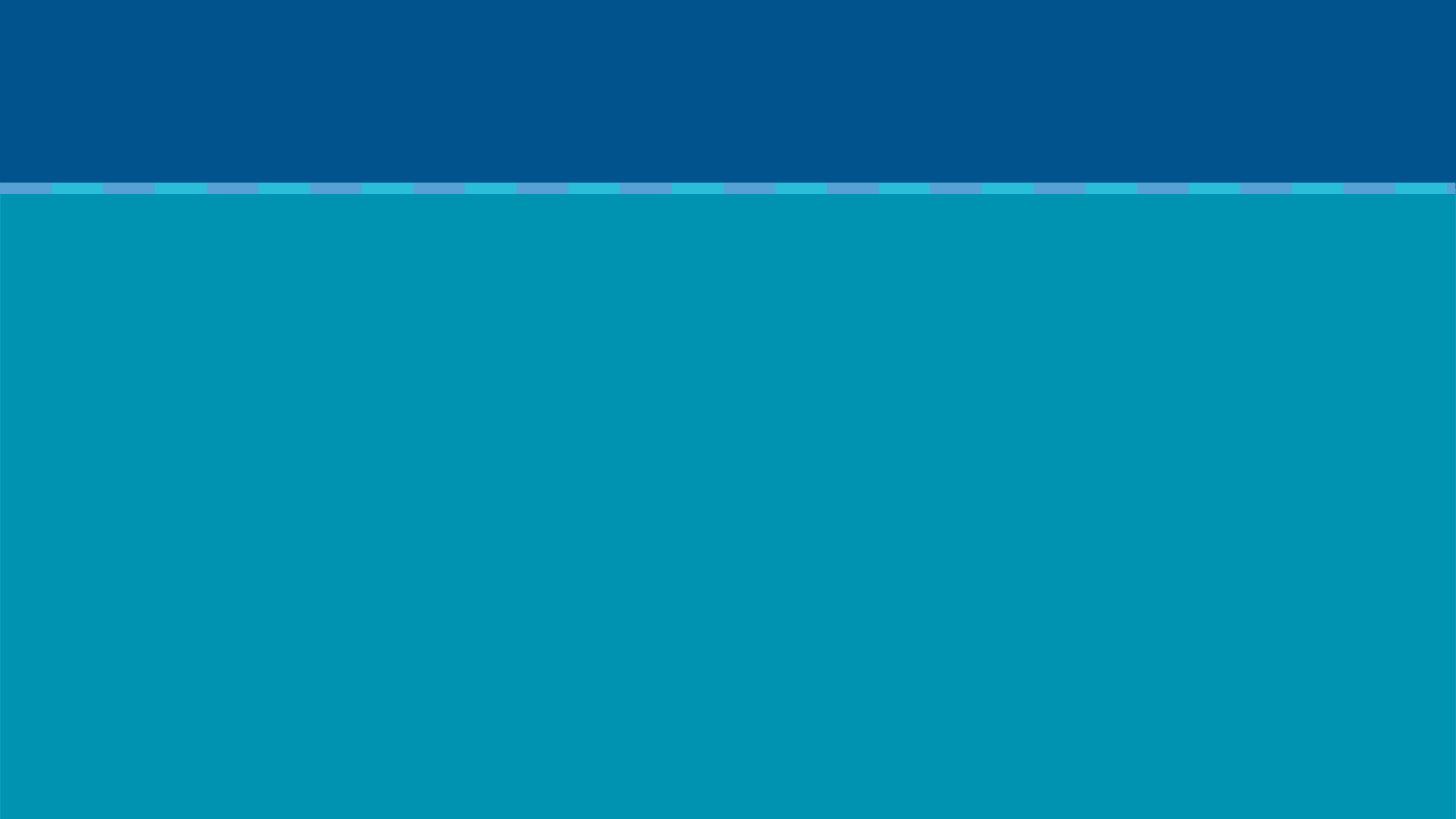 G. Where’s this beach?
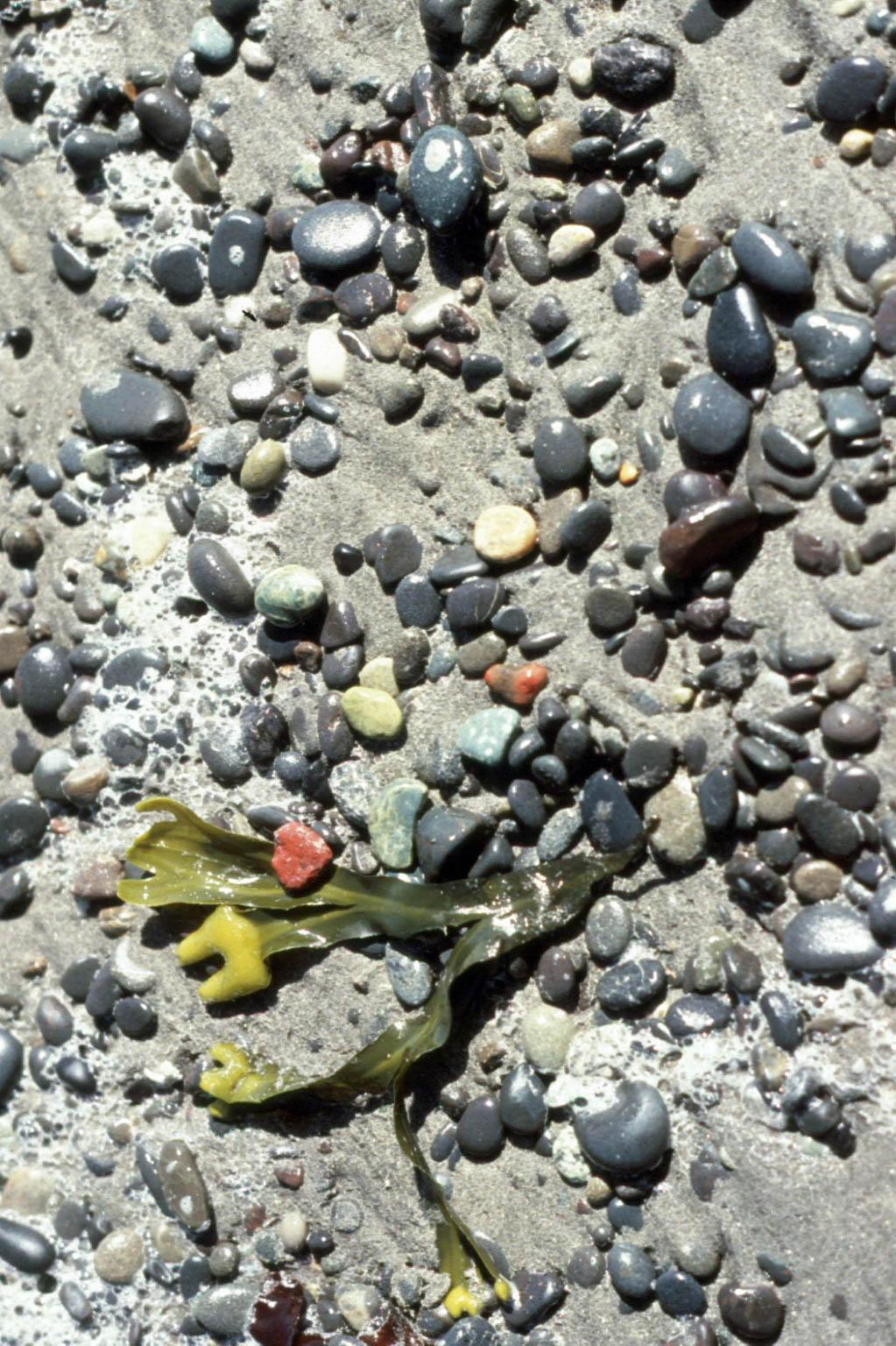 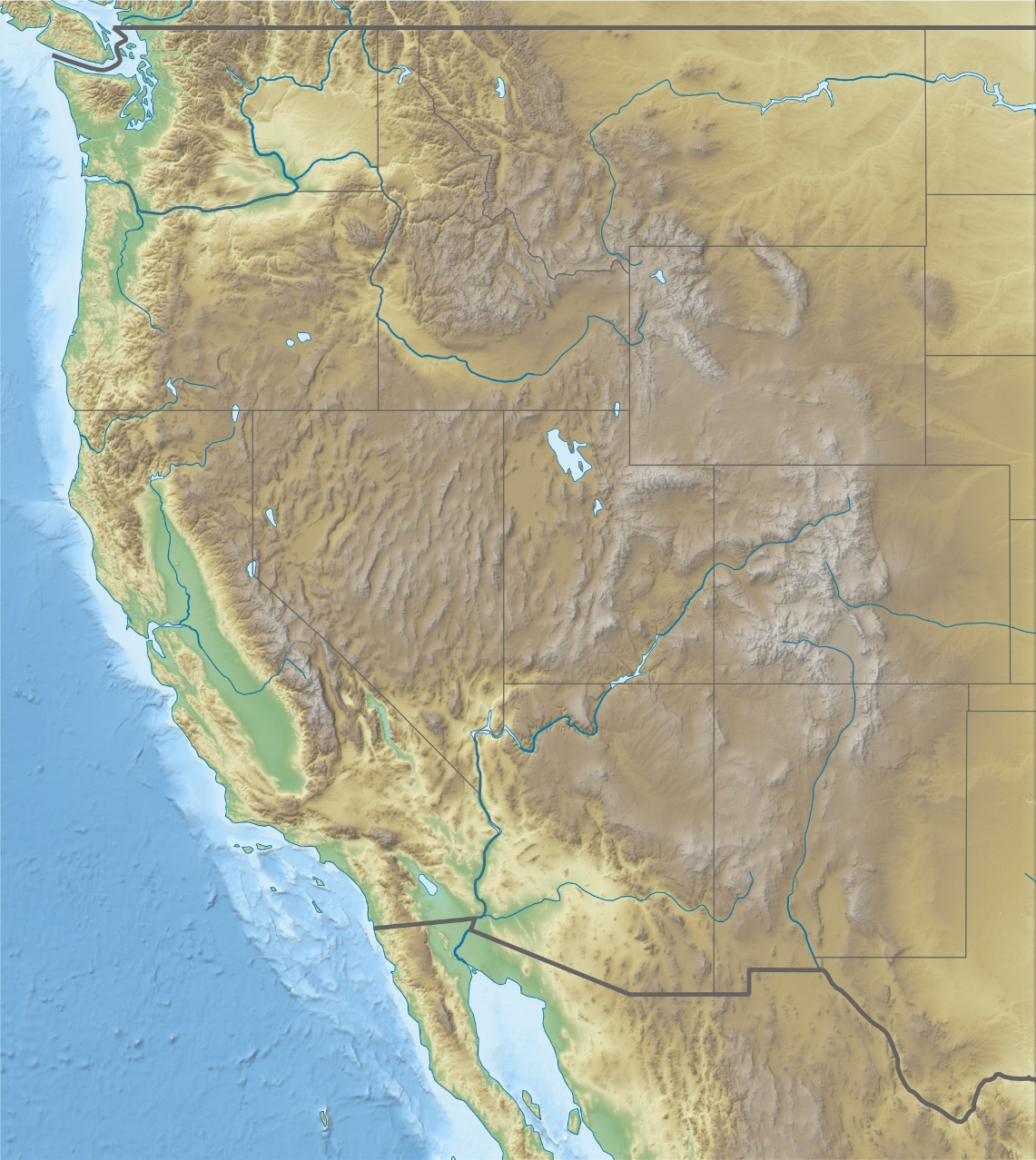 Color?
Grain size?
Shape?
Source?
Olympic Coast National Marine Sanctuary! (Location A, #6)
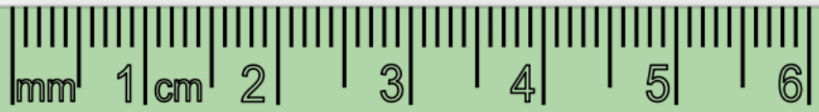 [Speaker Notes: Photo: NOAA Office of National Marine Sanctuaries]
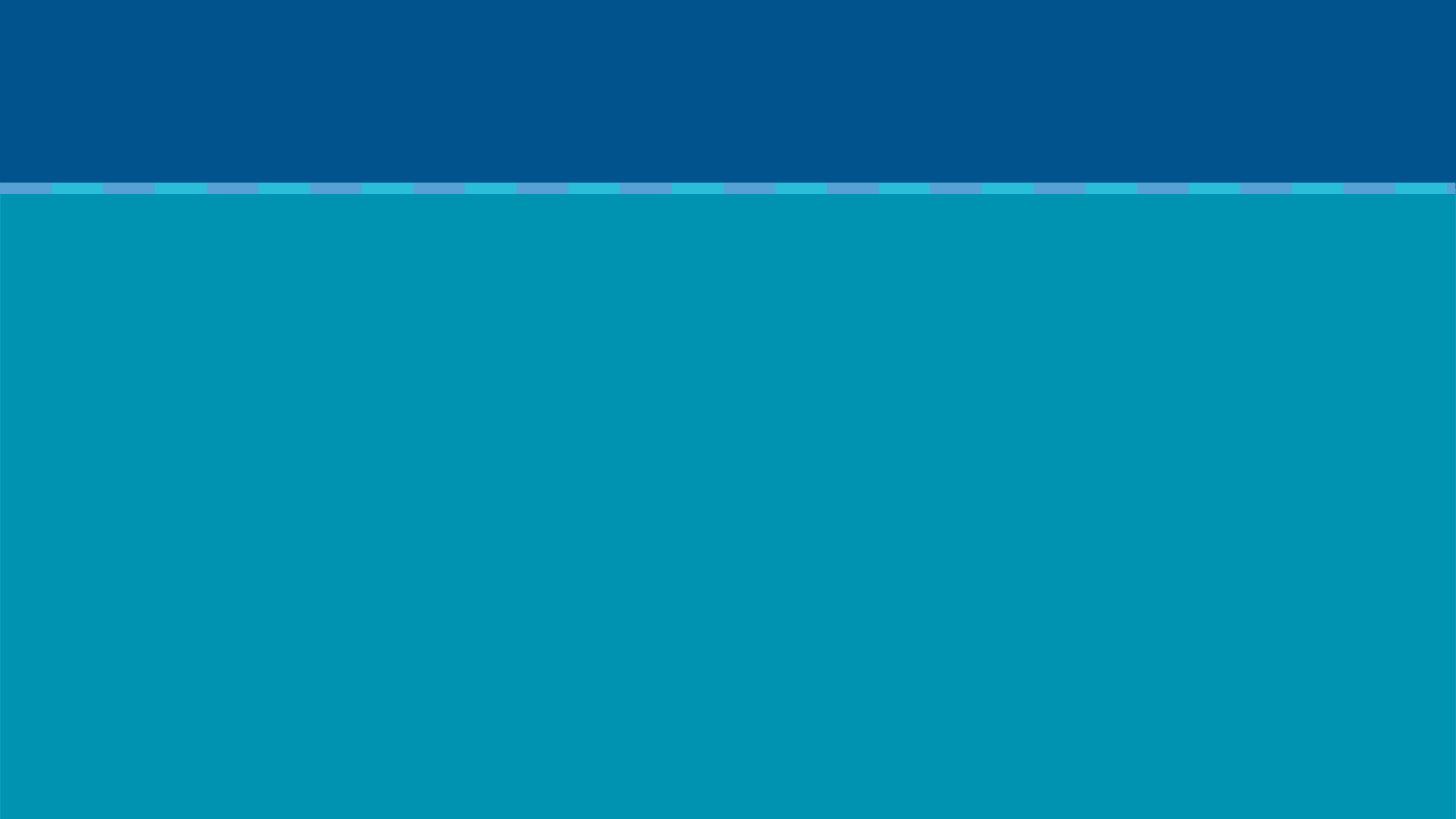 H. Where is this sand from?
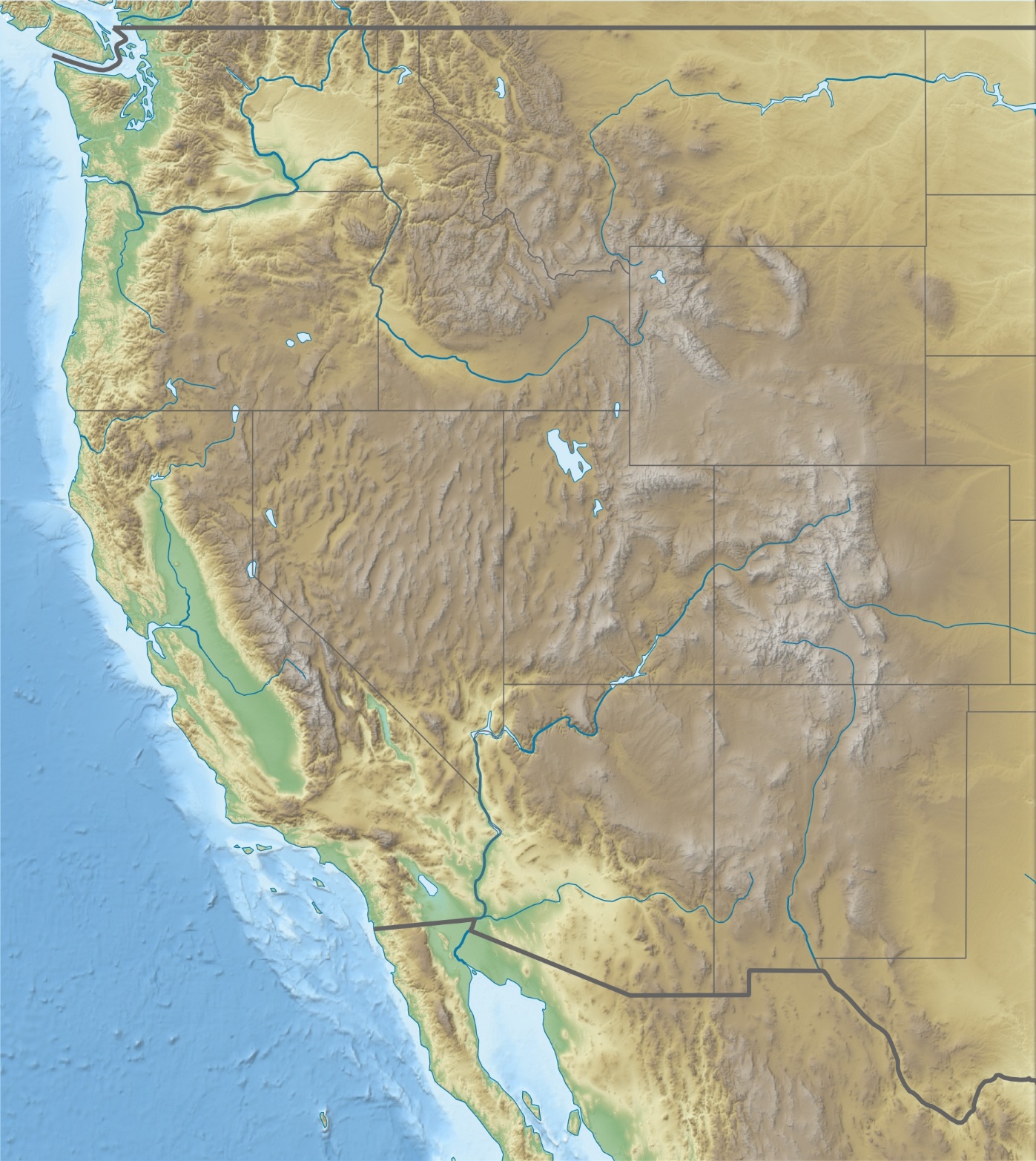 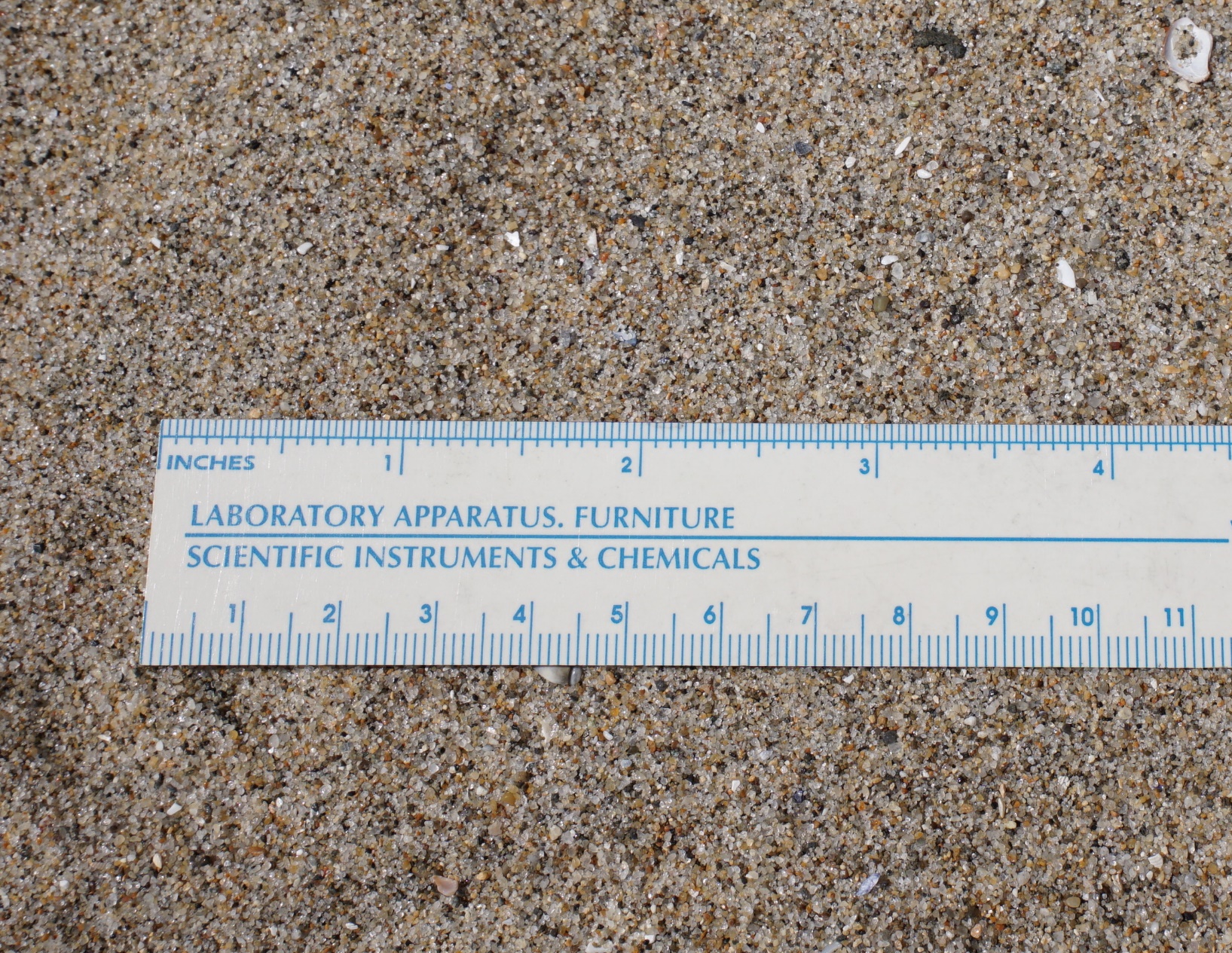 Color?
Grain size?
Shape?
Source?
Monterey Bay National Marine Sanctuary! (#9)
[Speaker Notes: Location: Little Sur River Beach
Photo: Amity Wood/NOAA]
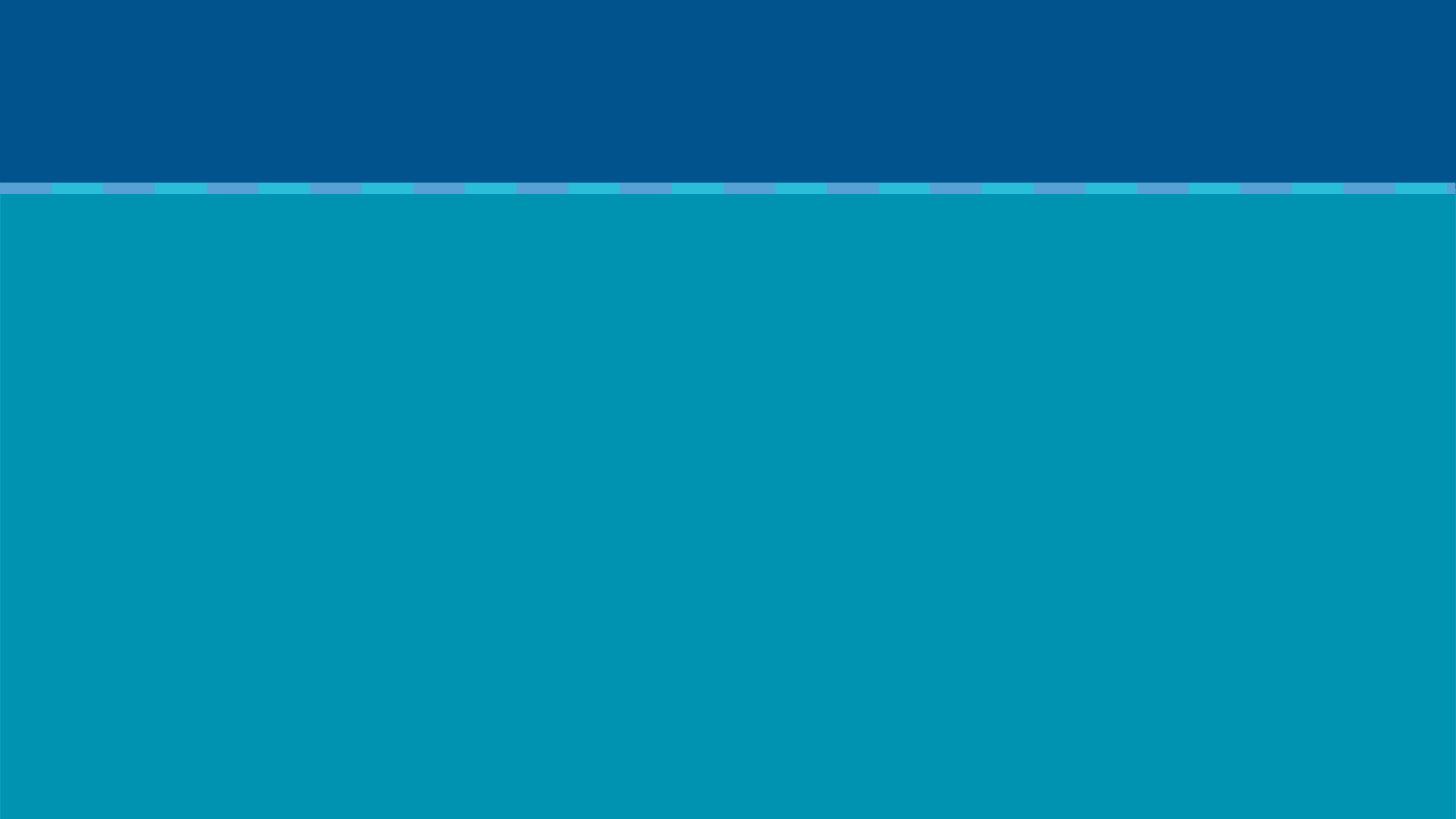 I. Where’s this beach?
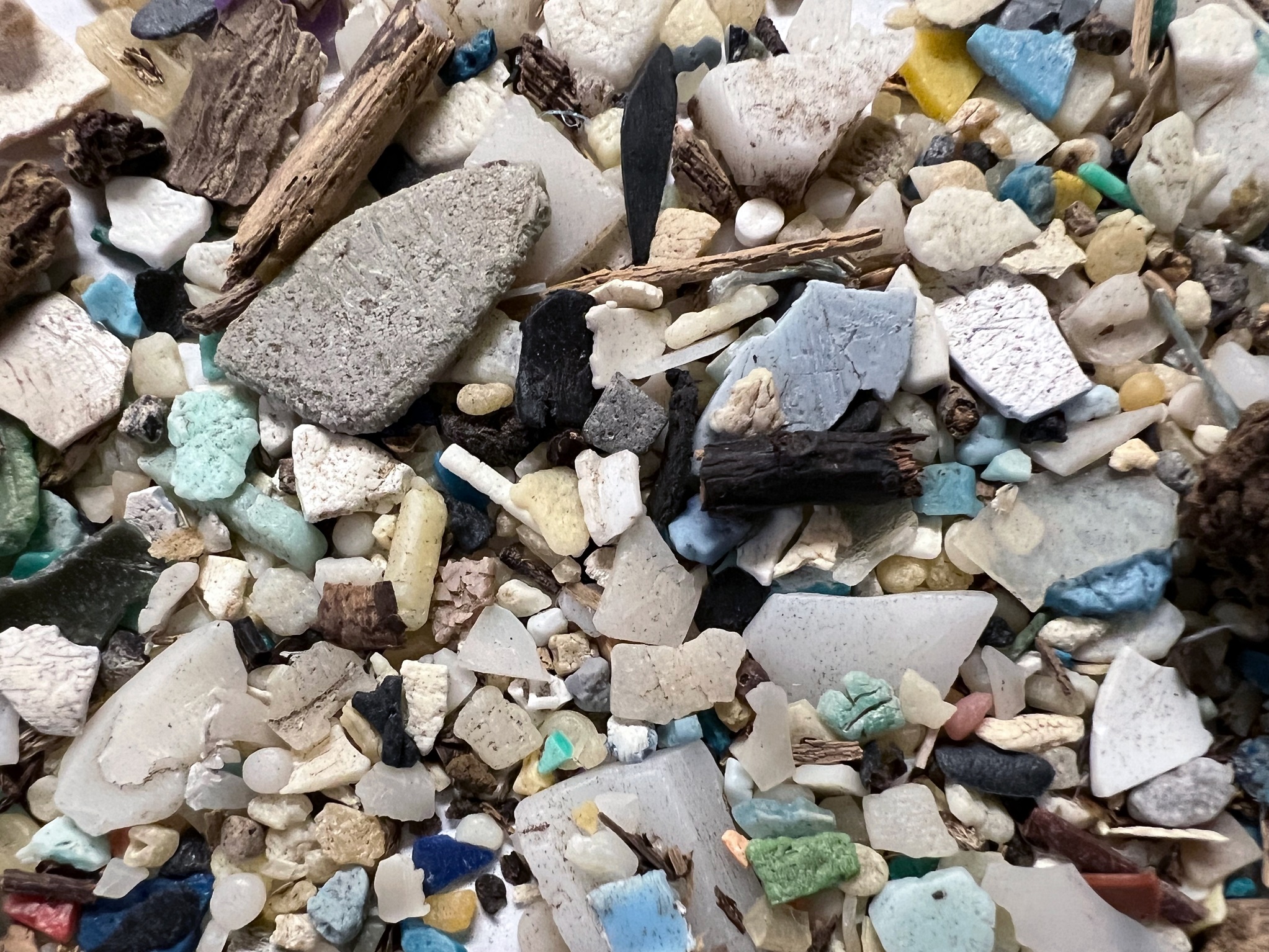 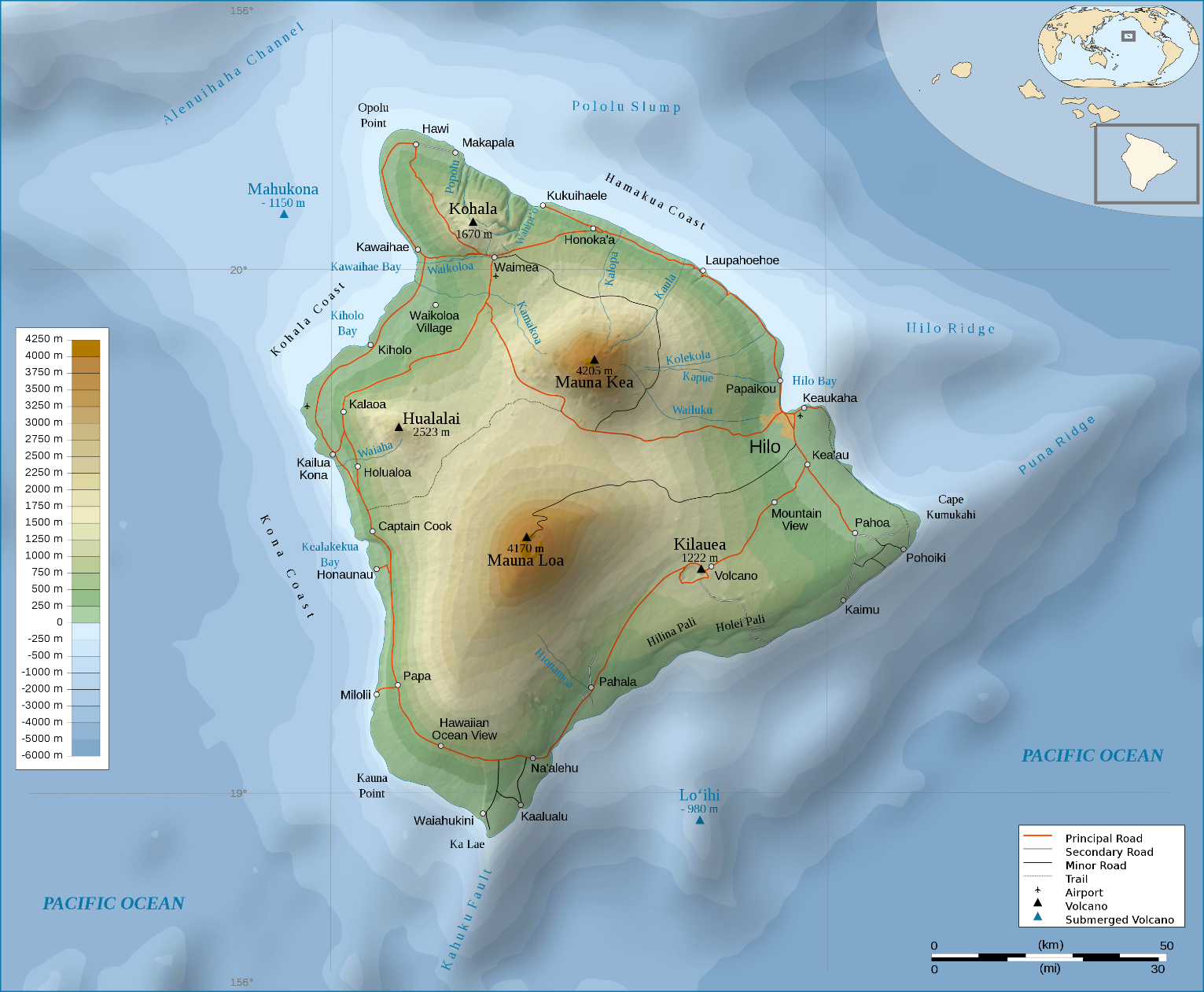 Color?
Grain size?
Shape?
Source?
Kamilo Beach, Hawaiʻi Island (#3), near Hawaiian Islands Humpback Whale National Marine Sanctuary
Kamilo Beach
[Speaker Notes: Photo: Justin Umholtz/NOAA
Map: Adapted from Kmusser CC BY-SA 3.0: https://commons.wikimedia.org/wiki/File:Hawaii_Island_topographic_map-en-loihi.svg]
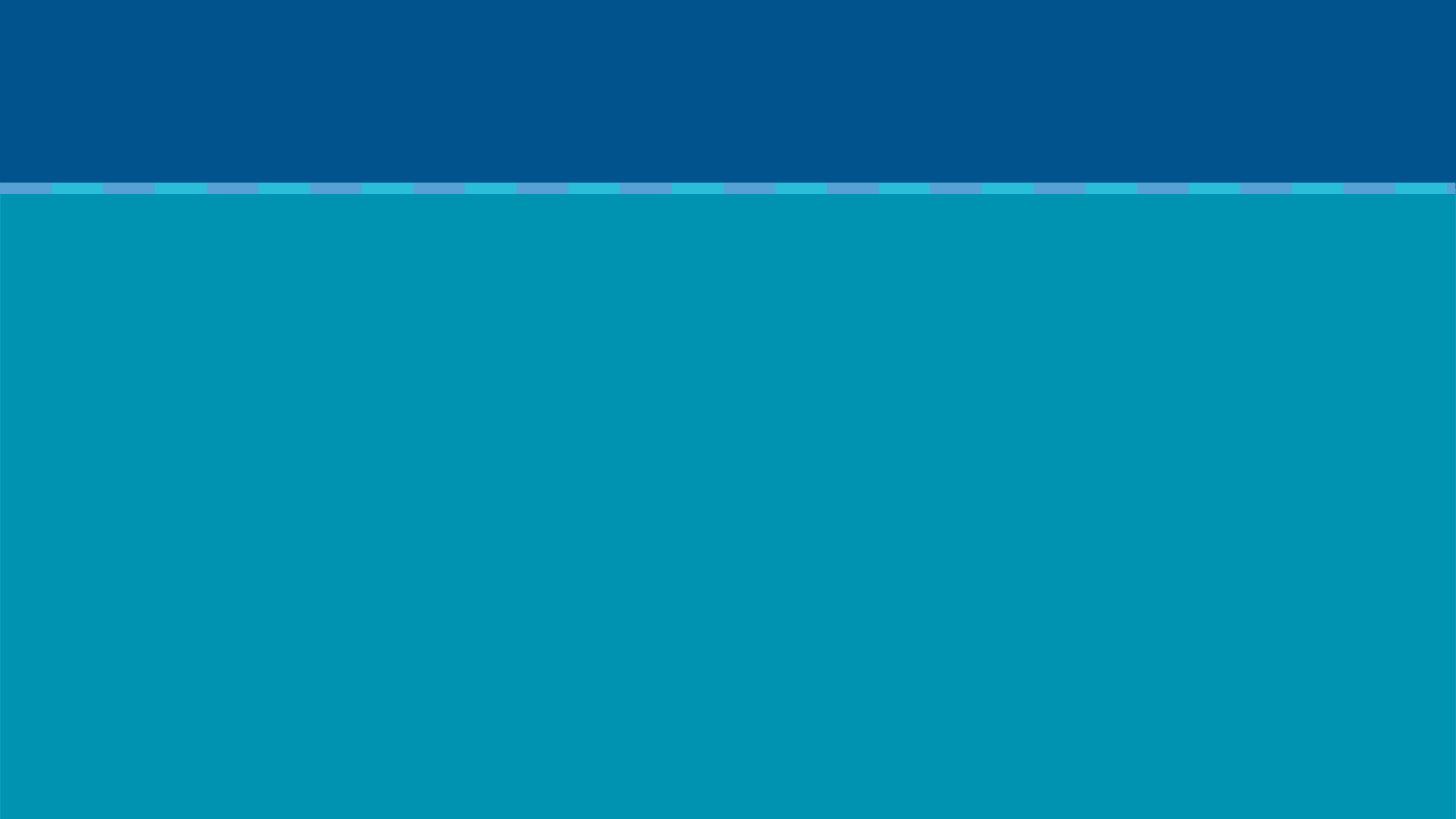 What kinds of organisms can live in sand?
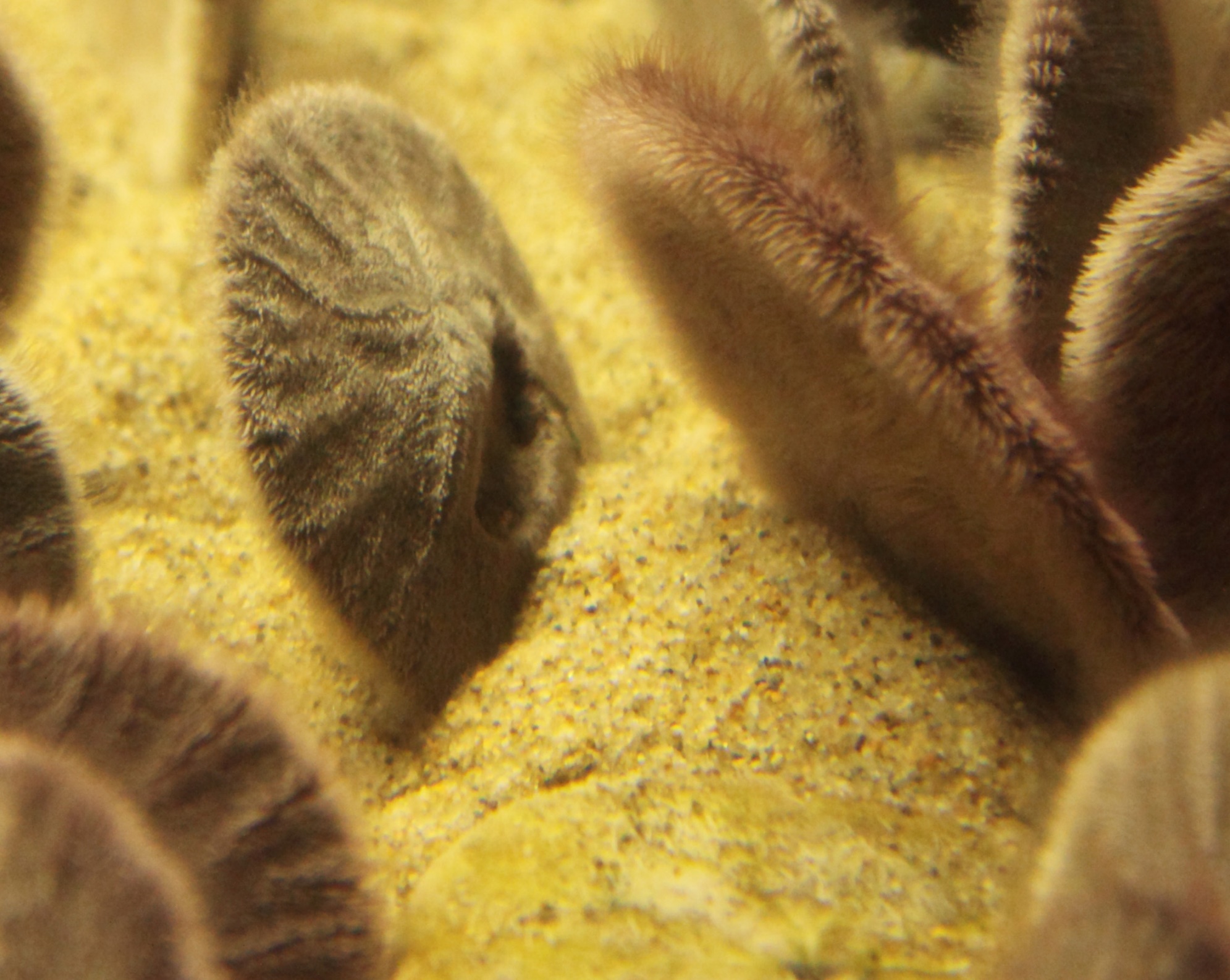 Sand dollars in fine-grain sand at Monterey Bay National Marine Sanctuary
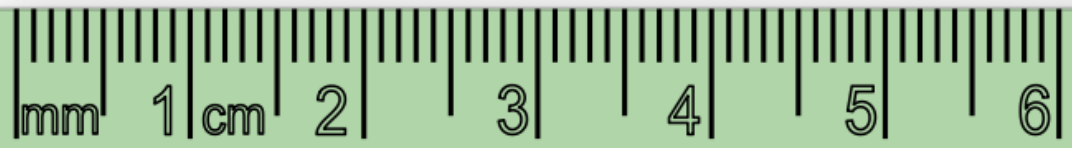 [Speaker Notes: Photo: Chan Siuman CC BY-SA 3.0]
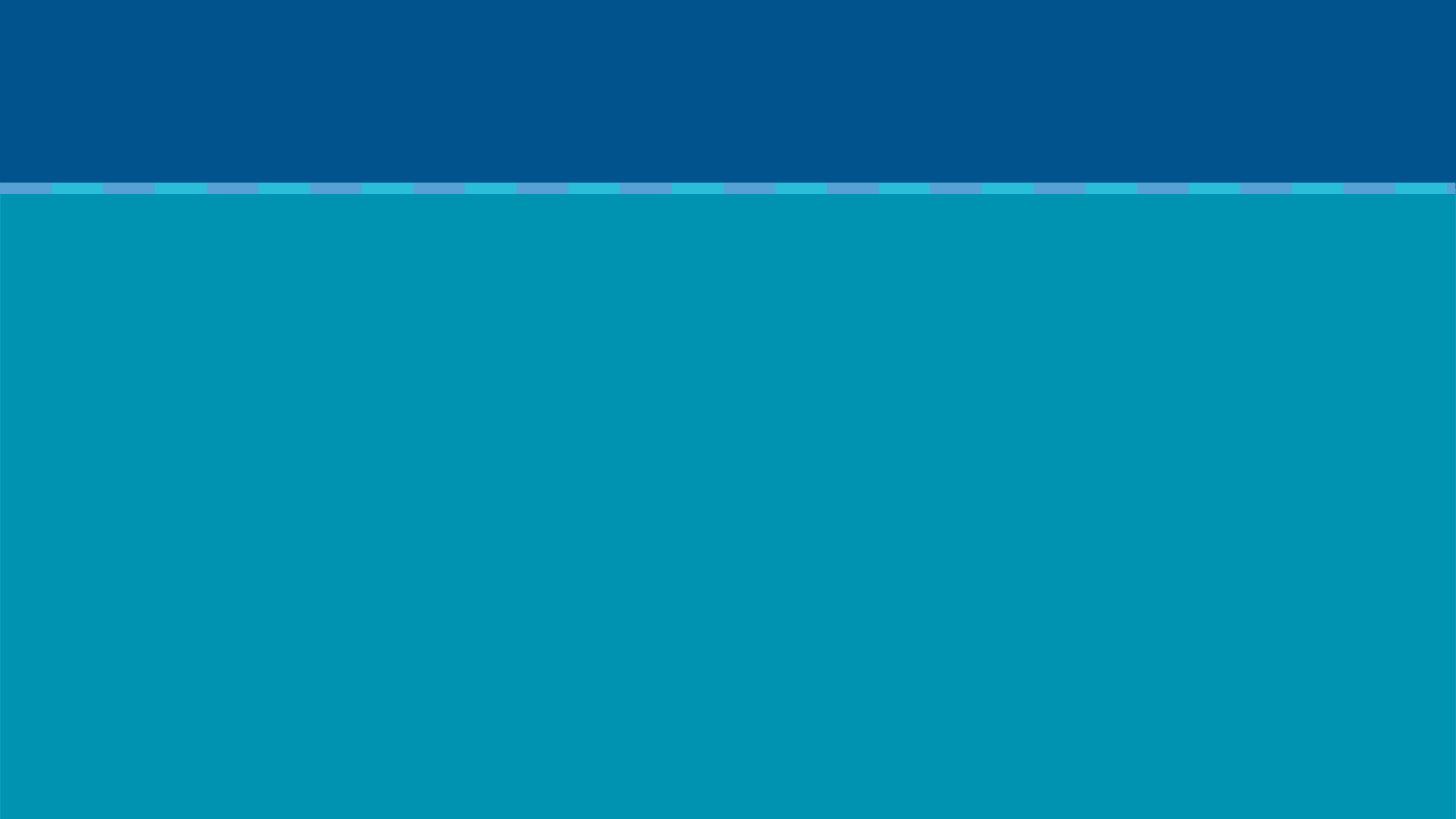 What can observations of sand and rocks tell us about their source(s)?
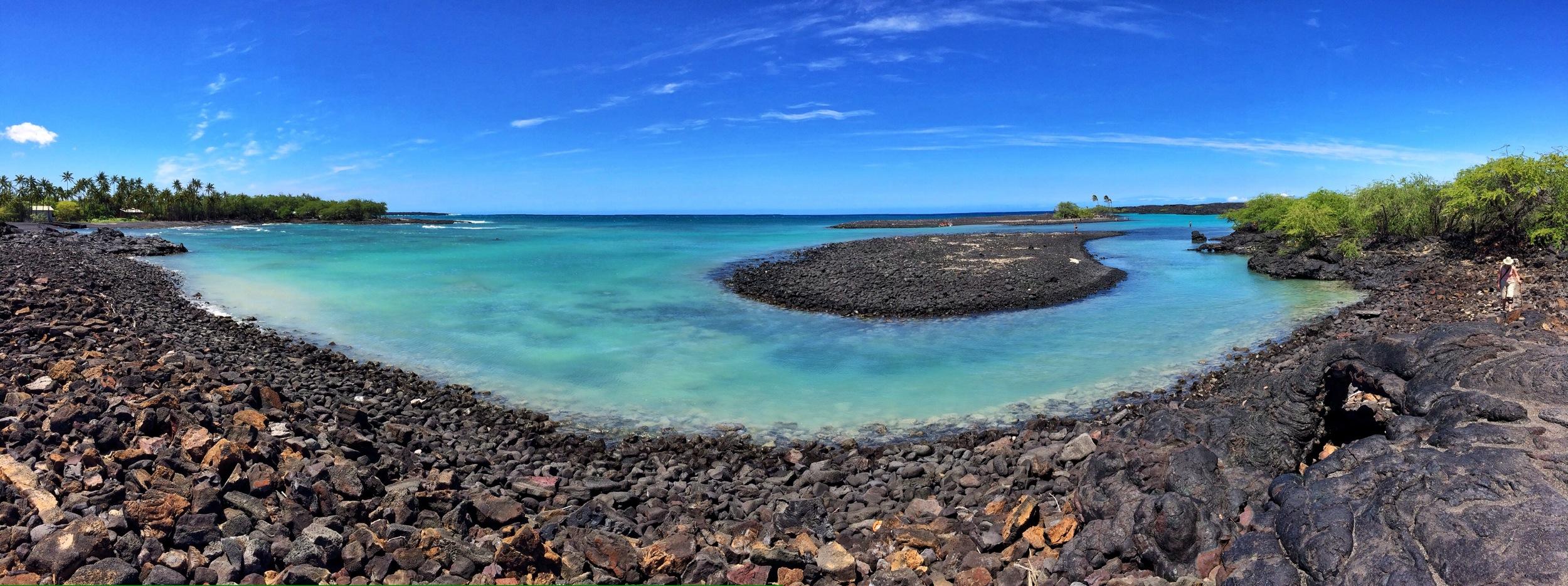 Kīhilo Bay, Hawaiʻi Island
[Speaker Notes: Do you see any clues in this panoramic photo that might explain the source of rocks and sand here?
Photo: Brad Herman CC BY-NC-SA 2.0: https://www.flickr.com/photos/24thcentury/13941608539]
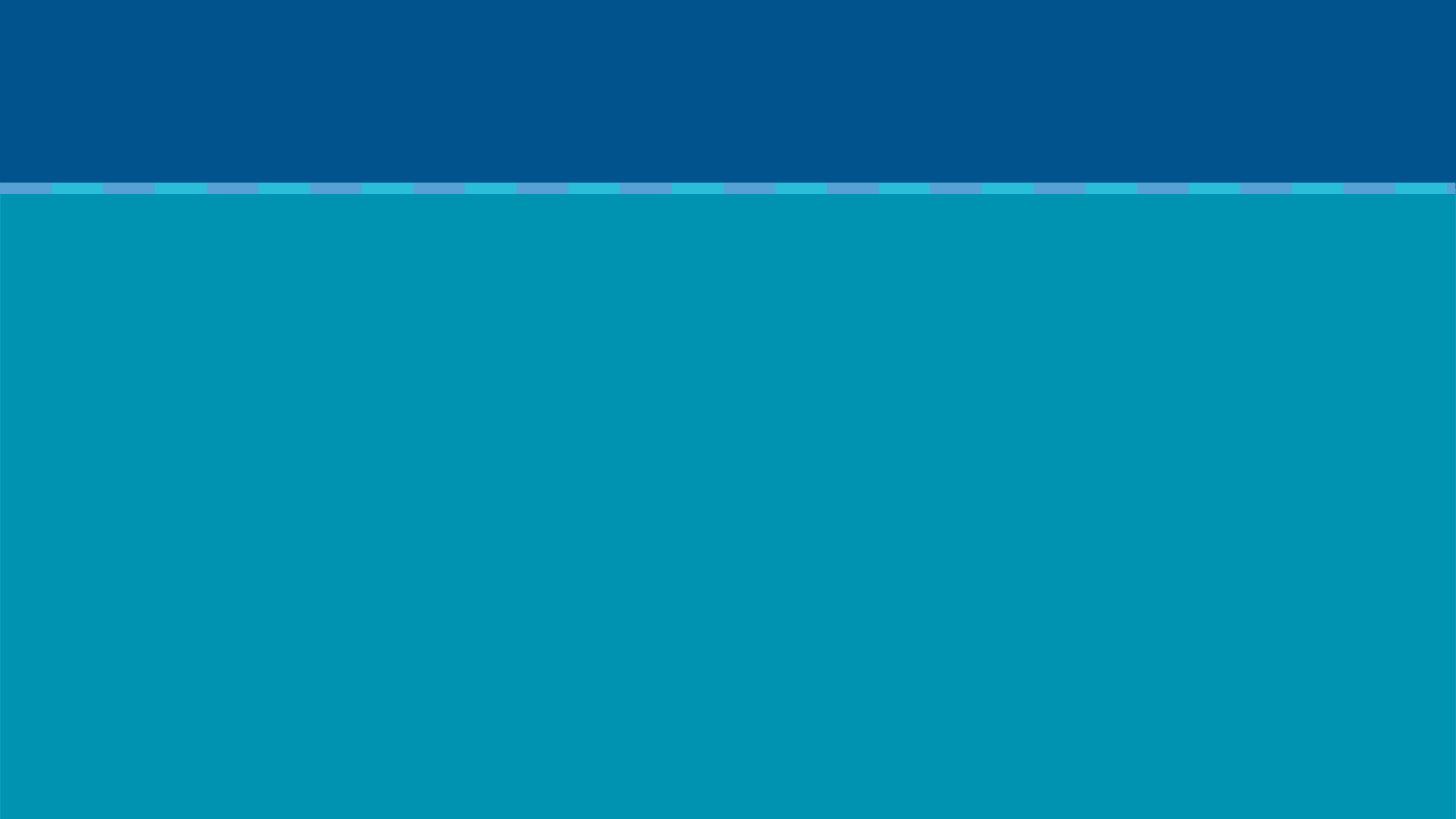 What forces create sands?
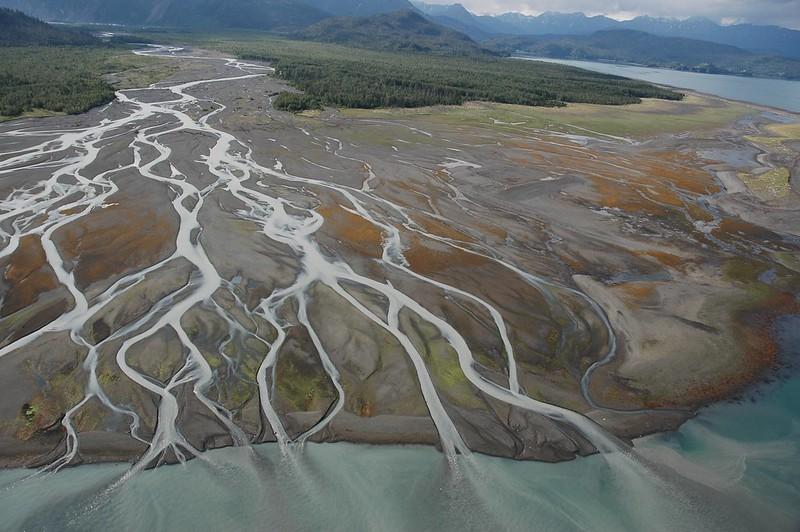 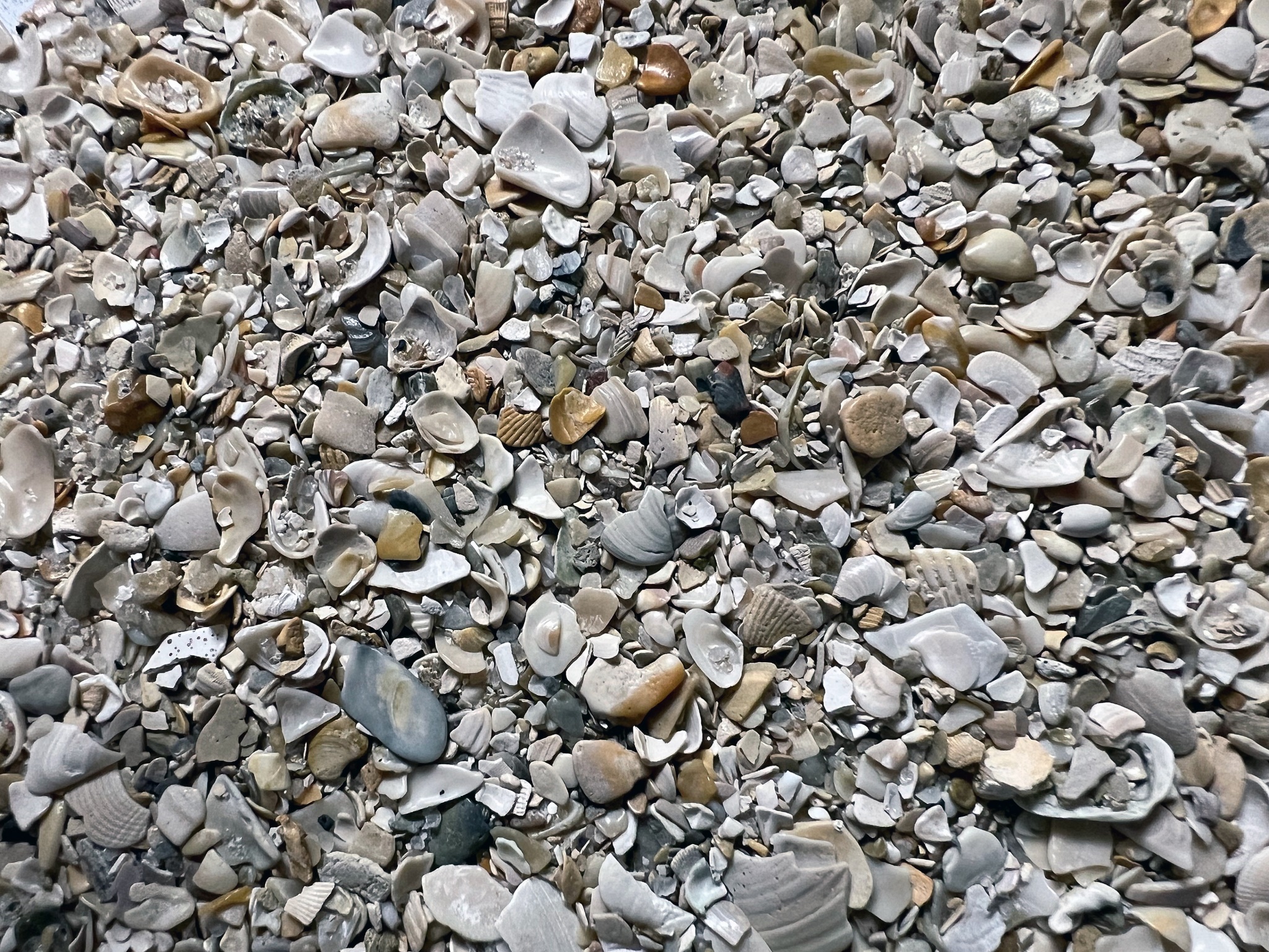 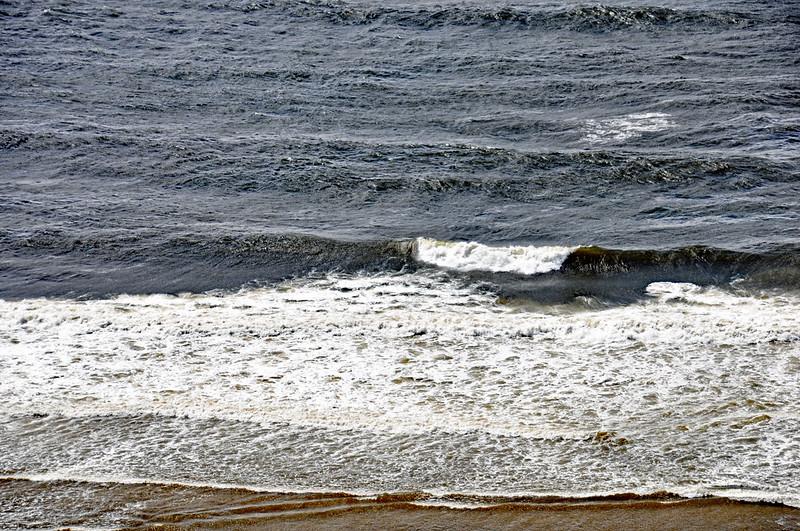 [Speaker Notes: Discuss student ideas, filling in details, as necessary. Wave action, erosion and transport of sediments, marine organisms, etc.
Photo of shells of marine organism on Lalo beach: Justin Umholtz/NOAA
Photo of ocean waves: James St. John CC BY-2.0: https://www.flickr.com/photos/jsjgeology/49931694728
Alaskan river delta photo: NOAA: https://www.flickr.com/photos/noaaphotolib/5181463165]
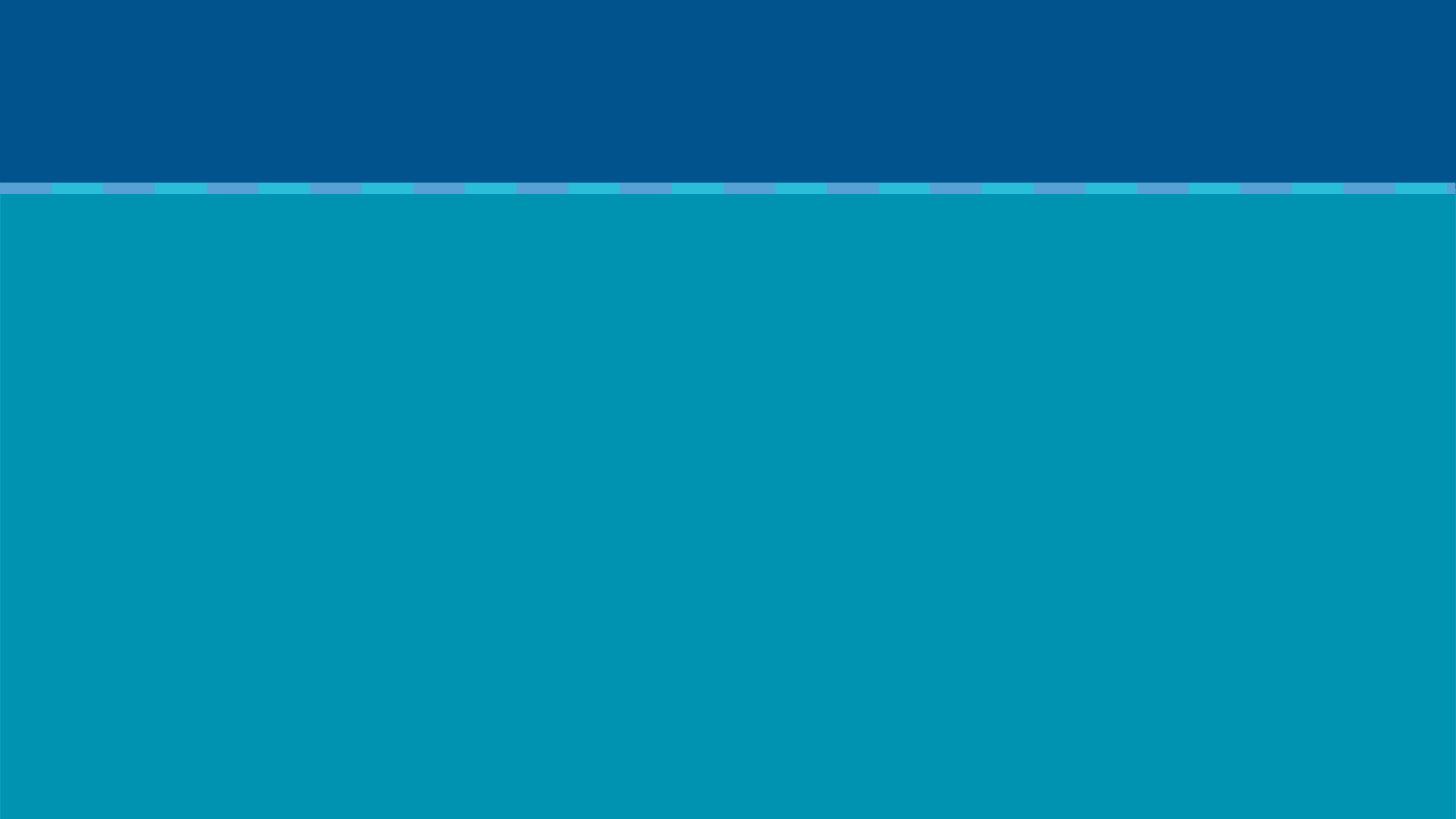 Is this a high or low energy environment?
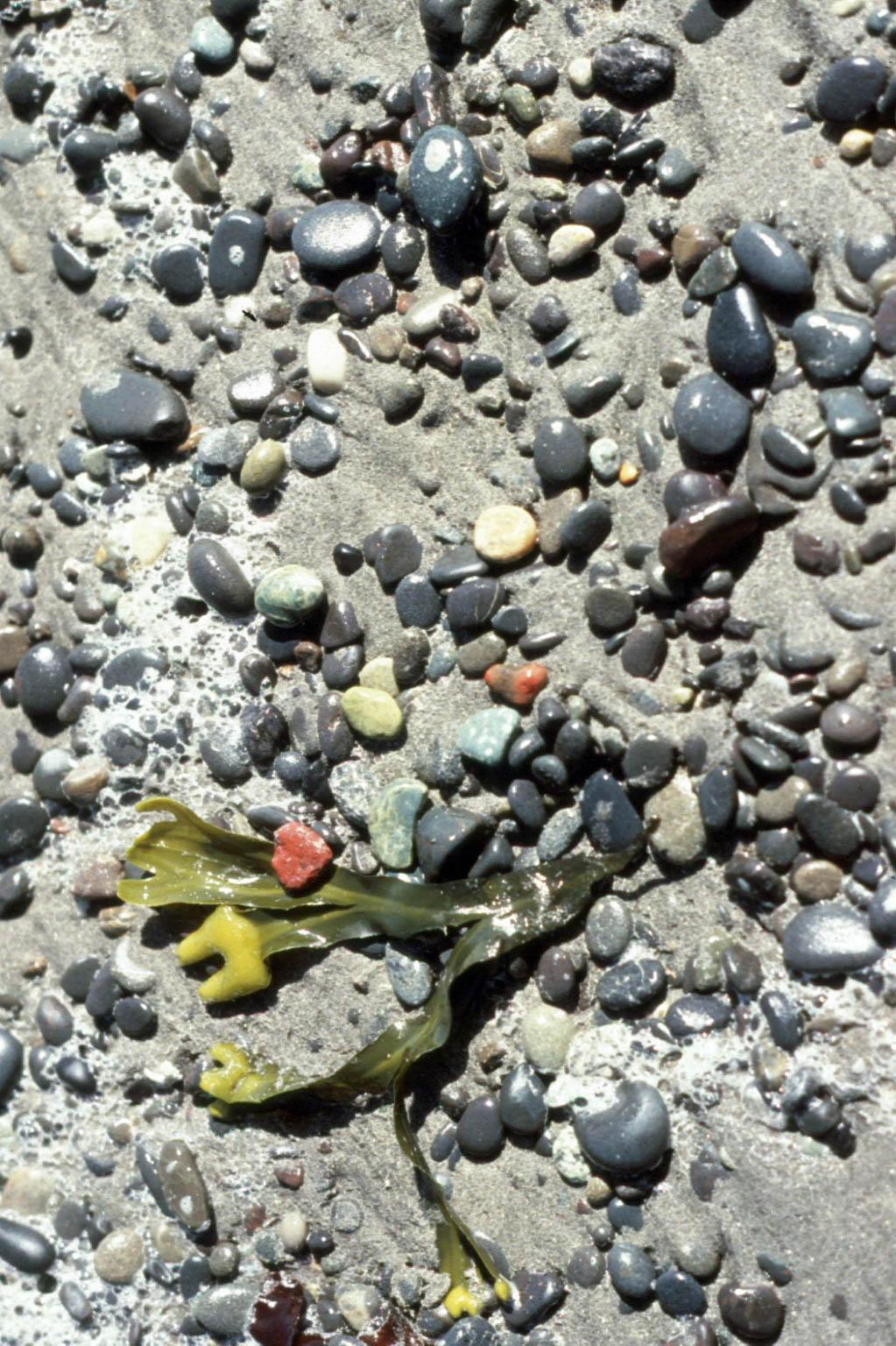 High wave energy!
Sorting
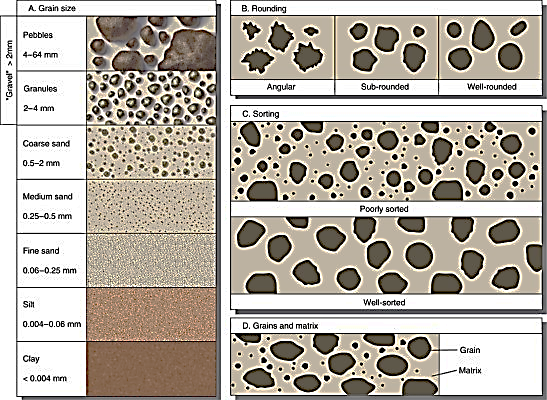 [Speaker Notes: The sorting of sand can reveal a lot about its environment. What is sorting? Would you say this is high or low energy environment?
Wind, waves and currents move and redistribute coastal sediments. Beach sediments that have been transported great distances will be sorted according to grain size. Winnowing of more uniform sediment shapes and sizes results in a beach with well-sorted sediments. Poorly-sorted sediments are composed of a variety of sediment shapes and sizes. Low-energy conditions that allow fine sediments to settle from suspension must exist for the formation of muddy or sandy beaches. High-energy conditions are typical of rocky beaches like this one that allow for the transportation of coarser sediments. 
Photo: Carey Floyd/NOAA]
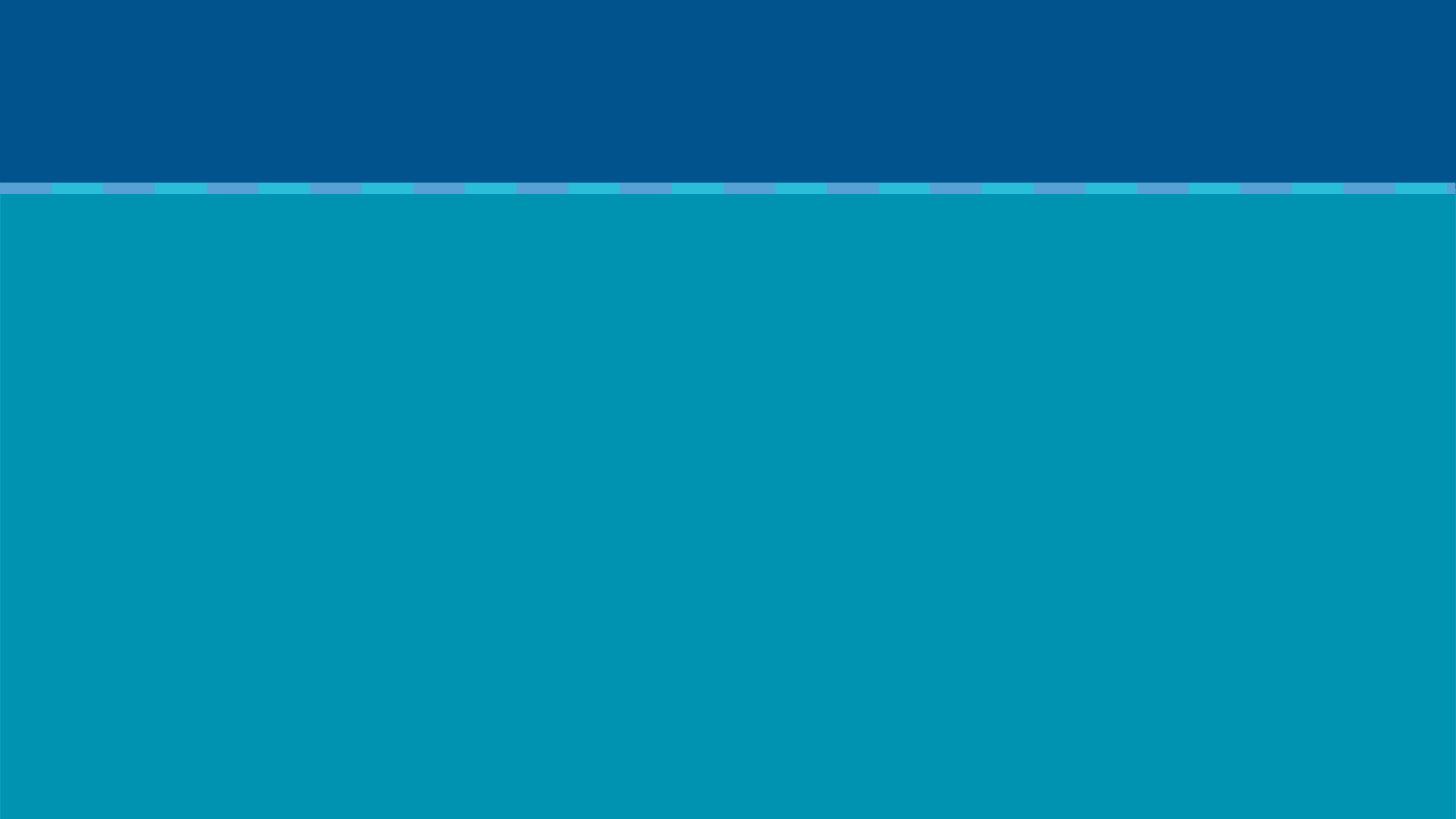 What type of rock is being formed?
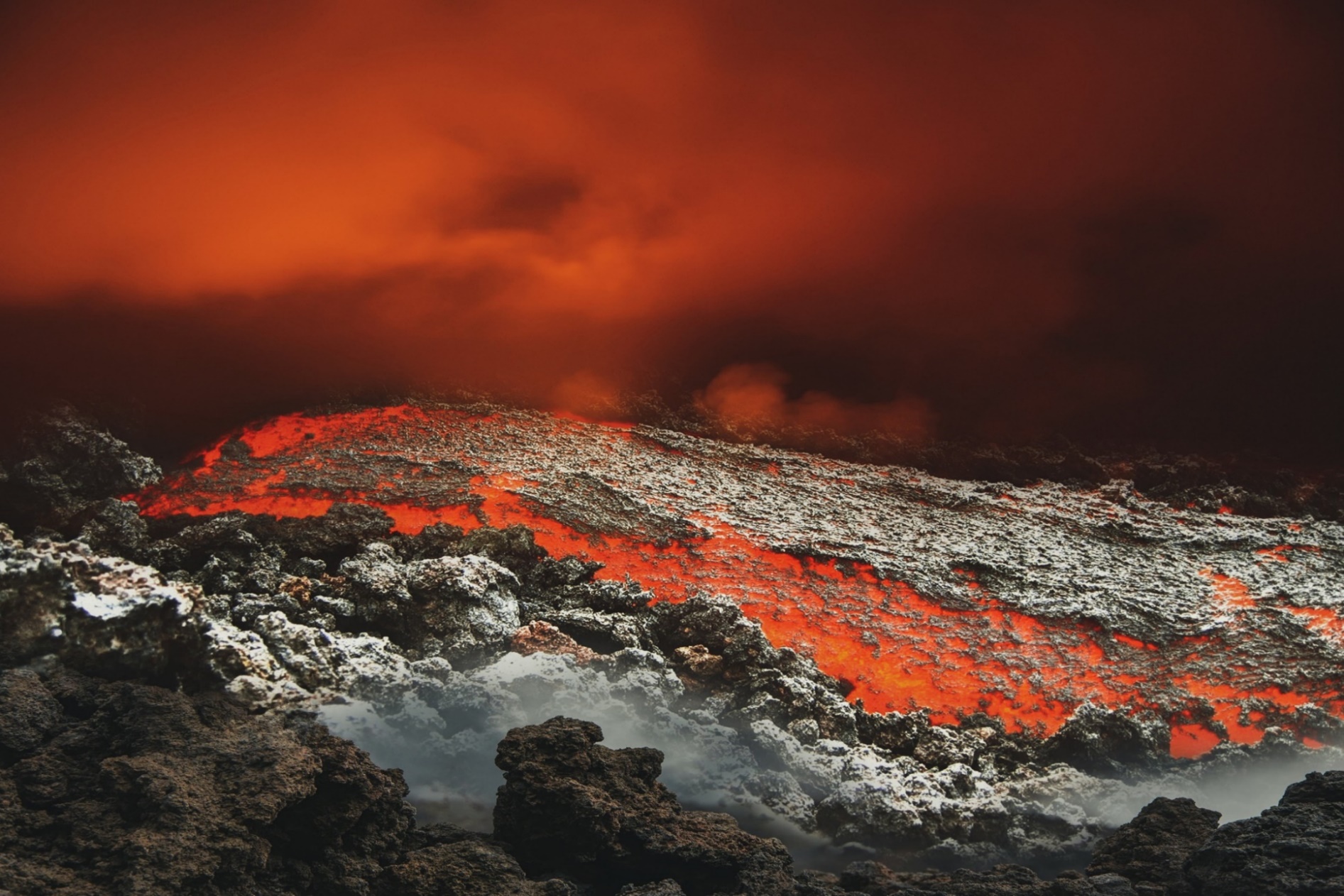 Igneous rock
[Speaker Notes: Lava is molten (liquid) rock above the Earth’s surface.
Extrusive igneous rock are formed at or near Earth’s surface (as lava or as part of a violent eruption in which it is shot into the atmosphere).
Image by Enrique Lopez Garre from Pixabay: https://pixabay.com/photos/volcano-eruption-lava-smoke-rocks-4813837]
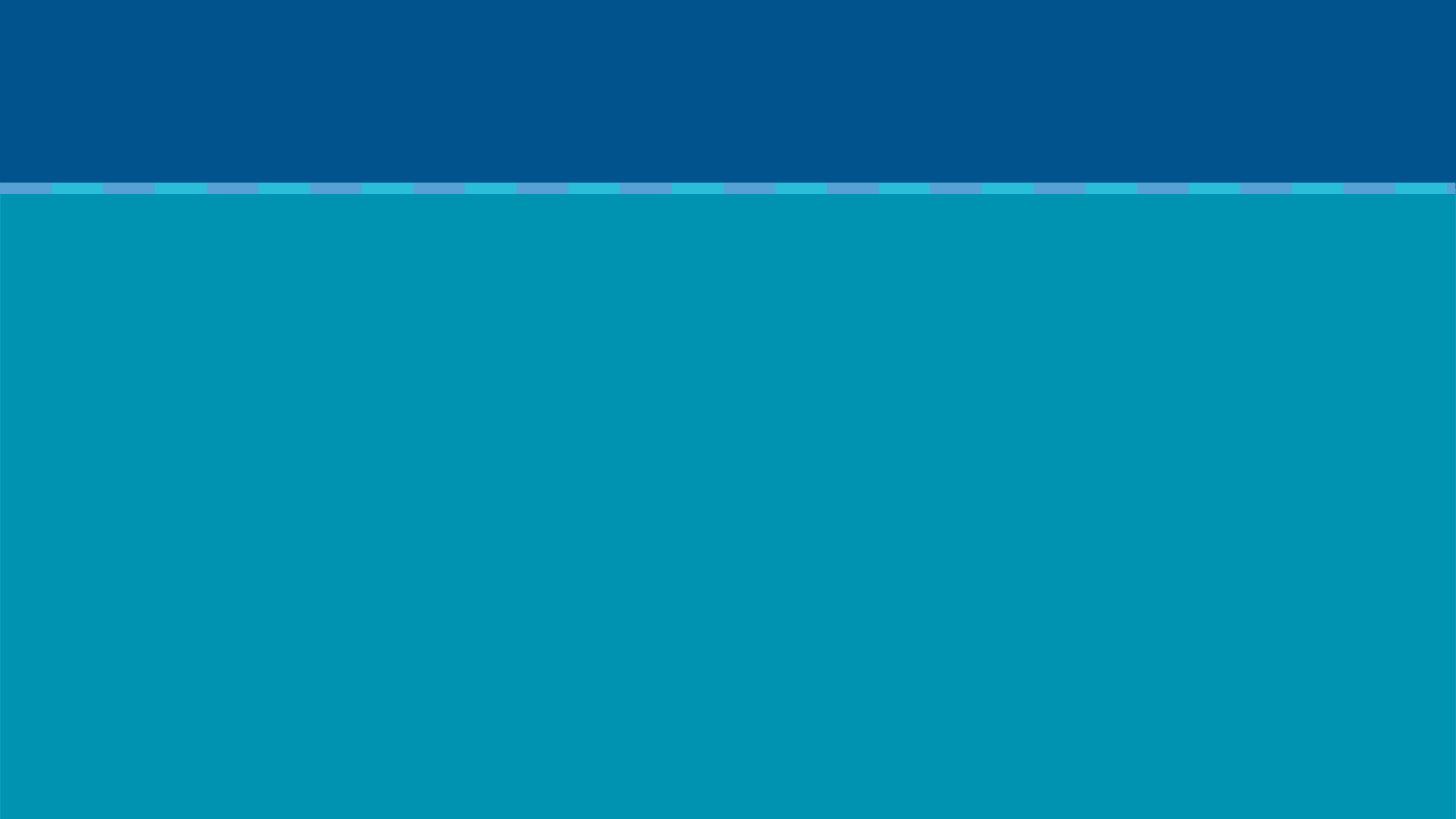 What are the 3 main types of rock?
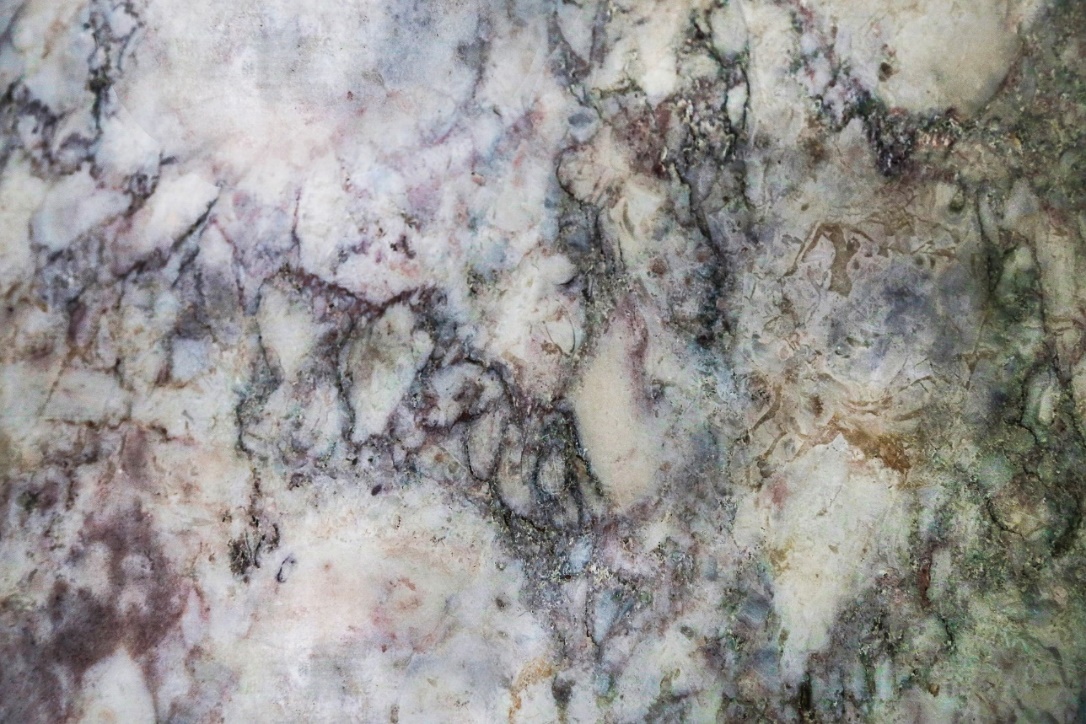 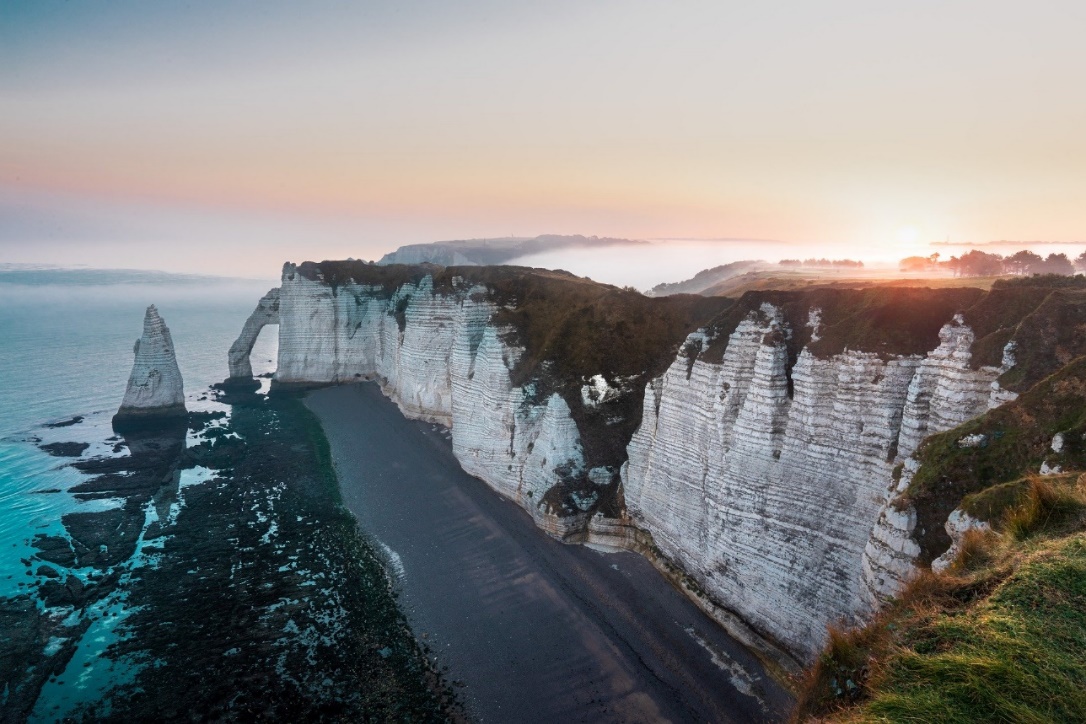 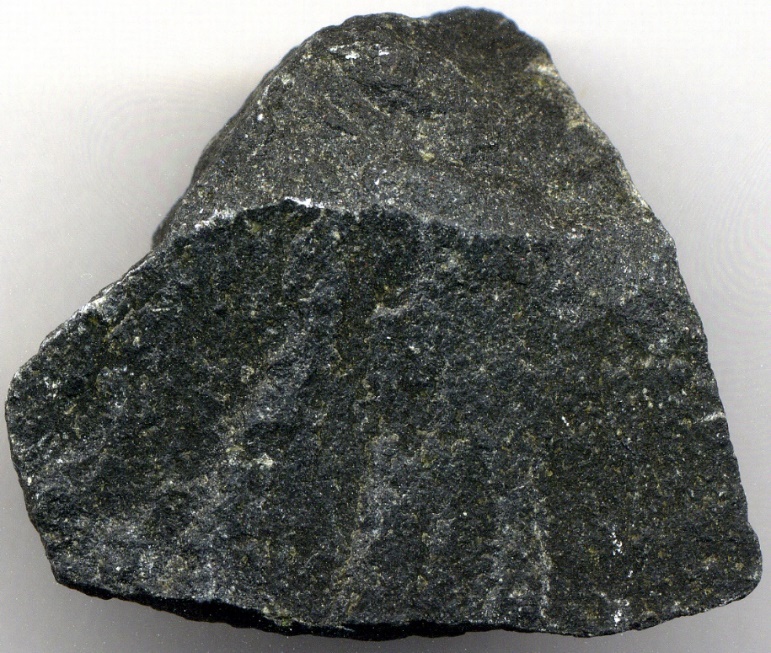 Igneous
Sedimentary
Metamorphic
[Speaker Notes: Igneous rocks are formed from lava and magma.
Extrusive igneous rocks (like basalt) are formed at or near Earth’s surface (as lava or as part of a violent eruption in which it is shot into the atmosphere).
Intrusive igneous rocks (like granite) are formed by magma below the Earth’s surface.

Sedimentary: Formed by compacting and cementing together of sediment.

Metamorphic: Discuss how the rocks are changed by heat and pressure in the Earth. The heat comes from hot magma below and the pressure comes from rocks pushing down above them from the force of gravity. Marble is a common metamorphic rock that is formed from limestone.
Ask students if they know what “morph” means, and discuss how it means change.

Sources:
Basalt image by James St. John. Shared via Creative Commons license on Flickr: https://www.flickr.com/photos/jsjgeology/16540710327
Basalt lava image public domain from Wikimedia Commons: https://commons.wikimedia.org/wiki/File:20011005-0039_DAS_large.jpg
Volcano image from Pixabay: https://pixabay.com/photos/volcano-lava-eruption-night-heat-1784656
White cliffs of Normandy image from Pixabay: https://pixabay.com/photos/etretat-france-normandy-sea-4506072/]
What’s the rock cycle?
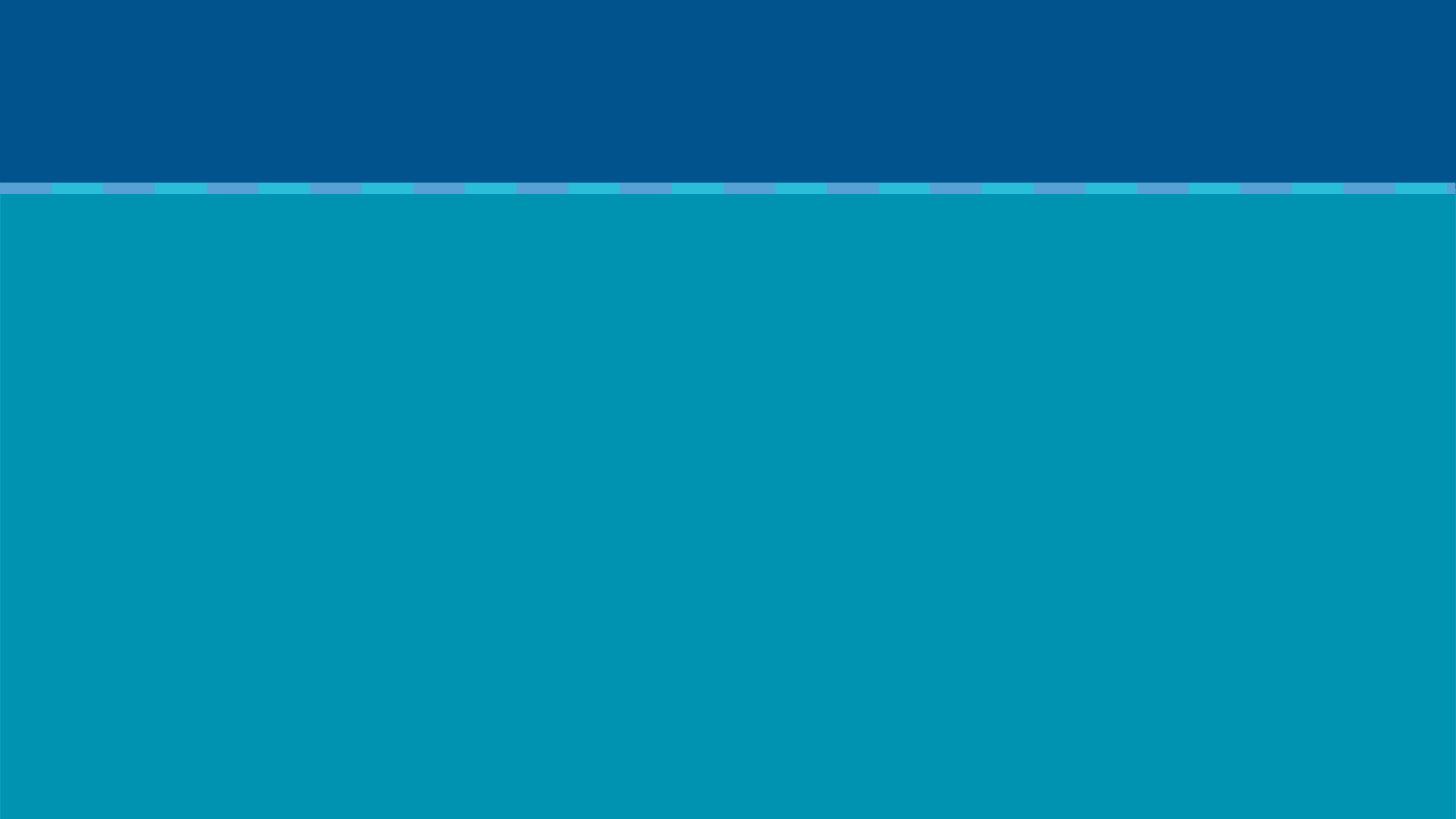 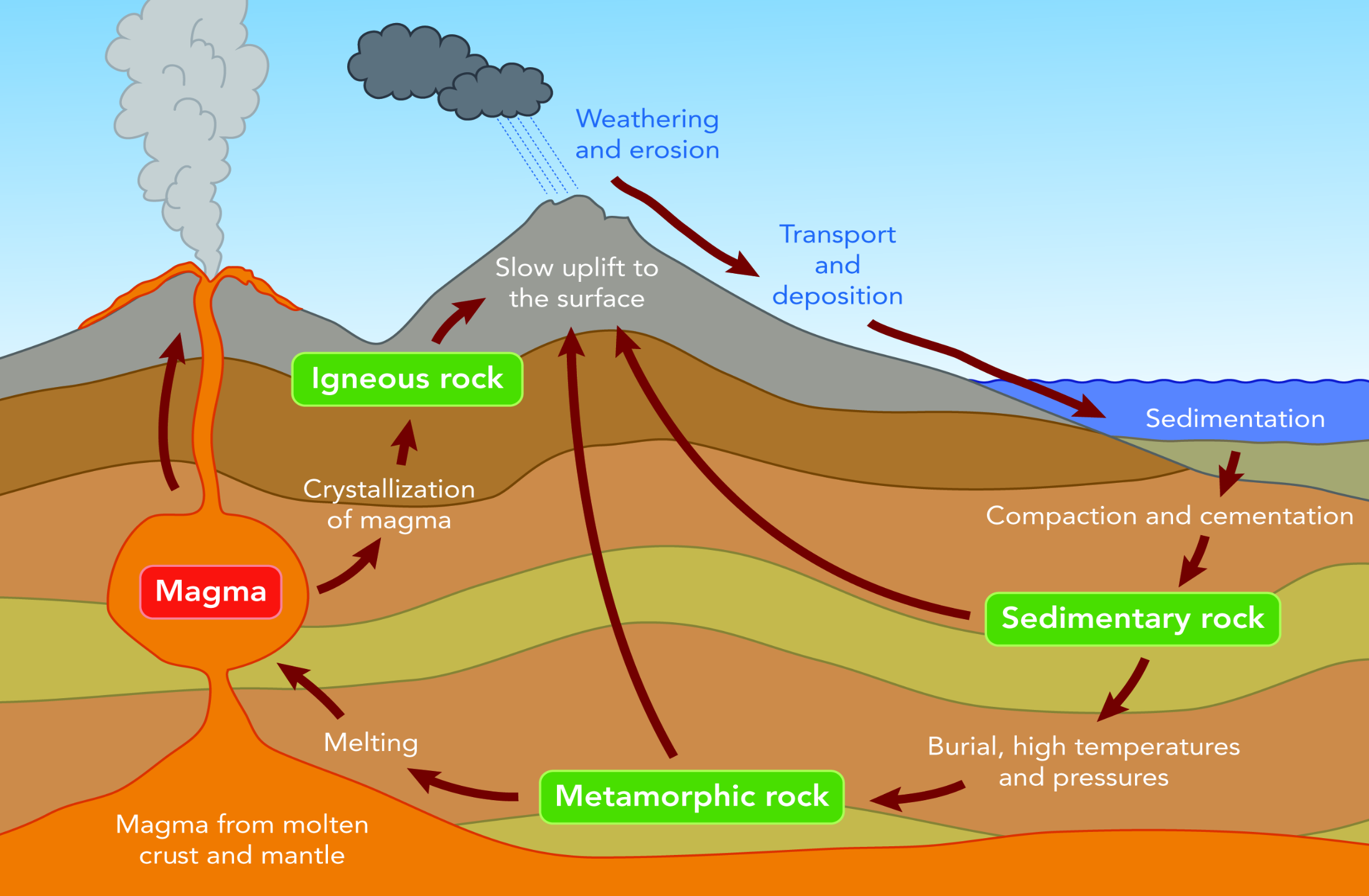 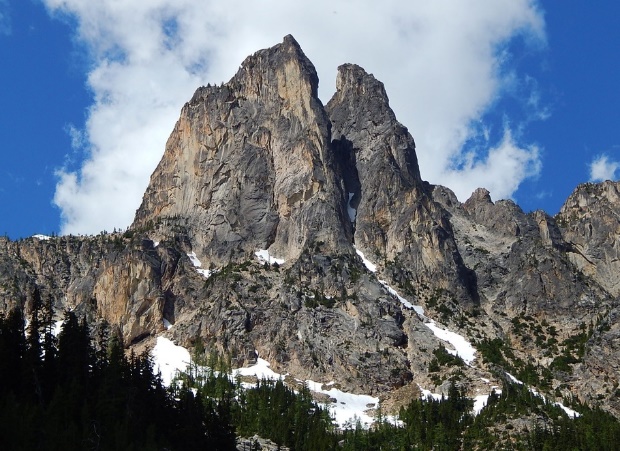 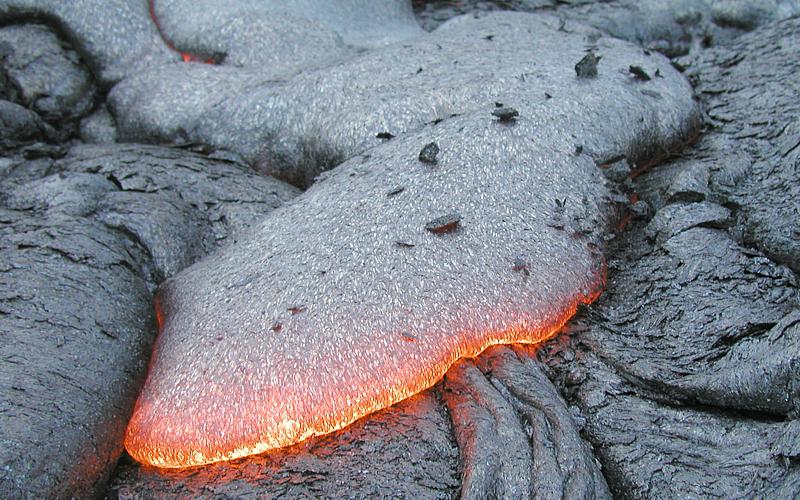 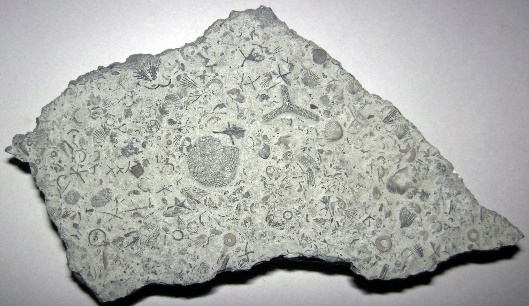 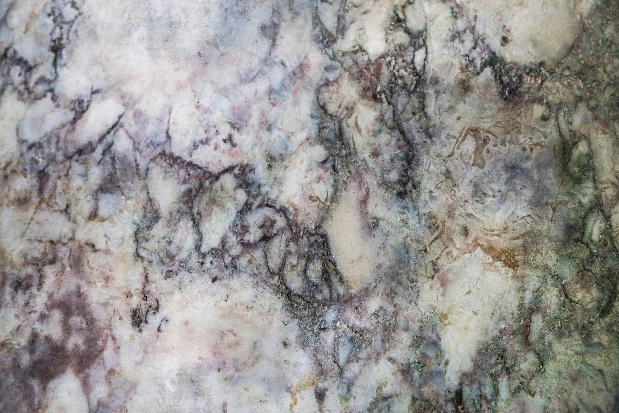 [Speaker Notes: Ask for student ideas about what the rock cycle is. Describe the rock cycle with the support of this model of it. Then ask students to revise their descriptions and illustrations of it in science notebooks. If you’ll be doing the Enrich/Extend activity, tell students they will get to create their own model of the rock cycle in a format of their choice. They can create a labeled diagram like this one, a short video, a diorama, or another format.
Sources:
“Rock Cycle” model by Siyavula Education. Shared via Creative Commons license on Flickr: https://www.flickr.com/photos/121935927@N06/13581730833
Basalt image by James St. John. Shared via Creative Commons license on Flickr: https://www.flickr.com/photos/jsjgeology/16540710327
Basalt lava image public domain from Wikimedia Commons: https://commons.wikimedia.org/wiki/File:20011005-0039_DAS_large.jpg
Fossiliferous limestone image (and description of it) by James St. John. Shared via Creative Commons license on Flickr: https://www.flickr.com/photos/jsjgeology/31081713990]
How does the water cycle impact sediments?
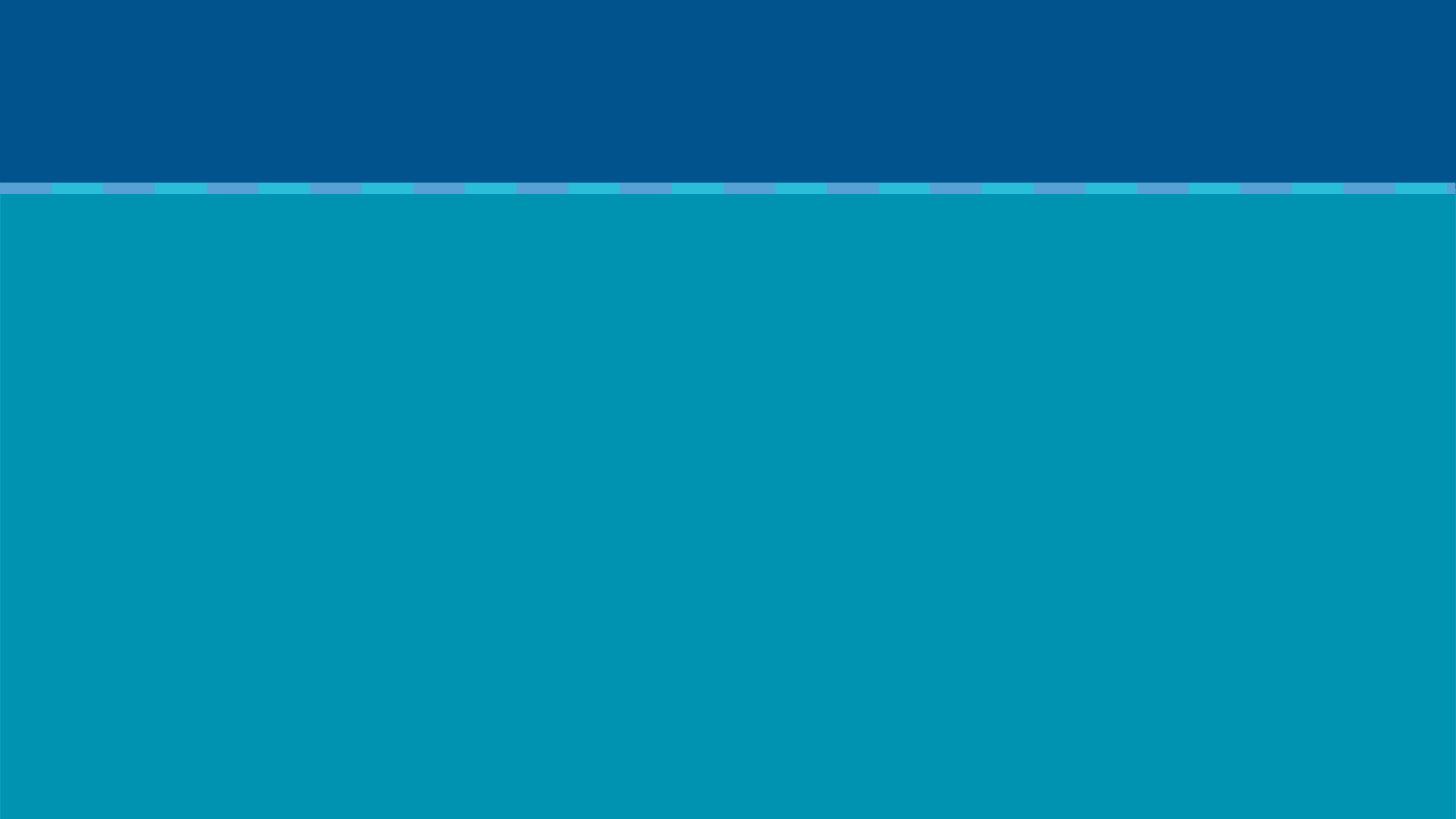 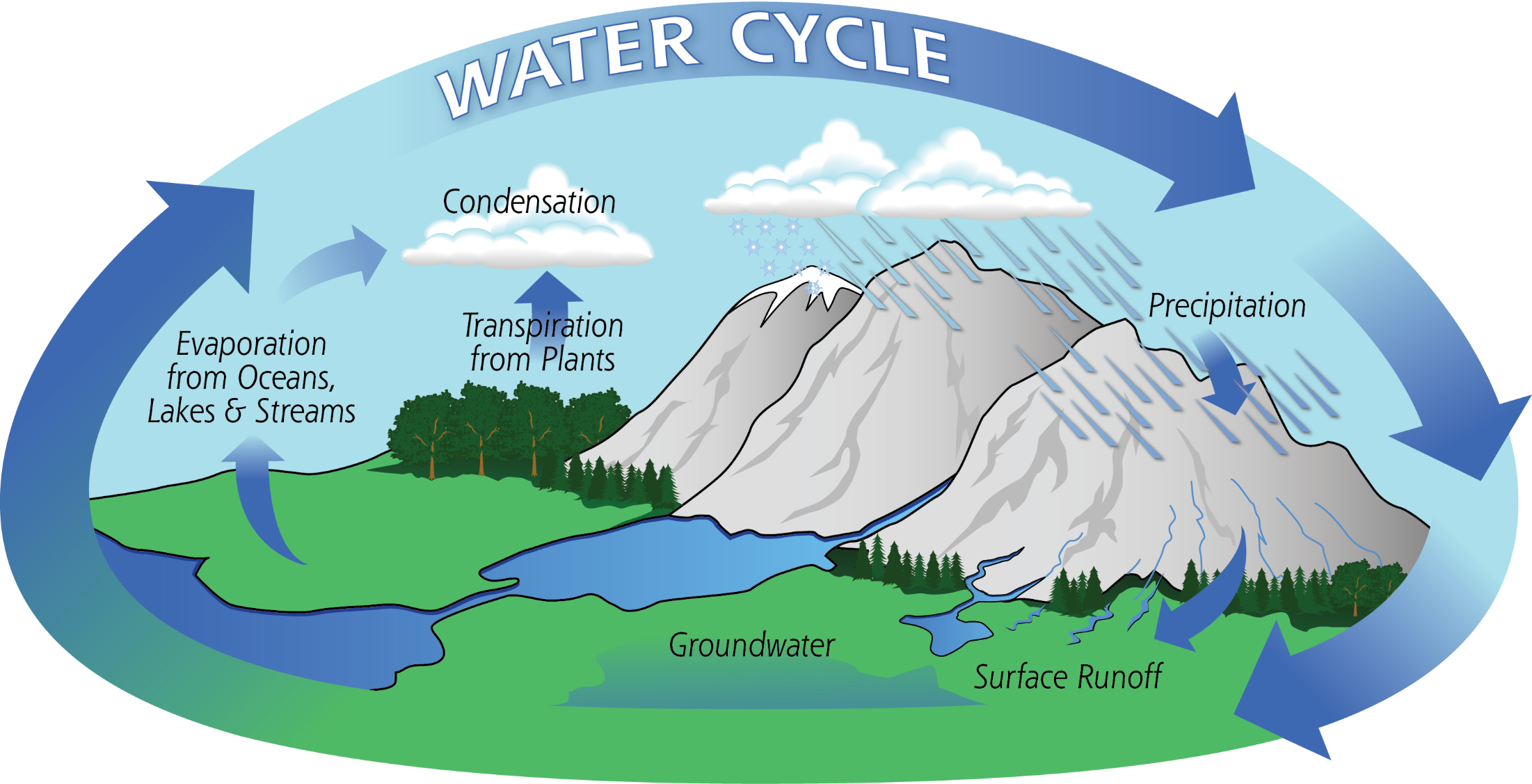 [Speaker Notes: Discuss the water cycle with students and how it works to erode the land and transport sediments to the ocean. Graphic and information: “The Water Cycle.” NASA: https://gpm.nasa.gov/education/water-cycle]
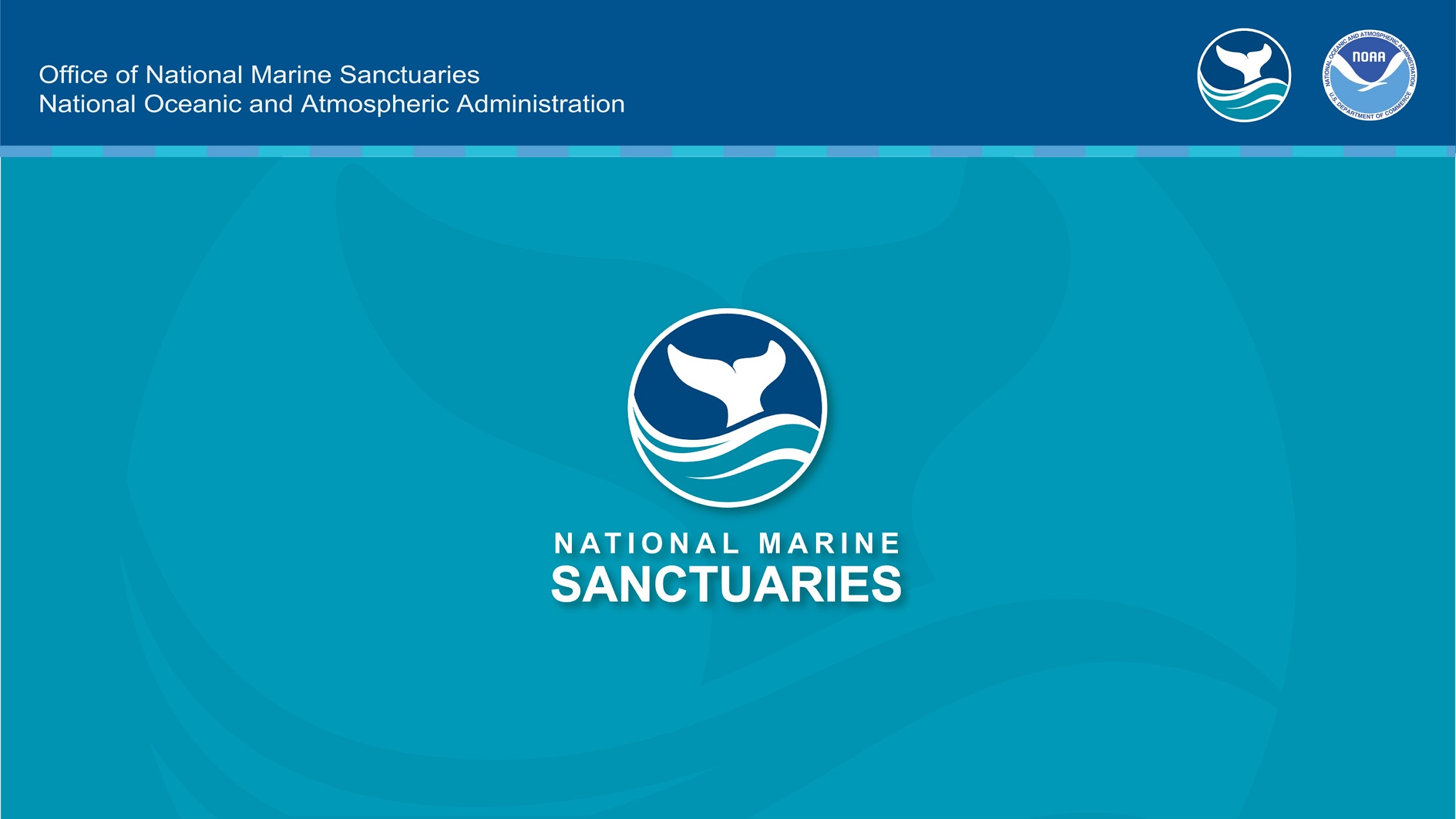 Learn More
sanctuaries.noaa.gov
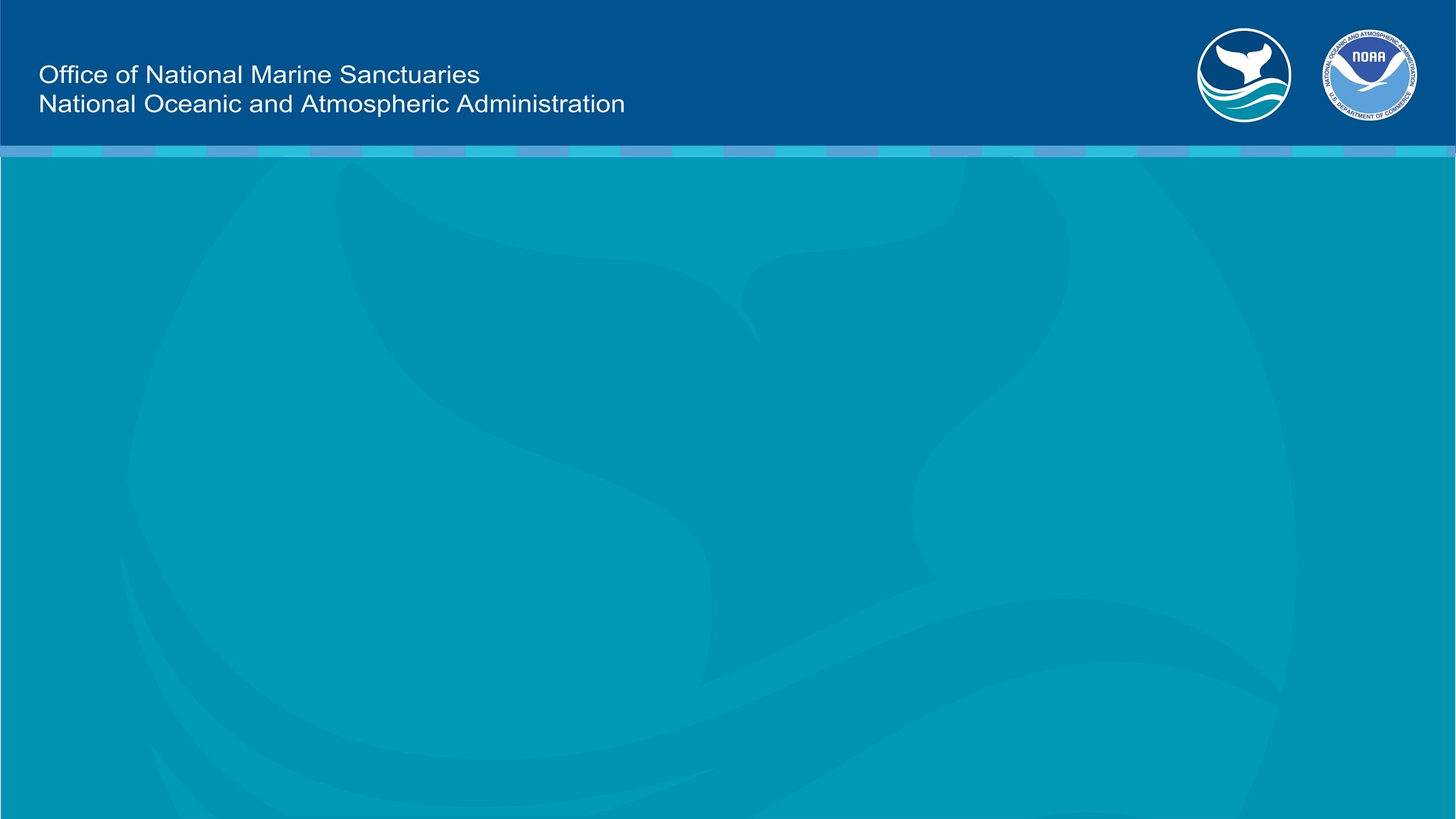 Funding support provided by:National Geographic Society +Created by:Rick Reynolds, M.S.Ed. + Krista Reynolds, MLIS, M.Ed.Engaging Every StudentIn collaboration with NOAA’s Office of National Marine Sanctuaries,National Marine Sanctuary Foundation and National Geographic Society
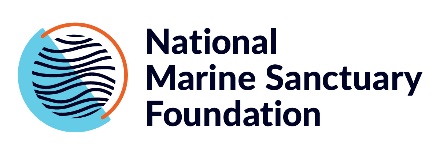 sanctuaries.noaa.gov
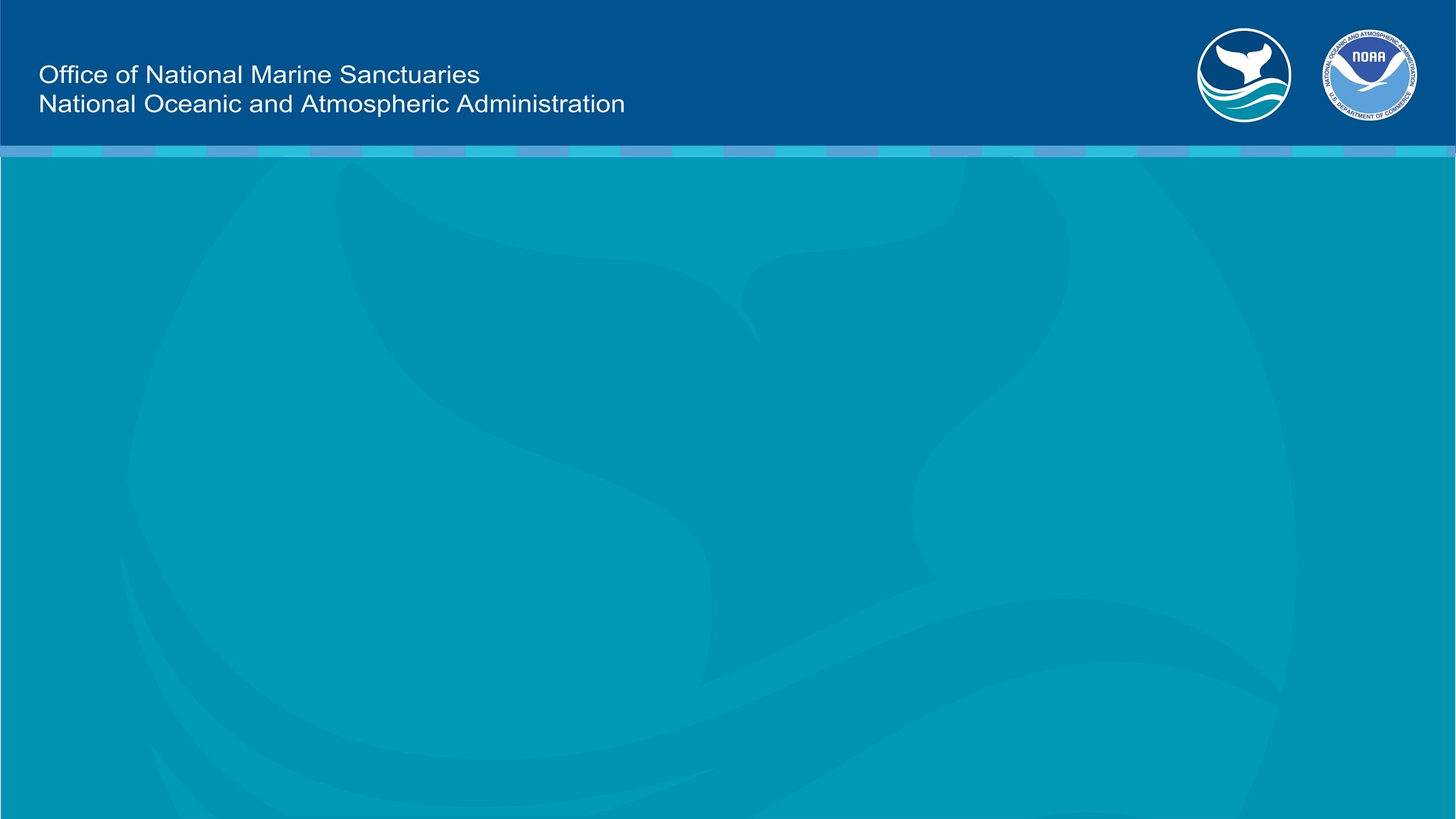 ContactTracy Hajduk National Education CoordinatorOffice of National Marine SanctuariesNational Oceanic and Atmospheric AdministrationPhone: 240-533-0663Email: sanctuary.education@noaa.gov
sanctuaries.noaa.gov